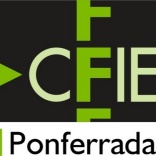 25 y 26 de abril de 2023
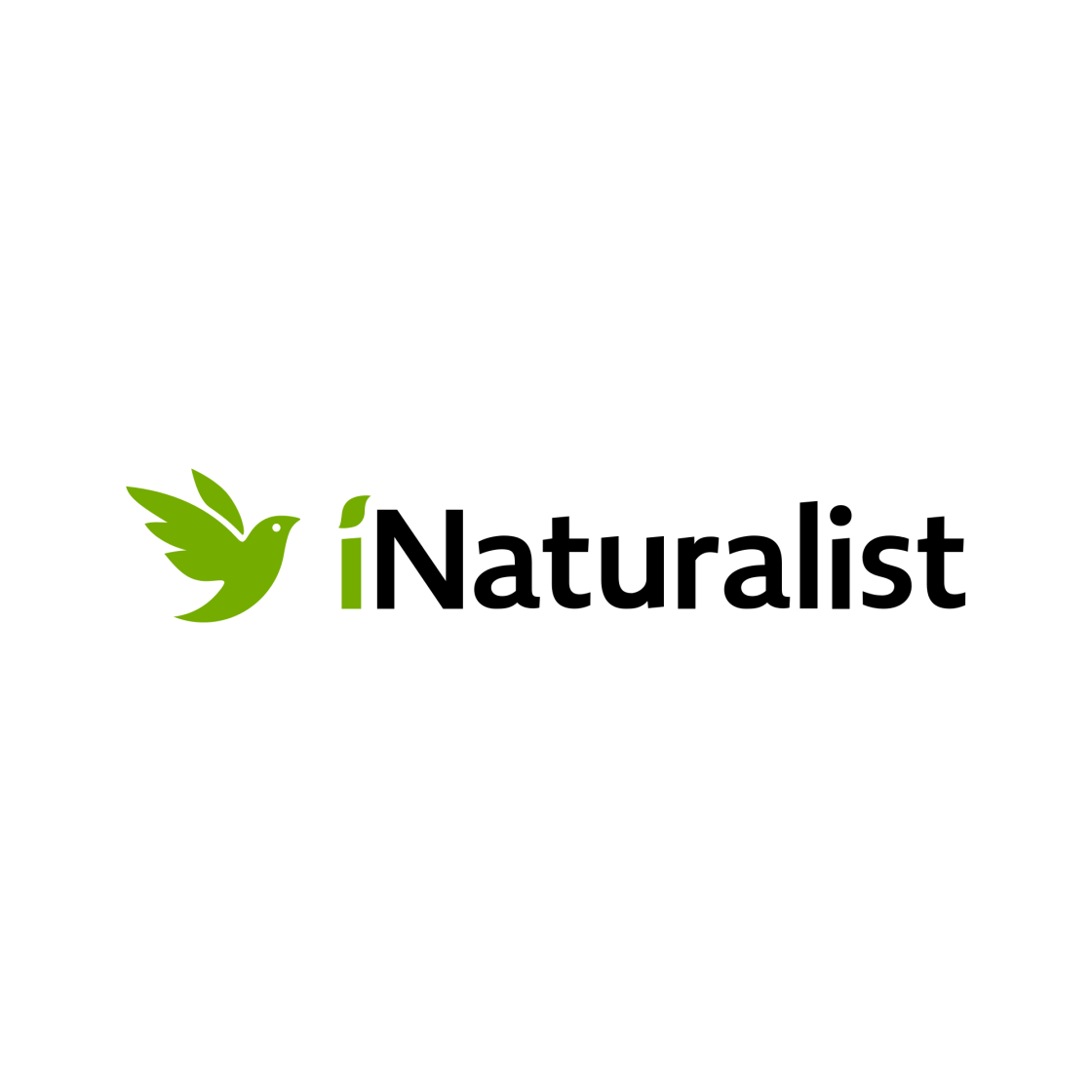 y otras herramientas para   estudiar la biodiversidad
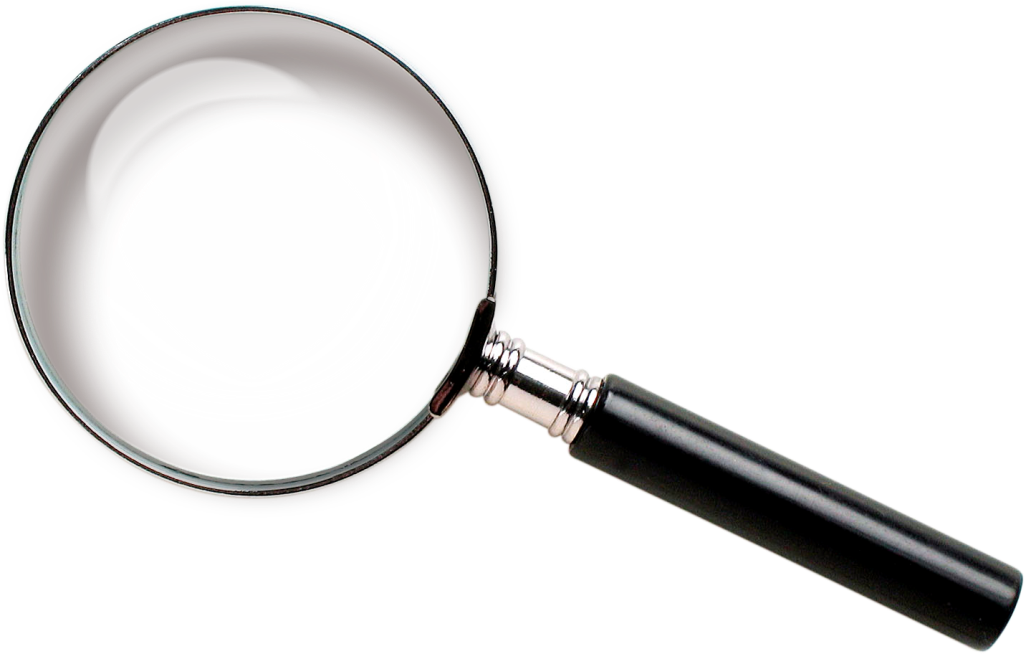 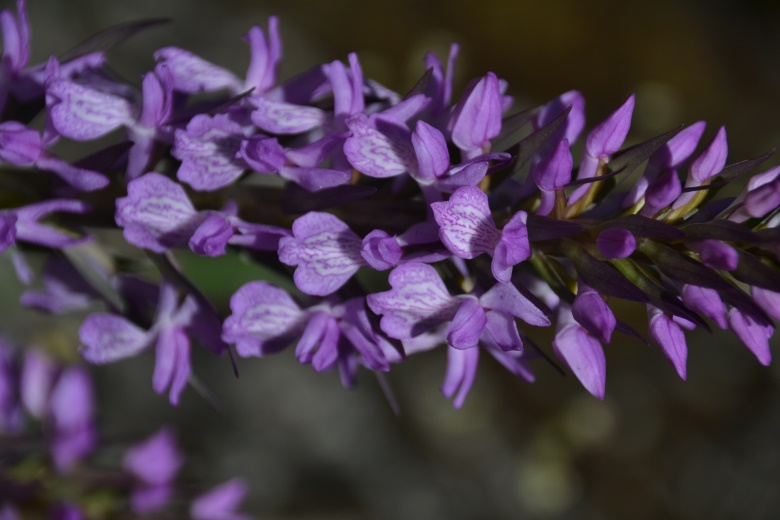 Ángel Argüelles Longo
Contenidos del curso
Manejo de iNaturalist: ¿cómo registrar especies?
¿Cómo se mide la biodiversidad? Parámetros matemáticos
Plataformas online para registrar y manejar la biodiversidad
Métodos de muestreo para estudiar la flora
4
2
1
3
● Diseños de muestreo: aleatorio simple, estratificado, sistemático y preferencial

● Tipos de muestreo: transecto, transecto variable, cuadrantes, método fitosociológico

● Análisis de inventarios
● GBIF (incluye PlantNet, iNaturalist, Anthos, etc.)

● Taxonomía: Catalogue of Life, POWO, Index Fungorum, etc.

● Otras plataformas útiles
● Acceso a la aplicación y sus distintas herramientas (proyectos, búsquedas, etc.)

● Buenas prácticas en la subida de datos

● Creación y consulta de proyectos englobando un territorio y/o especies de interés
● Diversidad alfa, beta y gamma

● Índice de Shannon

● Índices de Similitud: Sorensen, Jaccard y Simpson

● Cálculo de la biodiversidad gamma
Curso: iNaturalist y otras herramientas para  estudiar la biodiversidad	          Ángel Argüelles Longo
[Speaker Notes: Otras plataformas útiles: Banco de Datos de la Naturaleza, Biodiversidad Virtual, Asturnatura, UICN Red List, Árboles Ibéricos, Arbolapp, Orquídeas Ibéricas]
Contenidos del curso
Manejo de iNaturalist: ¿cómo registrar especies?
¿Cómo se mide la biodiversidad? Parámetros matemáticos
Plataformas online para registrar y manejar la biodiversidad
Métodos de muestreo para estudiar la flora
4
2
1
3
● Diseños de muestreo: aleatorio simple, estratificado, sistemático y preferencial

● Tipos de muestreo: transecto, transecto variable, cuadrantes, método fitosociológico

● Análisis de inventarios
● GBIF (incluye PlantNet, iNaturalist, Anthos, etc.)

● Taxonomía: Catalogue of Life, POWO, Index Fungorum, etc.

● Otras plataformas útiles
● Acceso a la aplicación y sus distintas herramientas (proyectos, búsquedas, etc.)

● Buenas prácticas en la subida de datos

● Creación y consulta de proyectos englobando un territorio y/o especies de interés
● Diversidad alfa, beta y gamma

● Índice de Shannon

● Índices de Similitud: Sorensen, Jaccard y Simpson

● Cálculo de la biodiversidad gamma
Curso: iNaturalist y otras herramientas para  estudiar la biodiversidad	          Ángel Argüelles Longo
[Speaker Notes: Otras plataformas útiles: Banco de Datos de la Naturaleza, Biodiversidad Virtual, Asturnatura, UICN Red List, Árboles Ibéricos, Arbolapp, Orquídeas Ibéricas]
1
Manejo de iNaturalist: ¿cómo registrar especies?
Orígenes y objetivos de iNaturalist
2008: Proyecto Fin de Máster de 3 alumnos de la Escuela de Información de Berkeley
(Universidad de California)

Objetivos:
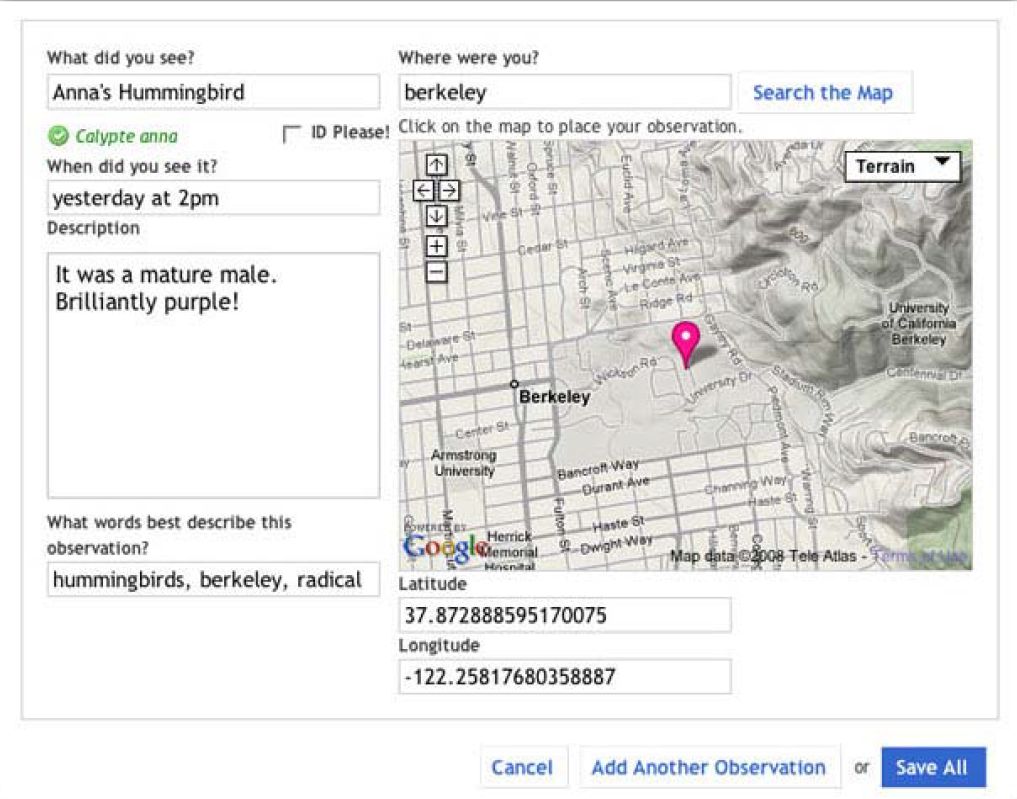 Nathan Agrin, Jessica Kline &  Ken-Ichi Ueda, 2008
Curso: iNaturalist y otras herramientas para  estudiar la biodiversidad
[Speaker Notes: Al principio la interfaz era más informal, de andar por casa, y las identificaciones no giraban tanto en torno a un taxón (especie, género familia) sino más bien según nombres vulgares. Más importancia en la descripción que a día de hoy, ya que las fotografías no eran esenciales y no existían observaciones verificadas, con un testimonio era suficiente.]
1
Manejo de iNaturalist: ¿cómo registrar especies?
La red iNaturalist
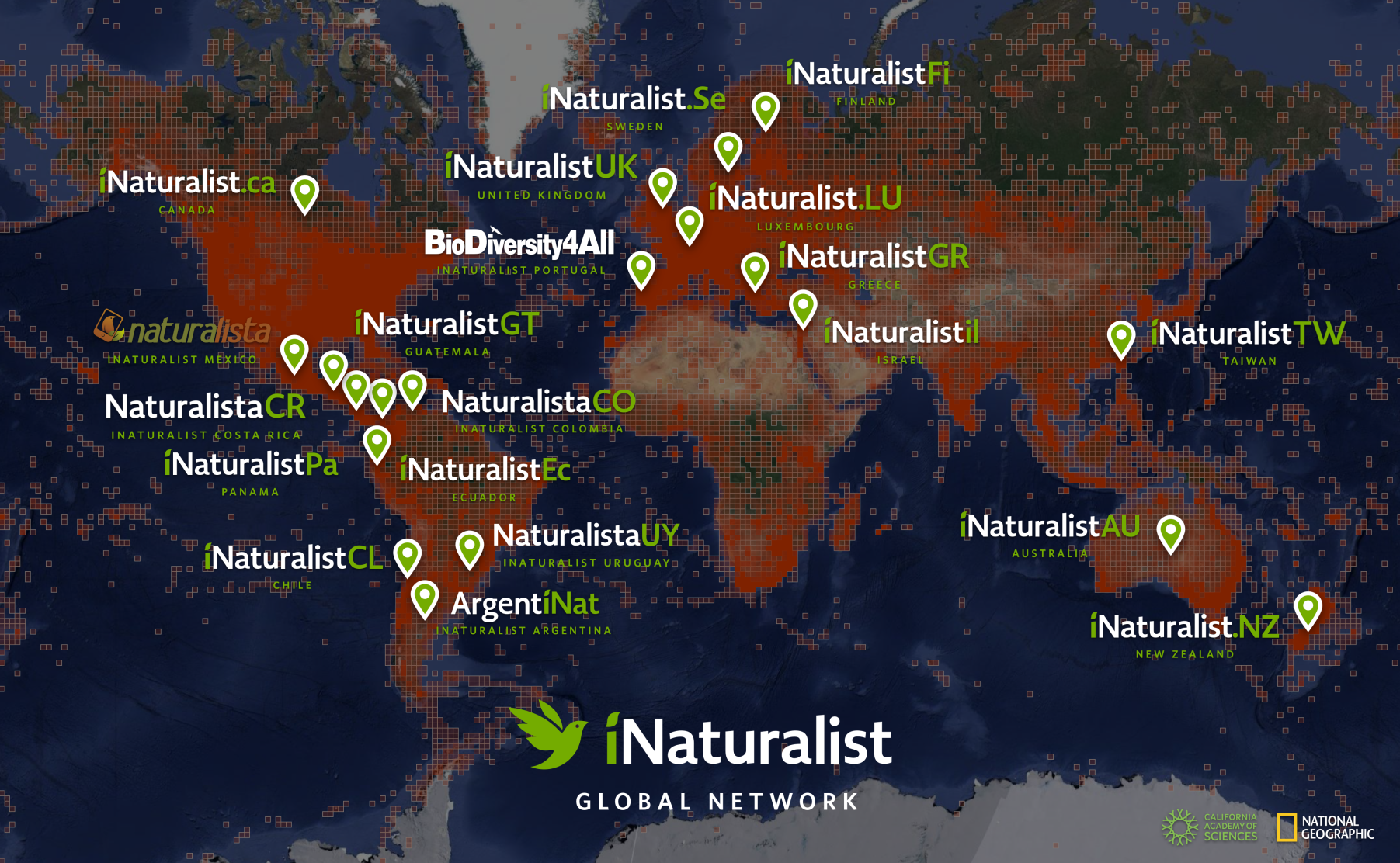 Natusfera: 22 webs con numerosas organizaciones afiliadas
¡Cerca de 134M de observaciones de 424.735 especies!
Curso: iNaturalist y otras herramientas para  estudiar la biodiversidad
1
Manejo de iNaturalist: ¿cómo registrar especies?
Puntos fuertes de iNaturalist
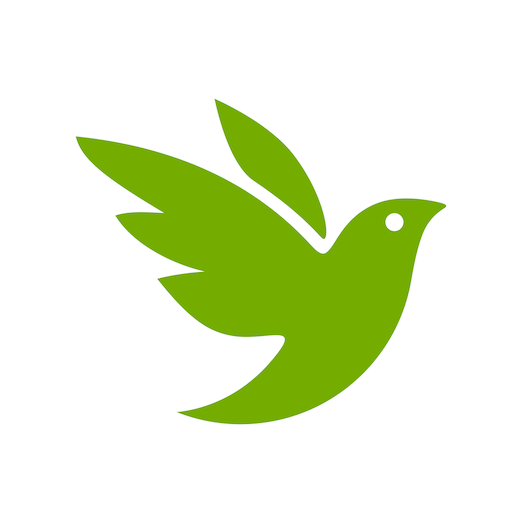 Curso: iNaturalist y otras herramientas para  estudiar la biodiversidad
1
Manejo de iNaturalist: ¿cómo registrar especies?
Aplicación móvil vs. página web
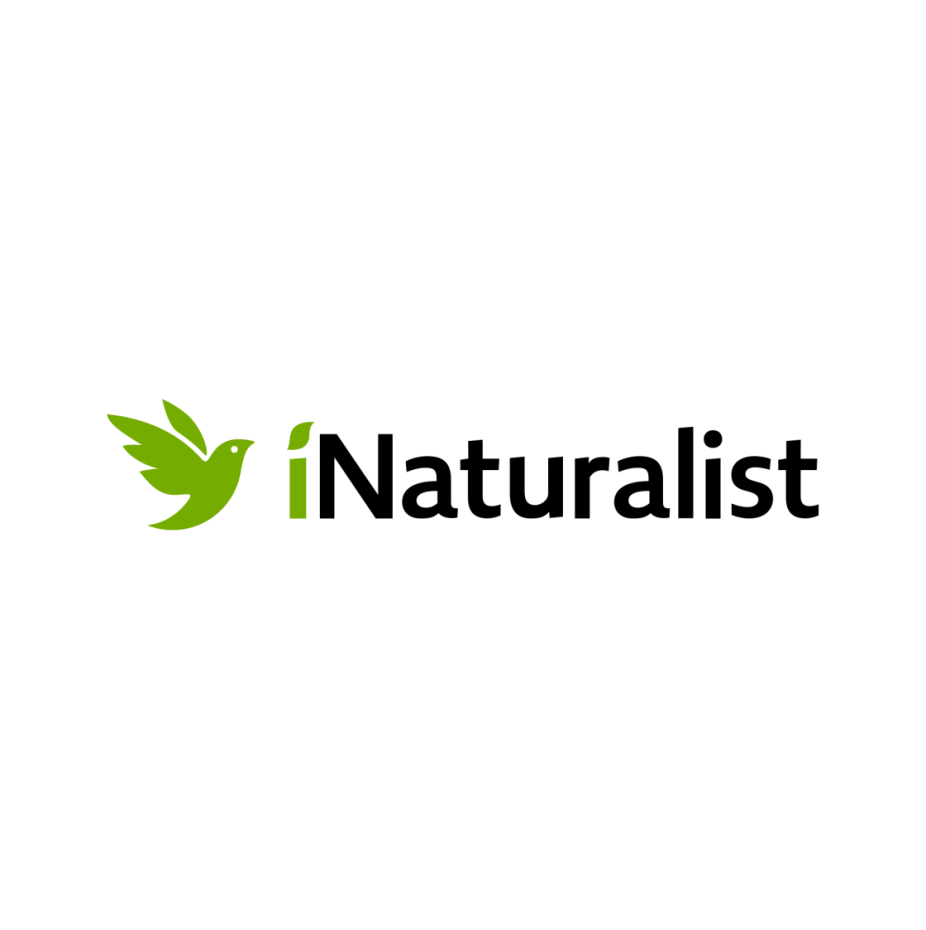 Curso: iNaturalist y otras herramientas para  estudiar la biodiversidad
1
Manejo de iNaturalist: ¿cómo registrar especies?
Principales herramientas de la app
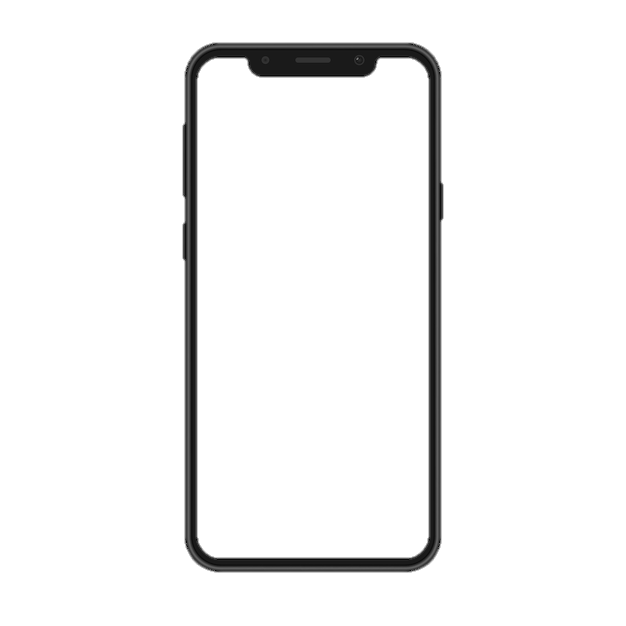 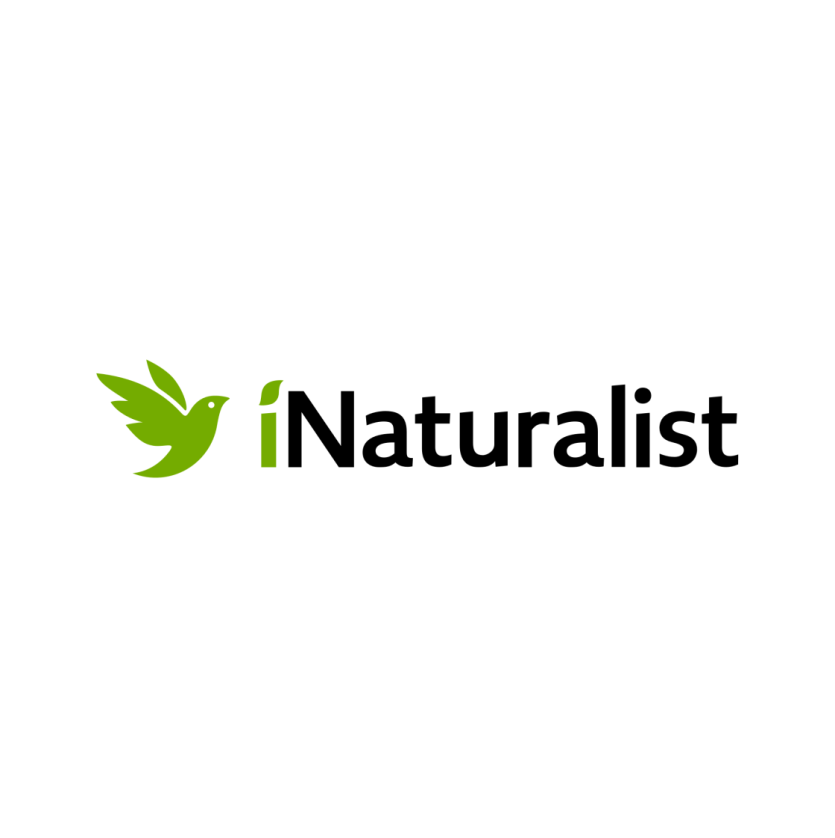 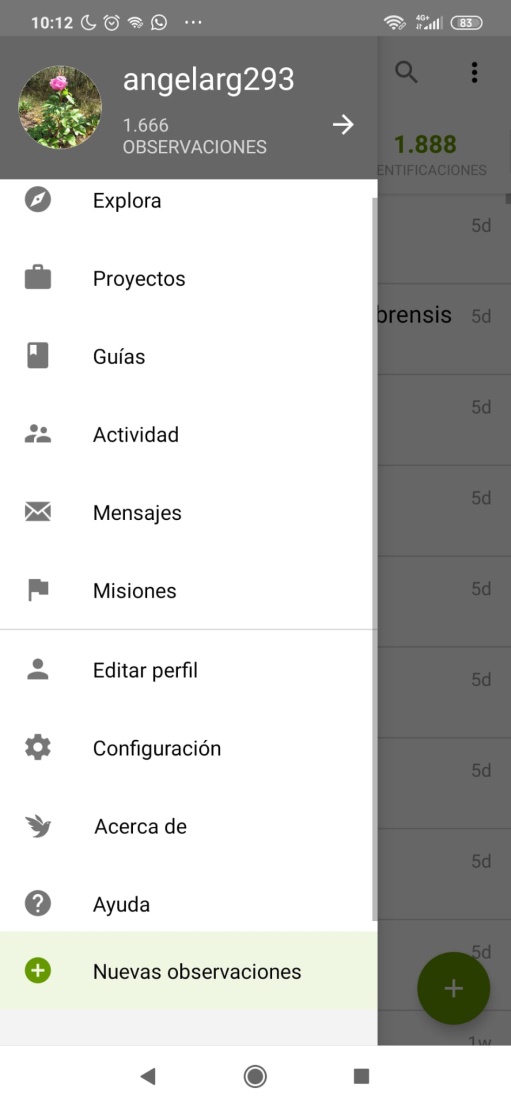 Curso: iNaturalist y otras herramientas para  estudiar la biodiversidad
1
Manejo de iNaturalist: ¿cómo registrar especies?
¿Qué puedo añadir a una observación?
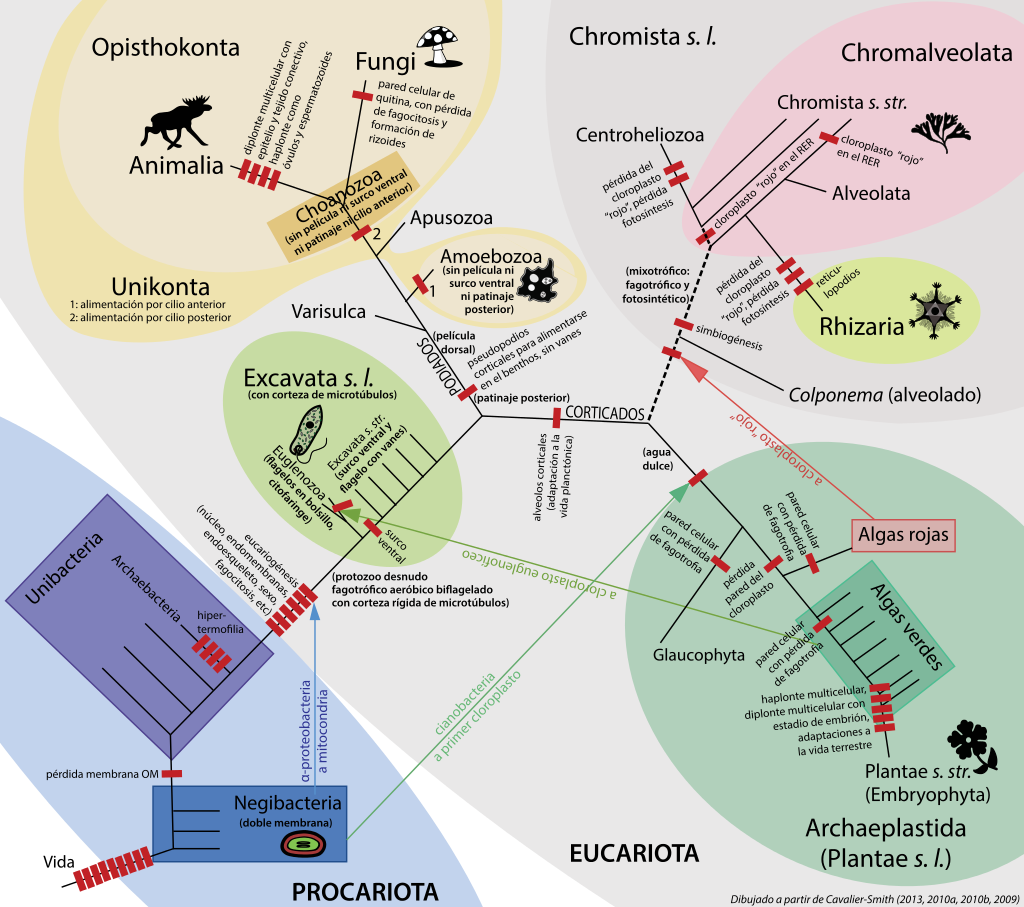 Animales: foto de individuo (tanto vivo como muerto), evidencias de presencia, sonidos, etc.

Plantas: foto de individuo, semillas, polen al microscopio...

Hongos: foto, esporas u otras estructuras al microscopio

Otros organismos que se pueden incluir: algas (macro y micro), micetozoos...¡cualquier cosa identificable!
Curso: iNaturalist y otras herramientas para  estudiar la biodiversidad
1
Manejo de iNaturalist: ¿cómo registrar especies?
¿Cómo realizar una observación?
Paso 1. Añadir evidencias de la especie observada
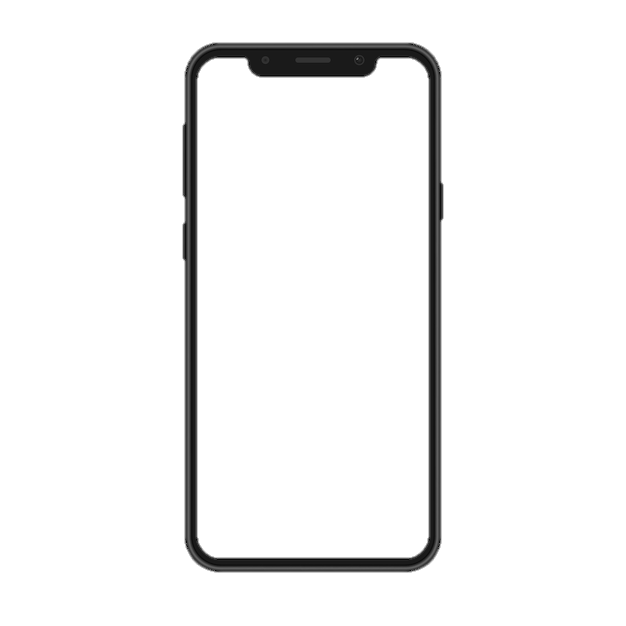 Paso 2. Añadir información de la observación:

ID de la especie. Si no se sabe → LIFE

 Notas

Fecha y hora de observación

Ubicación y visibilidad

¿Cautiva o cultivada?

Posibilidad de añadir a un proyecto
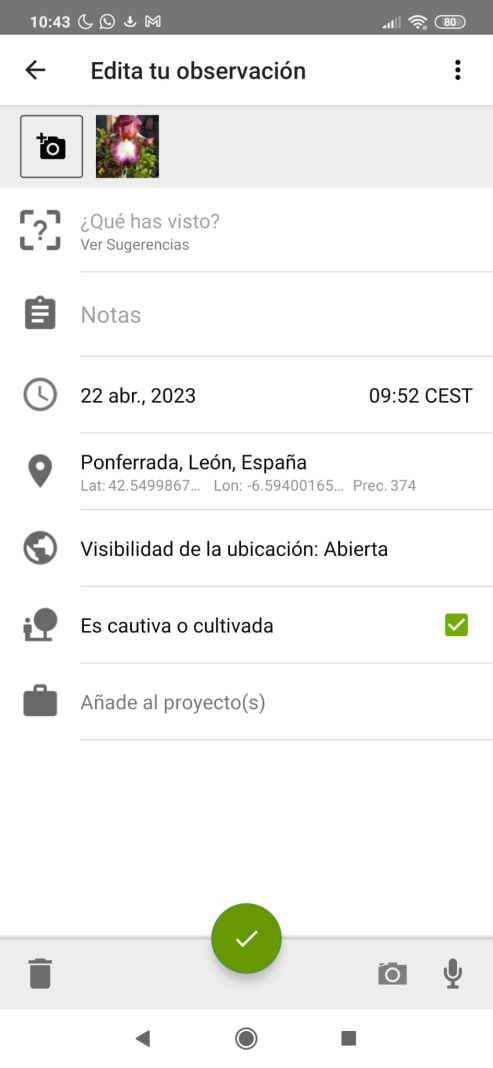 Curso: iNaturalist y otras herramientas para  estudiar la biodiversidad
1
Manejo de iNaturalist: ¿cómo registrar especies?
¿Cuándo debo ocultar la ubicación?
Algunas especies son muy raras o están protegidas: prevención de extracción de plantas o molestias a la fauna

Es mejor ocultar la ubicación que añadir una ubicación falsa o privada: información segura y fiable

Si se sospecha que una especie es rara, mejor ocultar ante la duda

Especies en UICN se ocultan automáticamente: OJO, ¡¡no funciona si se clasifica a nivel de género!!
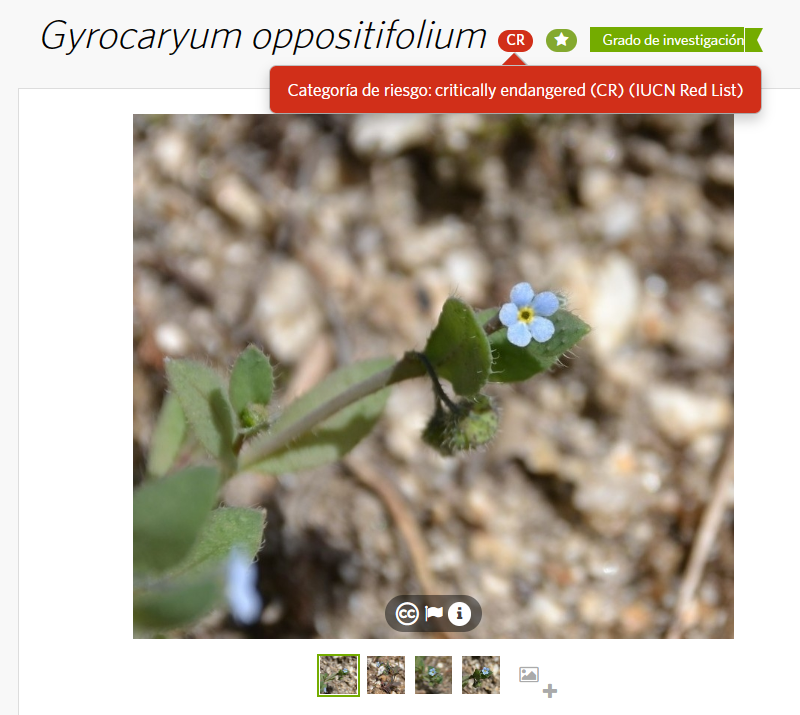 Curso: iNaturalist y otras herramientas para  estudiar la biodiversidad
1
Manejo de iNaturalist: ¿cómo registrar especies?
¿Cuándo debo ocultar la ubicación?
Algunas especies son muy raras o están protegidas


Es mejor ocultar la ubicación que añadir una ubicación falsa o privada

Si se sospecha que una especie es rara, mejor ocultar ante la duda

Especies en UICN se ocultan automáticamente
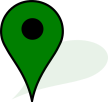 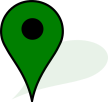 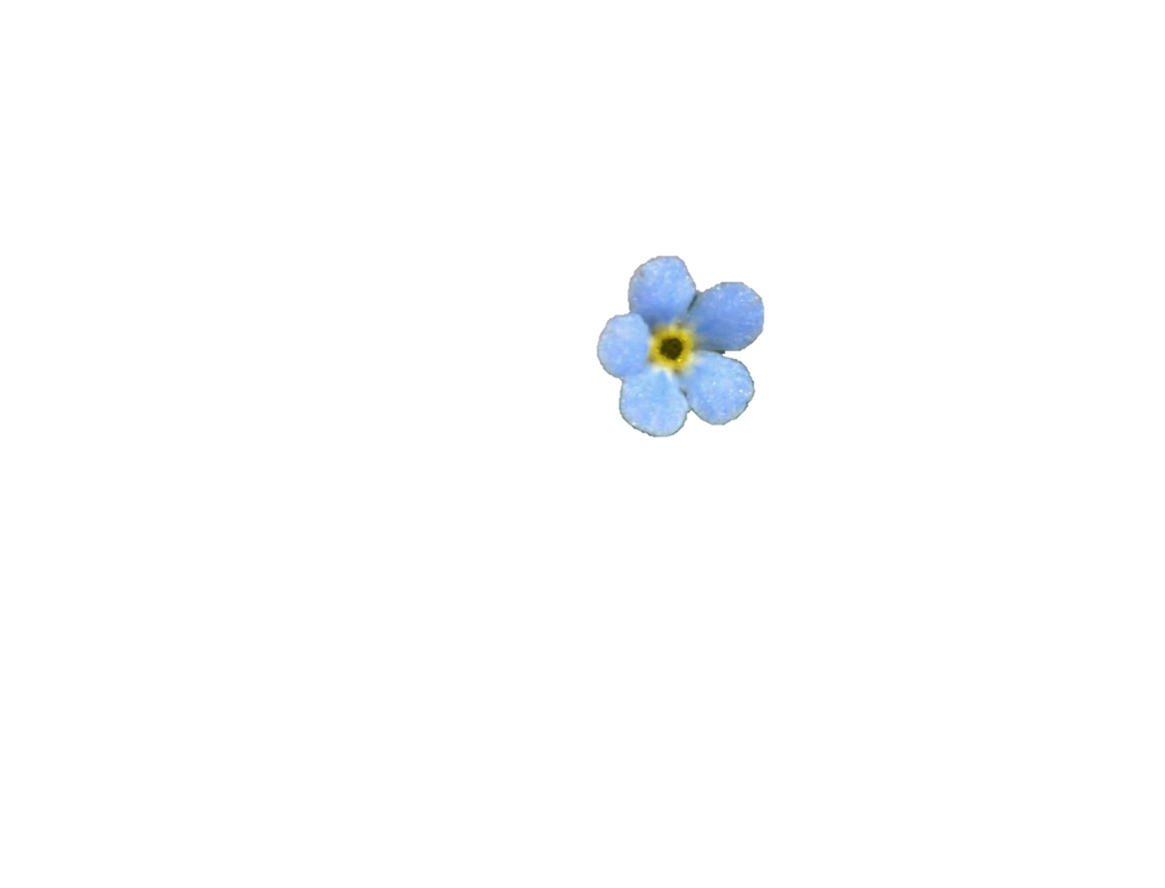 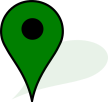 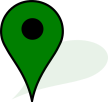 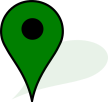 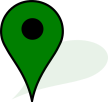 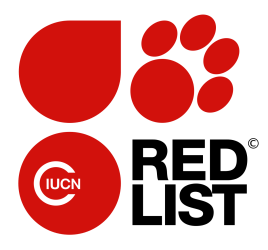 Curso: iNaturalist y otras herramientas para  estudiar la biodiversidad
1
Manejo de iNaturalist: ¿cómo registrar especies?
Algunas especies a tener en cuenta
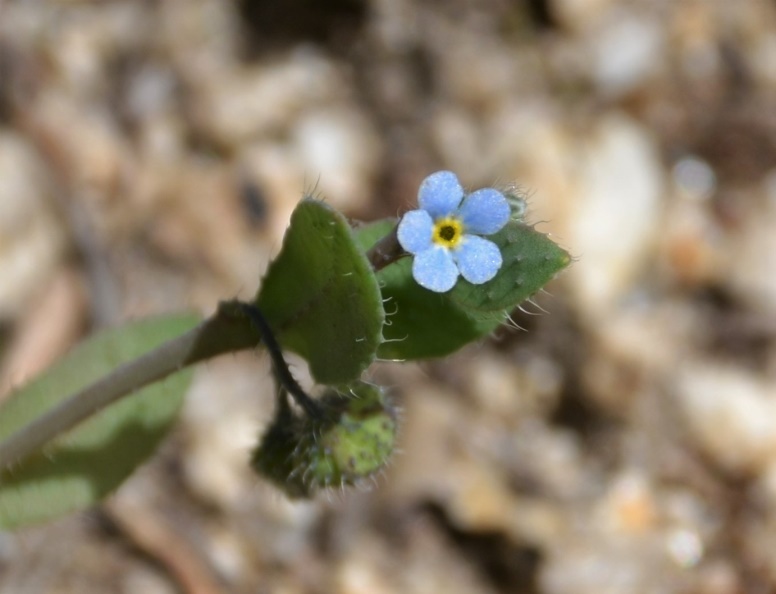 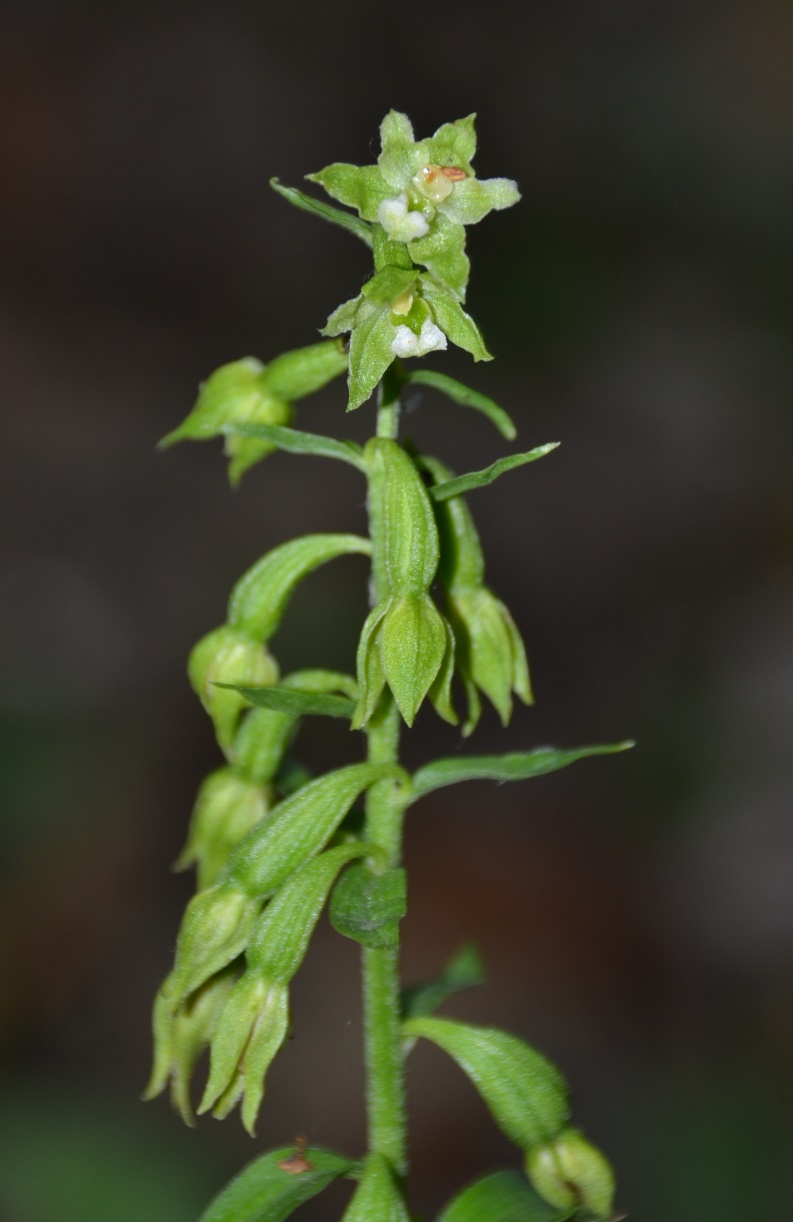 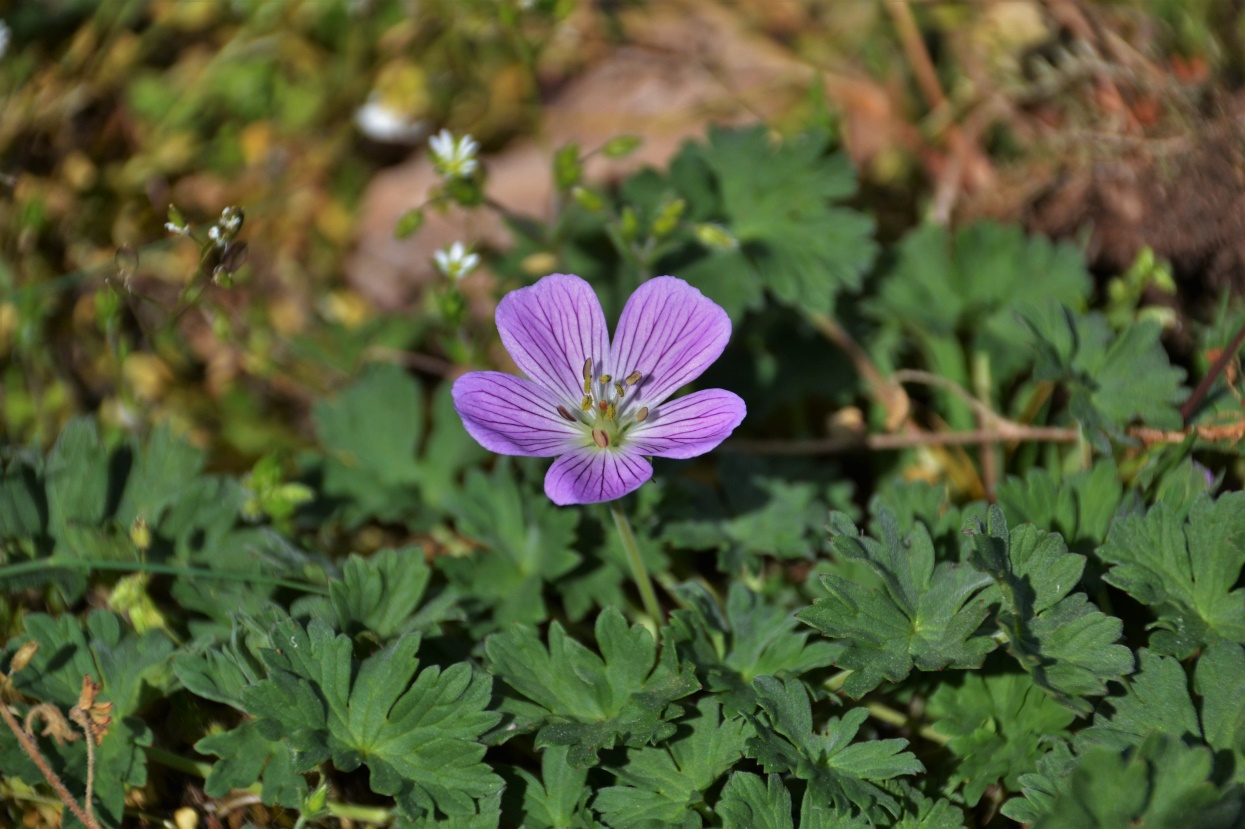 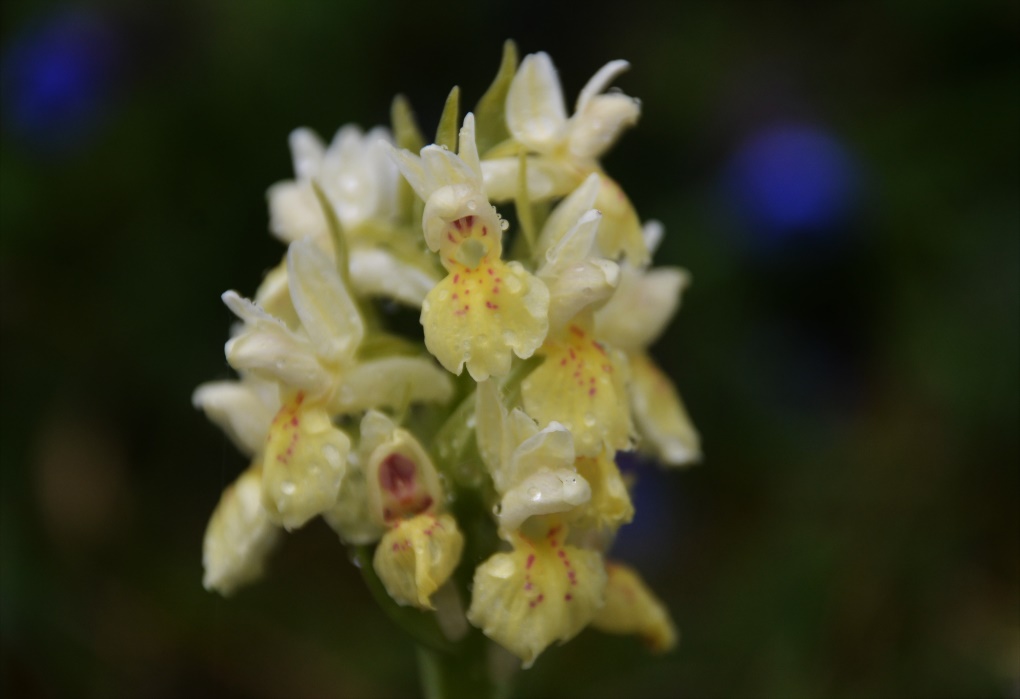 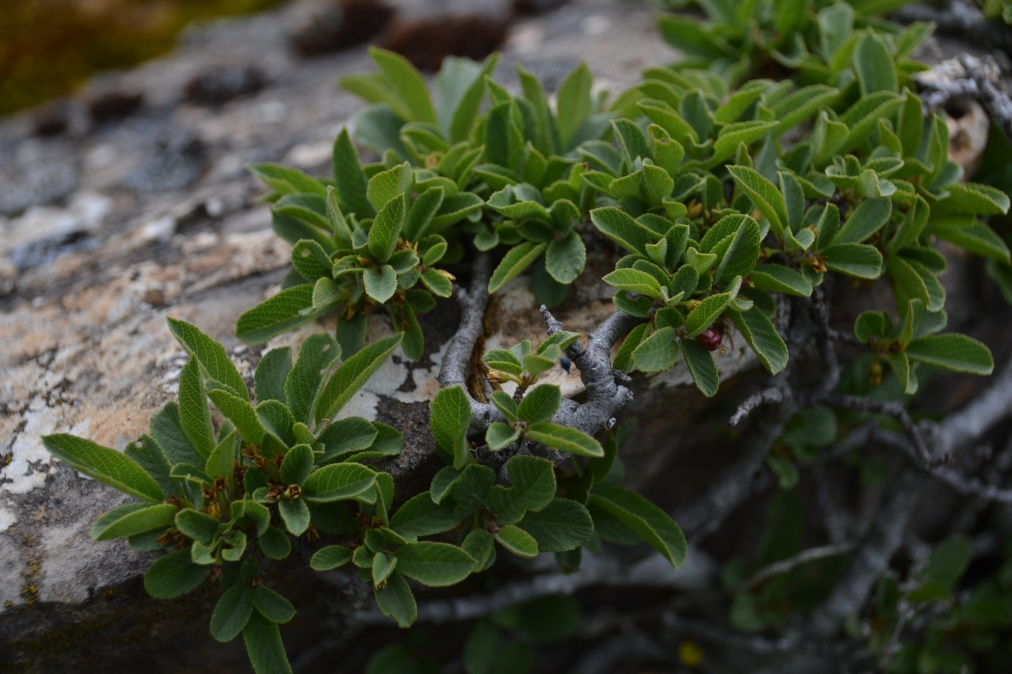 Curso: iNaturalist y otras herramientas para  estudiar la biodiversidad
1
Manejo de iNaturalist: ¿cómo registrar especies?
Observaciones “casuales”
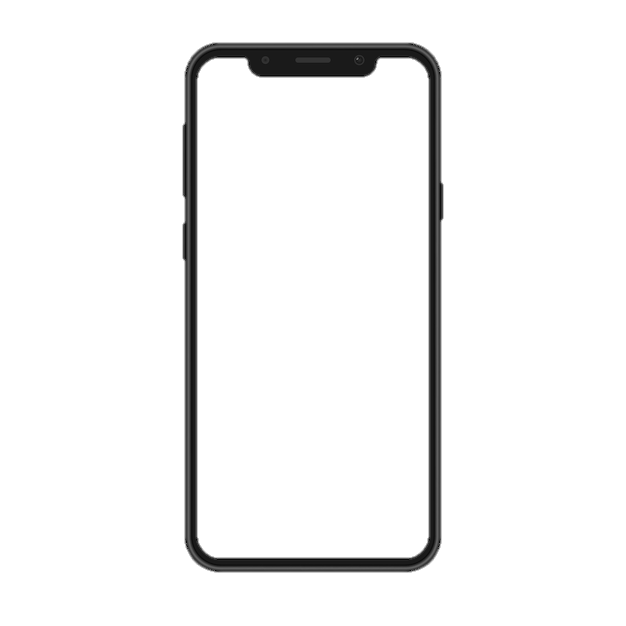 Una observación es casual si:

	-La especie se ha cultivado en 	parques, jardines, macetas, etc.

	-Tanto autóctonas como alóctonas

NO es casual:

	-Una especie alóctona 	naturalizada: potencial EEI

	-Especies que crecen sin haber 	sido plantadas en entorno urbano

	-¿Repoblaciones forestales?
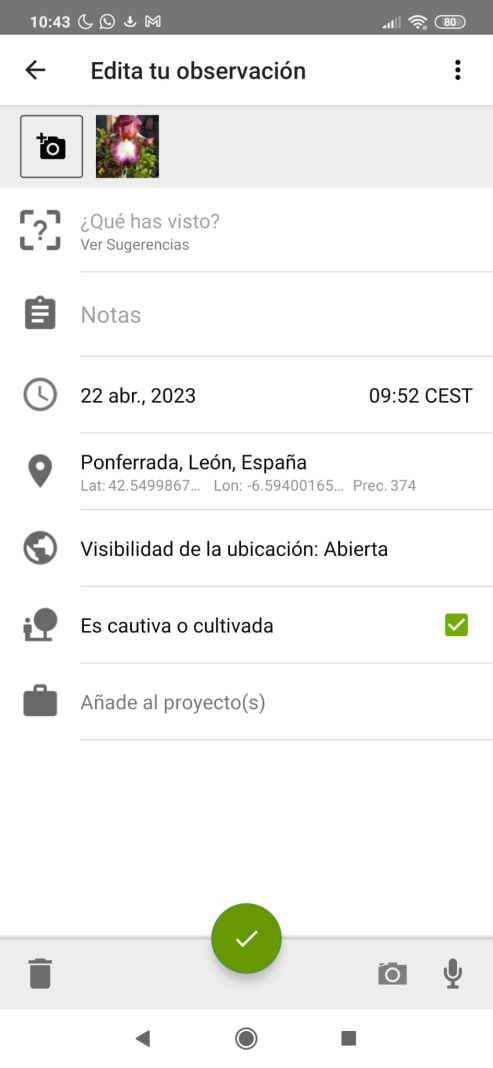 Curso: iNaturalist y otras herramientas para  estudiar la biodiversidad
1
Manejo de iNaturalist: ¿cómo registrar especies?
Observaciones “casuales”
Observación CASUAL

-Plantado en un jardín

-Variedad ornamental

-Su ubicación es intencional

-Observaciones poco relevantes: no permiten conocer distribución real de especies
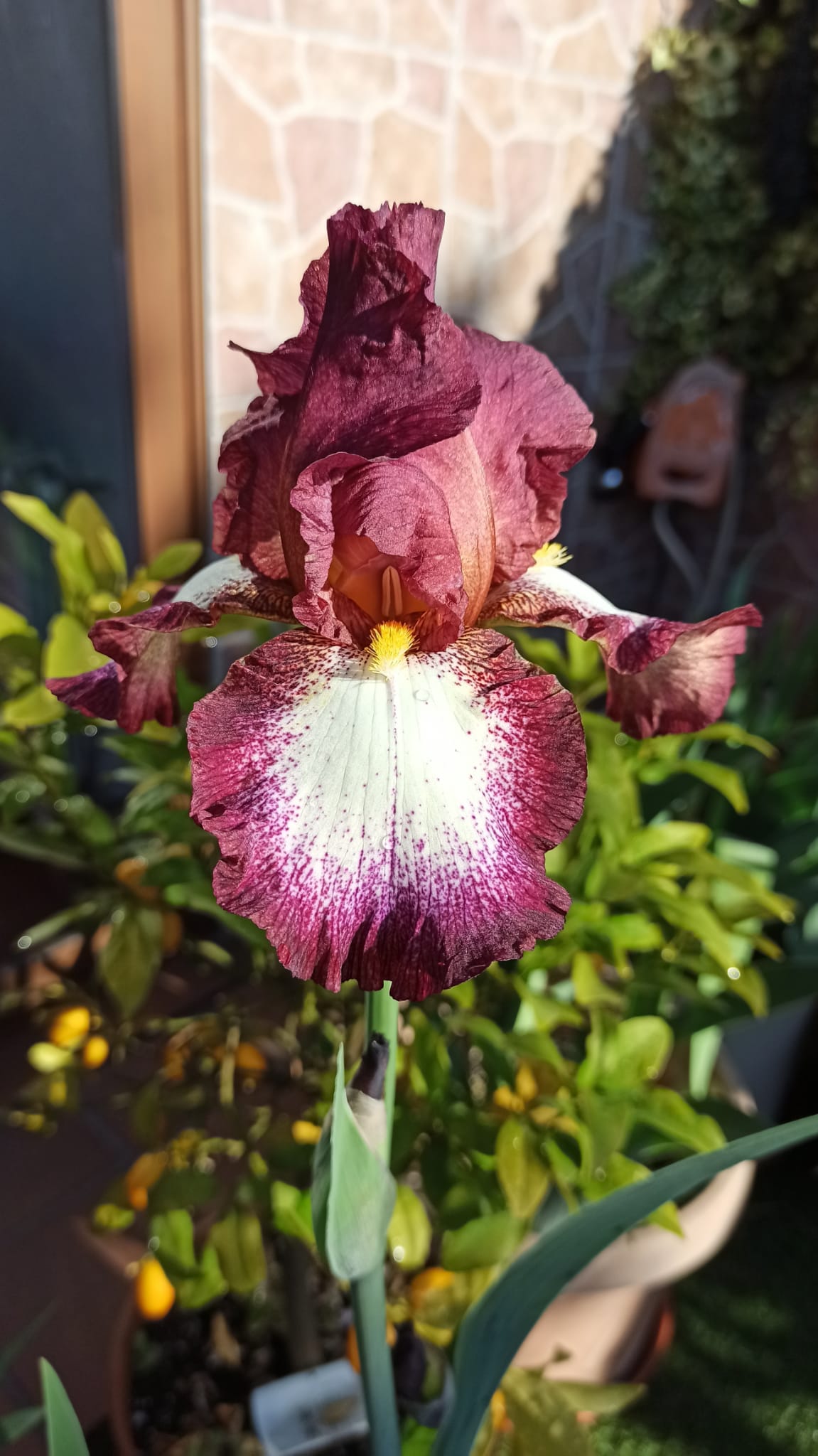 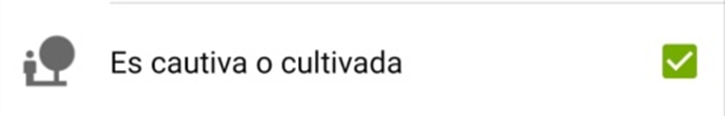 Curso: iNaturalist y otras herramientas para  estudiar la biodiversidad
1
Manejo de iNaturalist: ¿cómo registrar especies?
Observaciones “casuales”
Observación NO CASUAL

-Variedad ornamental

-Especie alóctona

-Aparece en el medio natural

-Su ubicación es accidental

-Observaciones relevantes: permiten conocer distribución de EEI y futuras invasiones
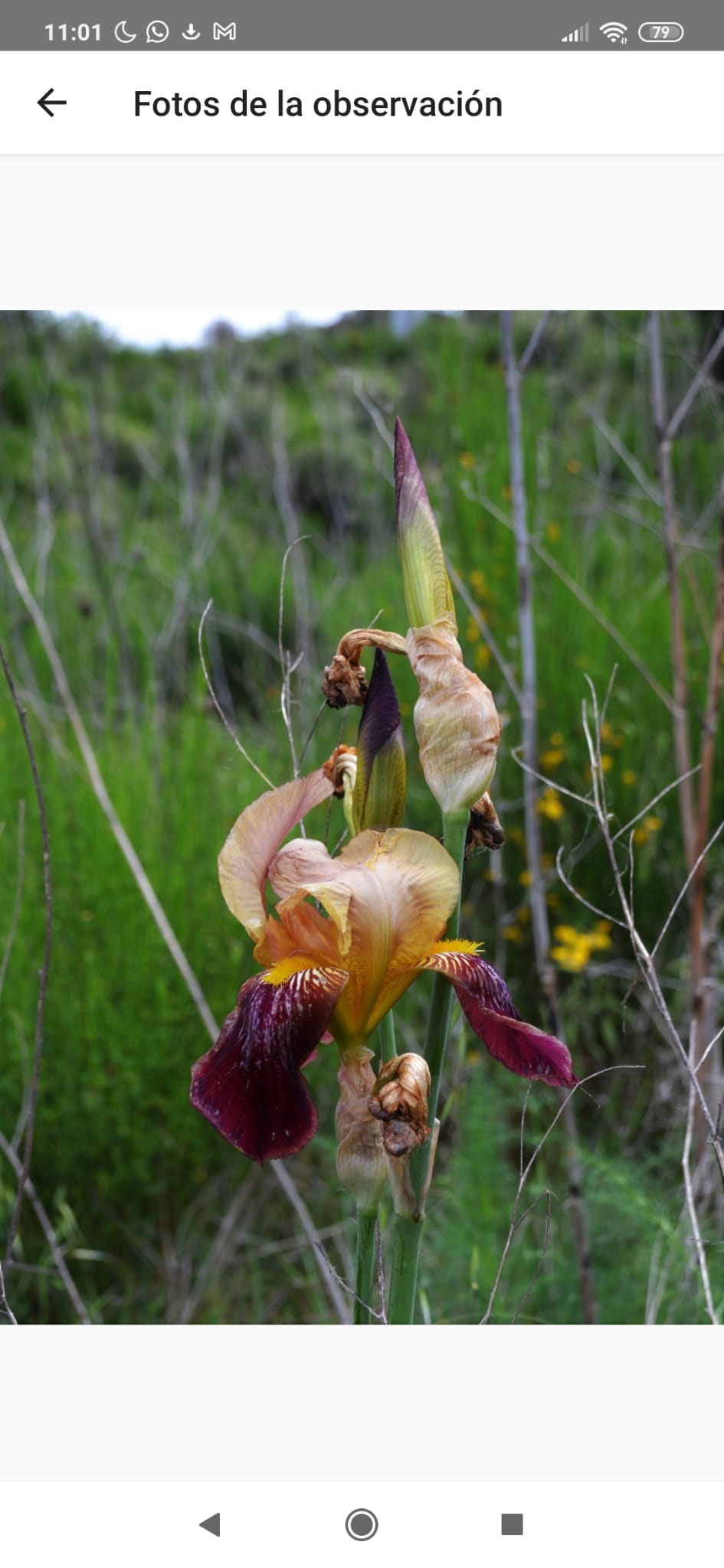 Curso: iNaturalist y otras herramientas para  estudiar la biodiversidad
1
Manejo de iNaturalist: ¿cómo registrar especies?
Observaciones “casuales”
Observación NO CASUAL

-Especie autóctona

-Aparece en el medio natural

-Su ubicación no es intencional

-Observaciones relevantes: permiten conocer el área de distribución de especies silvestres
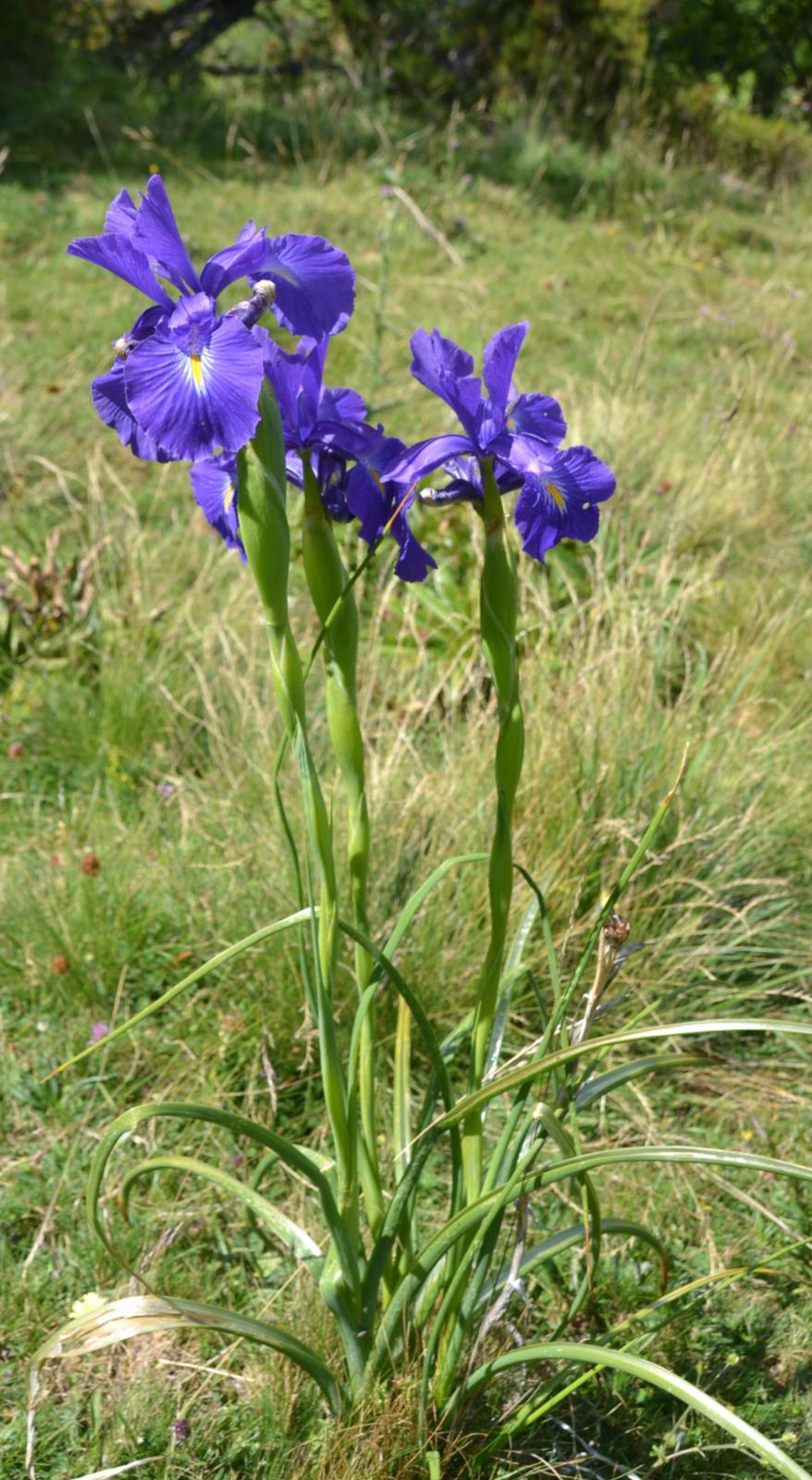 Curso: iNaturalist y otras herramientas para  estudiar la biodiversidad
1
Manejo de iNaturalist: ¿cómo registrar especies?
Observaciones “casuales”
Observación NO CASUAL

-Especie autóctona

-Aparece en un parque urbano

-Su ubicación no es intencional

-Observaciones relevantes: permiten conocer áreas de refugio de especies silvestres en zonas urbanas
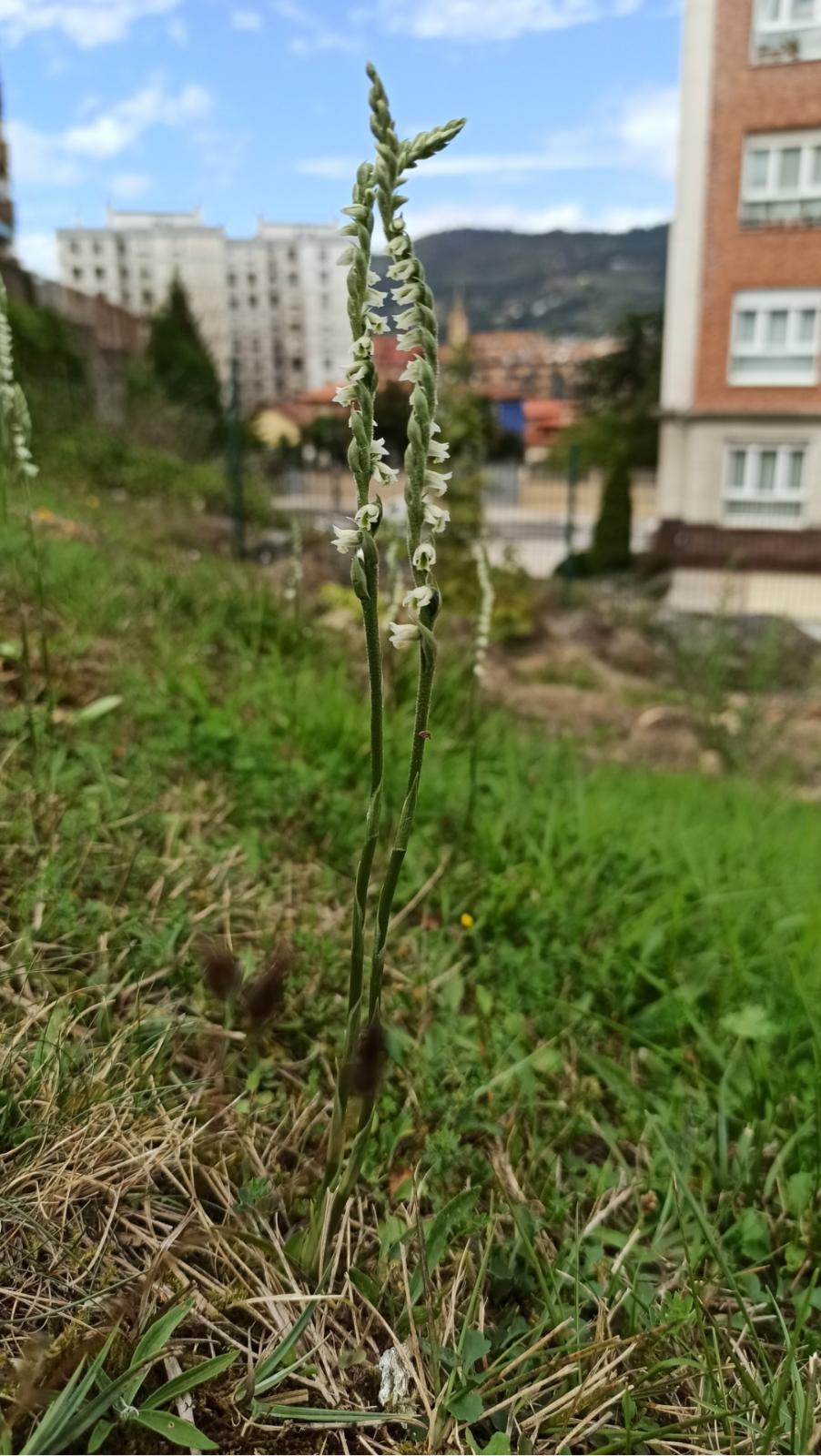 Curso: iNaturalist y otras herramientas para  estudiar la biodiversidad
1
Manejo de iNaturalist: ¿cómo registrar especies?
Observaciones “casuales”
Observación CASUAL

-Especie autóctona

-Plantada en un jardín

-Su ubicación es intencional

-Observaciones poco relevantes: no permiten conocer distribución real de especies
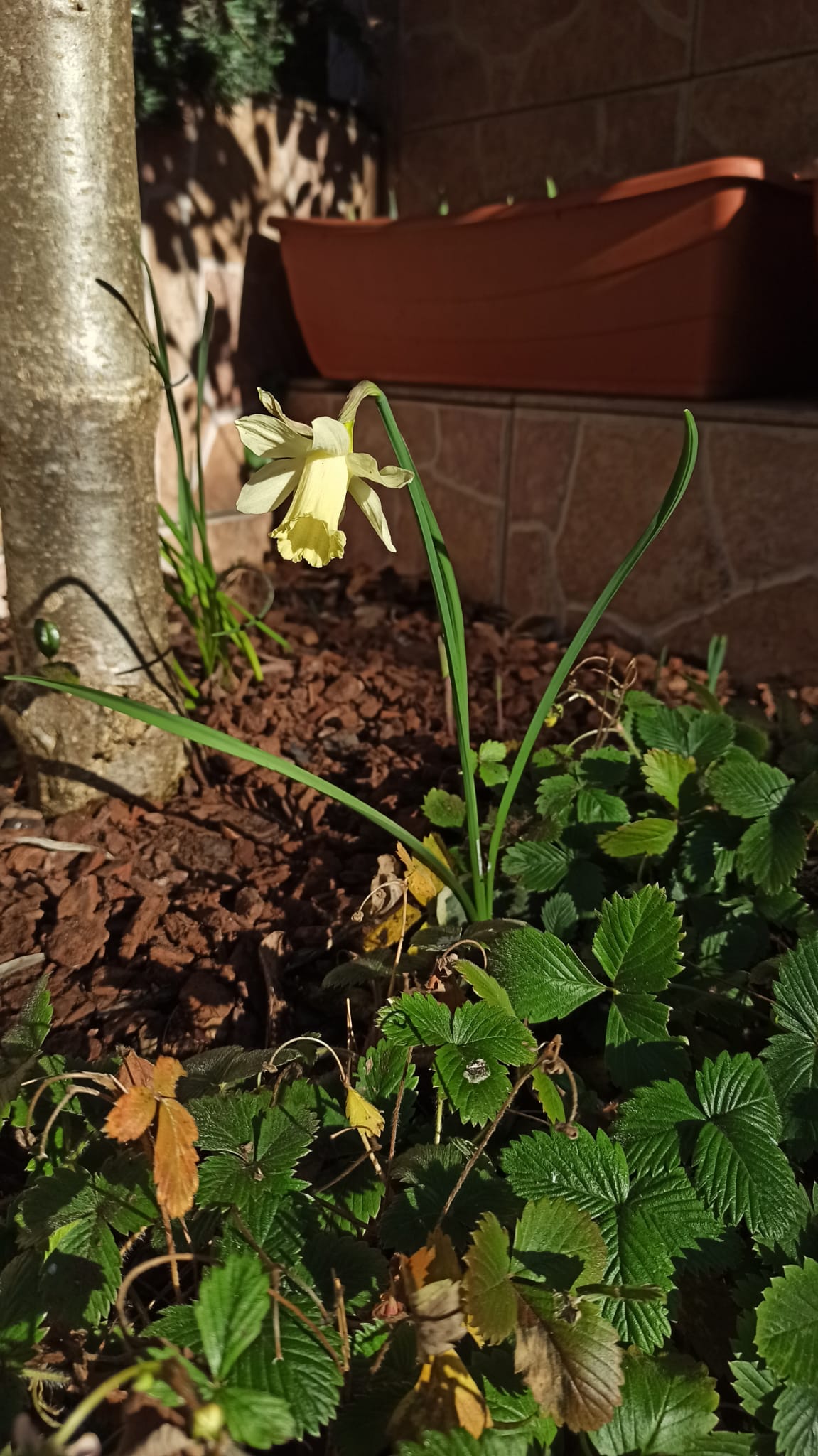 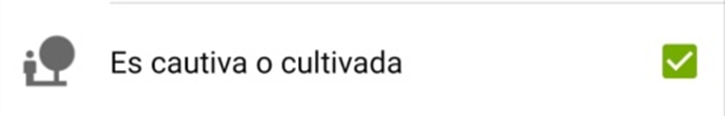 Curso: iNaturalist y otras herramientas para  estudiar la biodiversidad
1
Manejo de iNaturalist: ¿cómo registrar especies?
Observaciones “casuales”
¿Y si veo una observación casual de otro usuario?
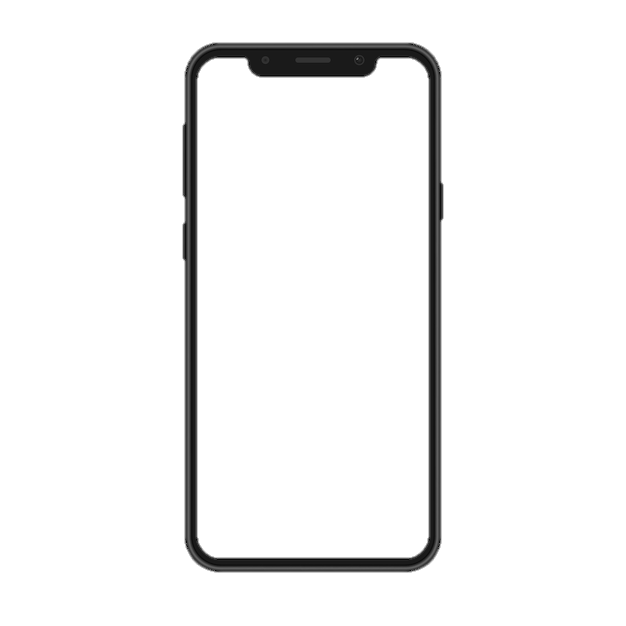 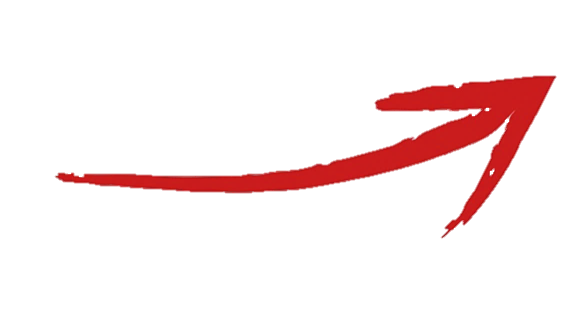 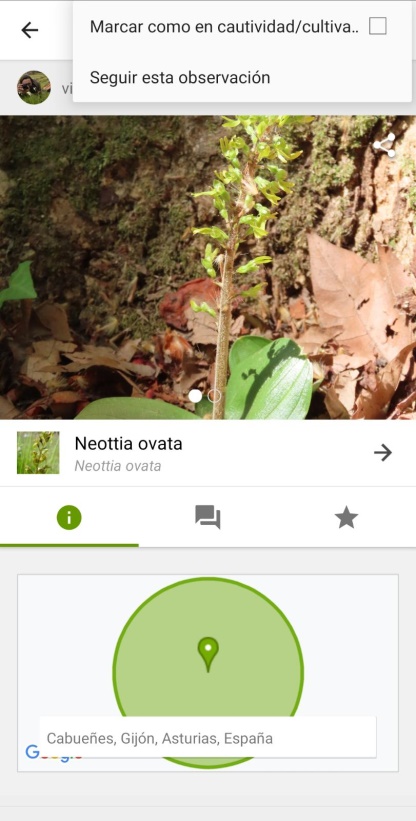 ¡Se puede corregir!
Curso: iNaturalist y otras herramientas para  estudiar la biodiversidad
1
Manejo de iNaturalist: ¿cómo registrar especies?
Explora: observaciones del entorno
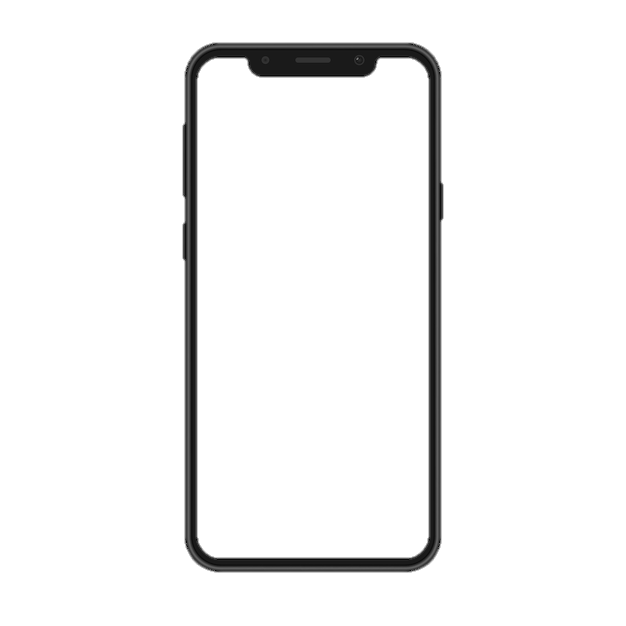 Observaciones en un rectángulo de 40x75km alrededor de la ubicación del usuario

Vista dinámica de mapa y observaciones

Facilita identificación y conocimiento de fauna y flora local
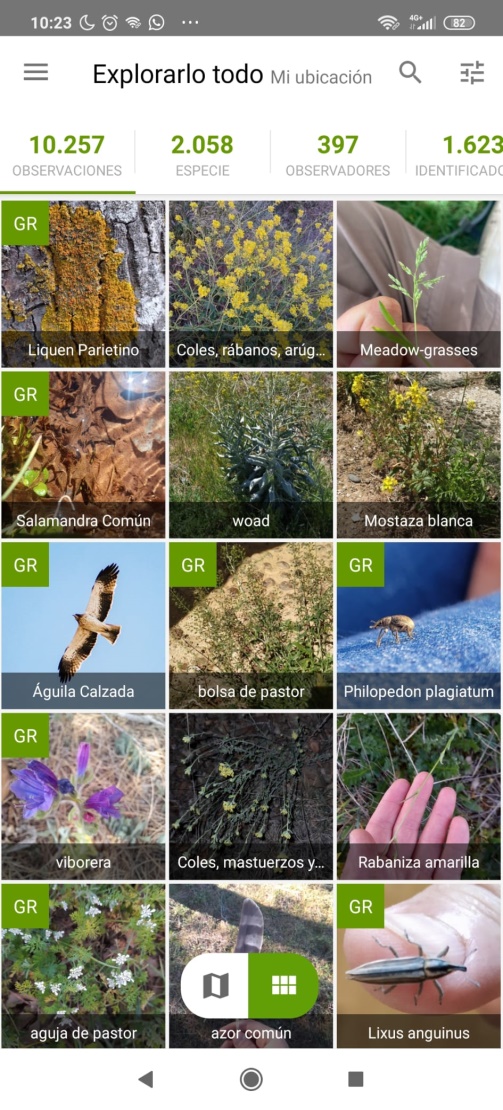 Curso: iNaturalist y otras herramientas para  estudiar la biodiversidad
1
Manejo de iNaturalist: ¿cómo registrar especies?
Explora: observaciones del entorno
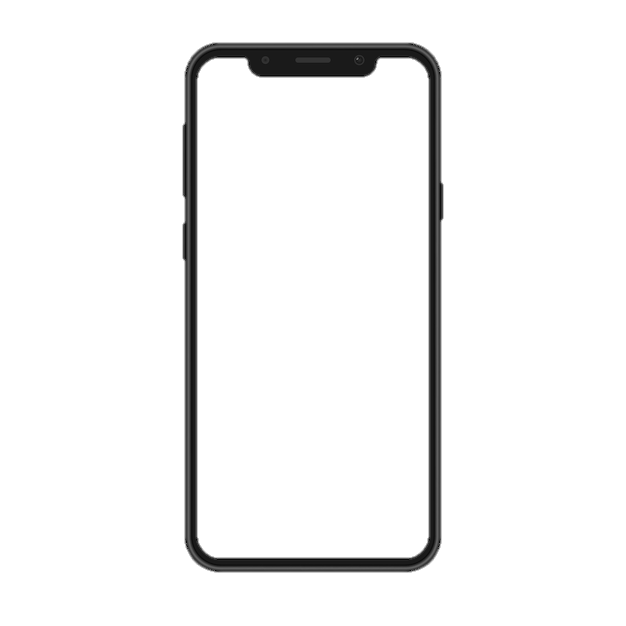 Búsquedas personalizadas: se puede escoger la especie/grupo de especies a buscar y el territorio

Muchos territorios no disponibles en el apartado de búsqueda (sobre todo municipios)
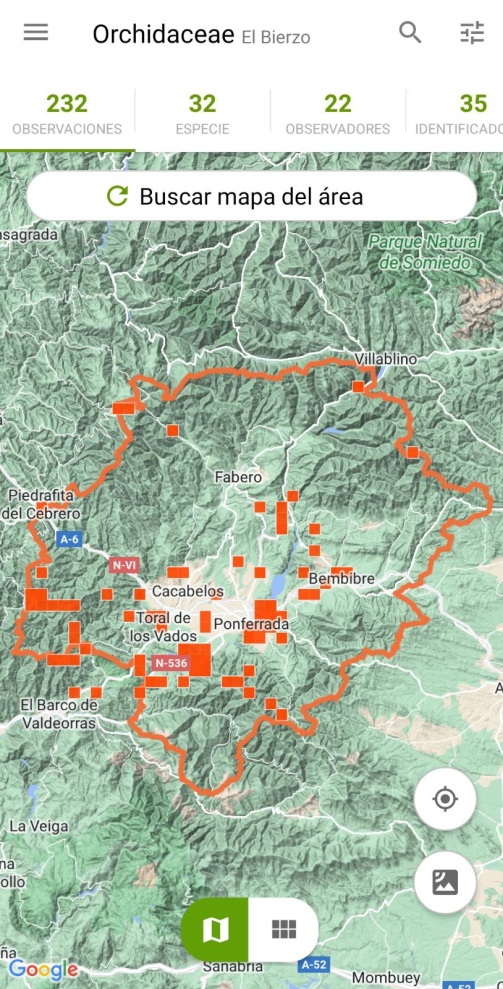 Curso: iNaturalist y otras herramientas para  estudiar la biodiversidad
1
Manejo de iNaturalist: ¿cómo registrar especies?
“Grado de investigación”
Una vez añadida la observación, otras personas de la comunidad podrán identificarla.

Para alcanzar “Grado de Investigación”:

Foto, fecha y coordenadas

ID a nivel de especie

2 o más identificadores de acuerdo

Al menos 2/3 de las identificaciones

Si no hay consenso: ID a un nivel que engloba ambas opciones
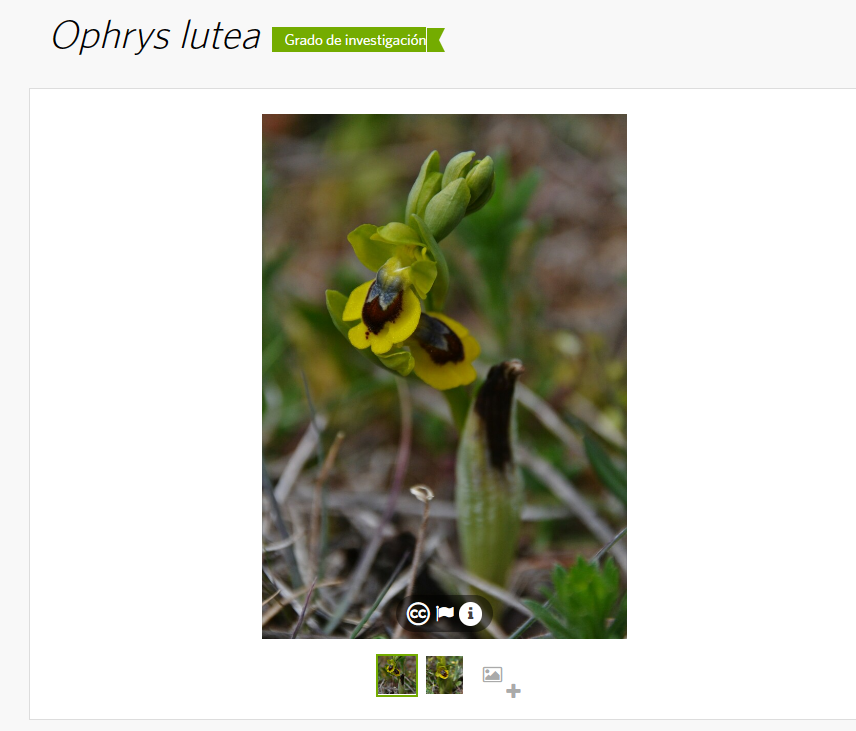 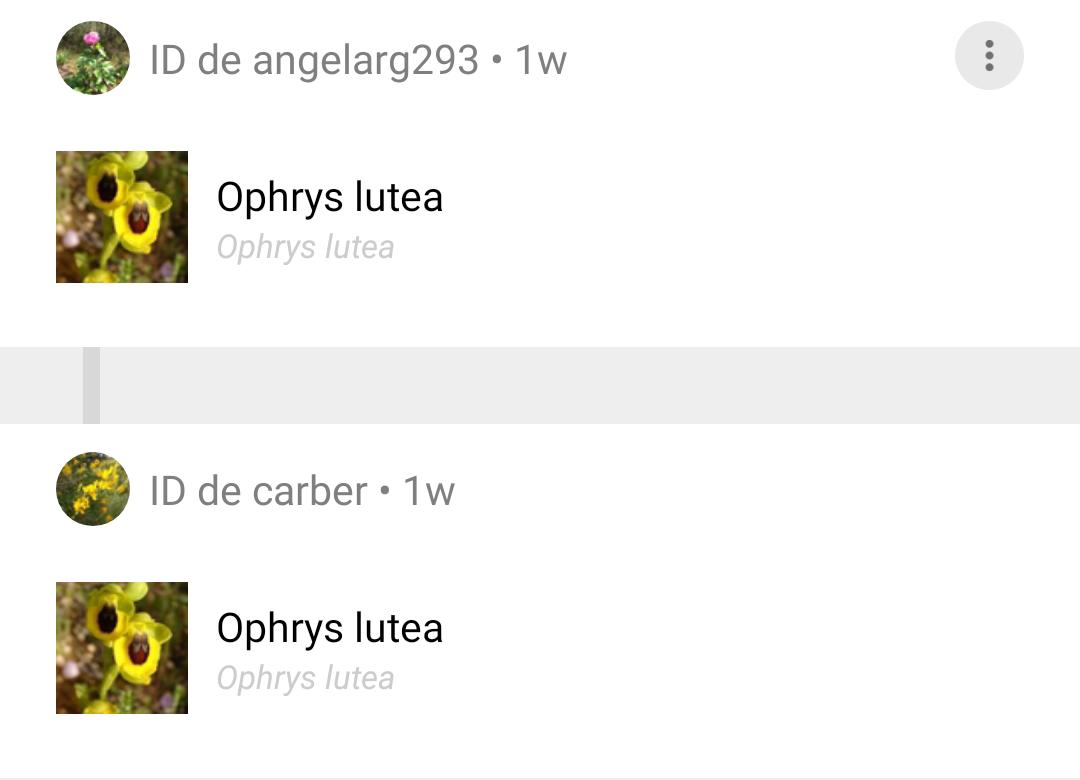 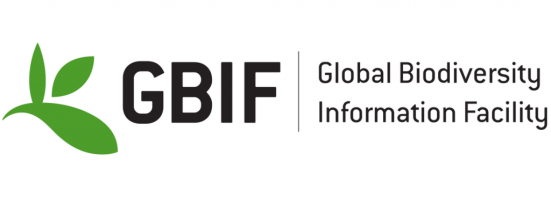 Curso: iNaturalist y otras herramientas para  estudiar la biodiversidad
1
Manejo de iNaturalist: ¿cómo registrar especies?
Mensajes
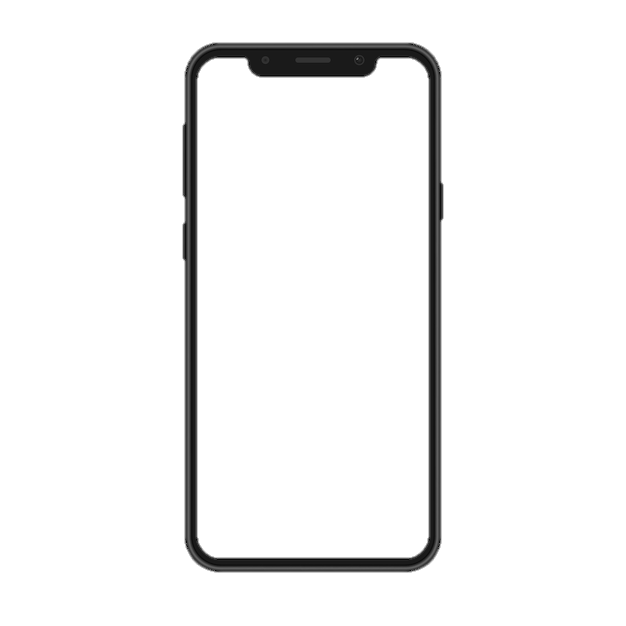 Permiten intercambiar información privada con otros usuarios

Poco utilizado en general

Usos más frecuentes: obtención de datos para investigación...a veces motivaciones poco éticas

Normalmente se añaden comentarios en observaciones individuales
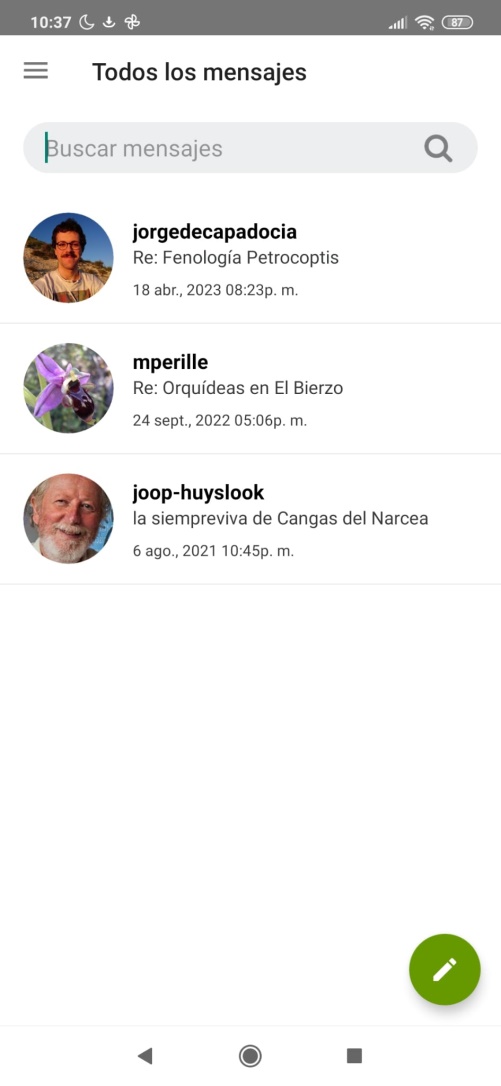 Curso: iNaturalist y otras herramientas para  estudiar la biodiversidad
1
Manejo de iNaturalist: ¿cómo registrar especies?
Proyectos
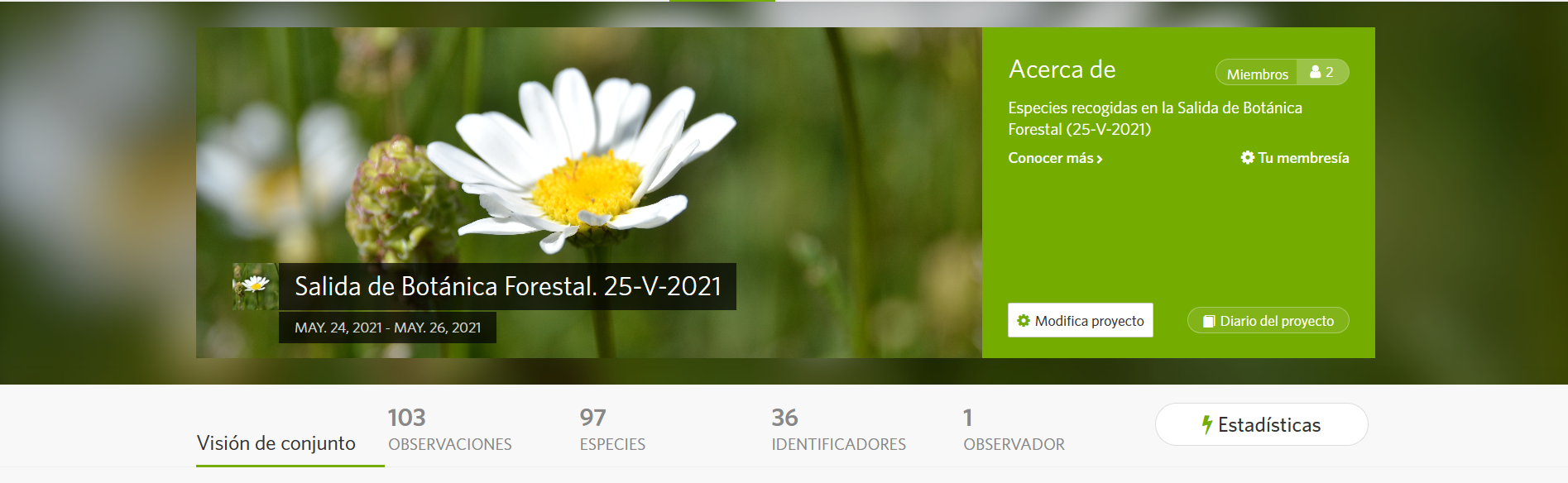 Agrupan observaciones con características en común:

Categoría taxonómica

Región geográfica
Registradas por usuarios determinados

Fecha/hora
https://www.inaturalist.org/projects/new
Curso: iNaturalist y otras herramientas para  estudiar la biodiversidad
1
Manejo de iNaturalist: ¿cómo registrar especies?
Proyectos
Algunos proyectos interesantes en la zona:
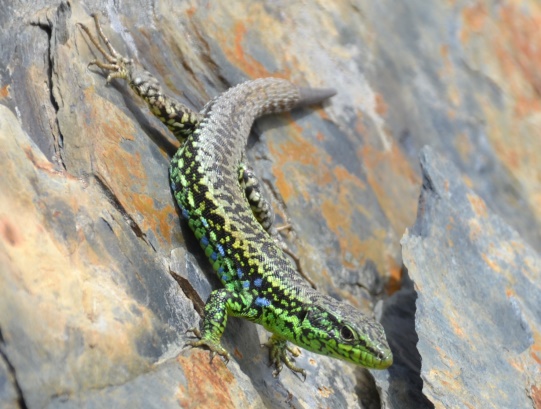 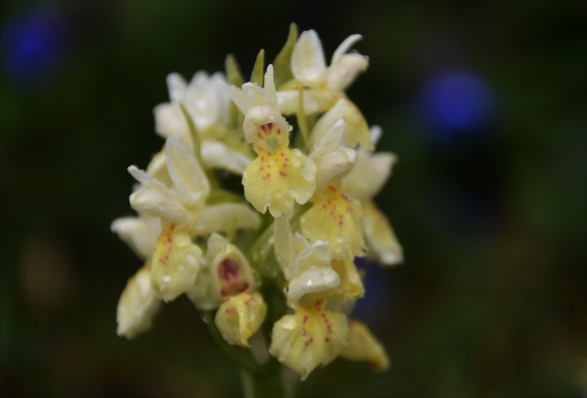 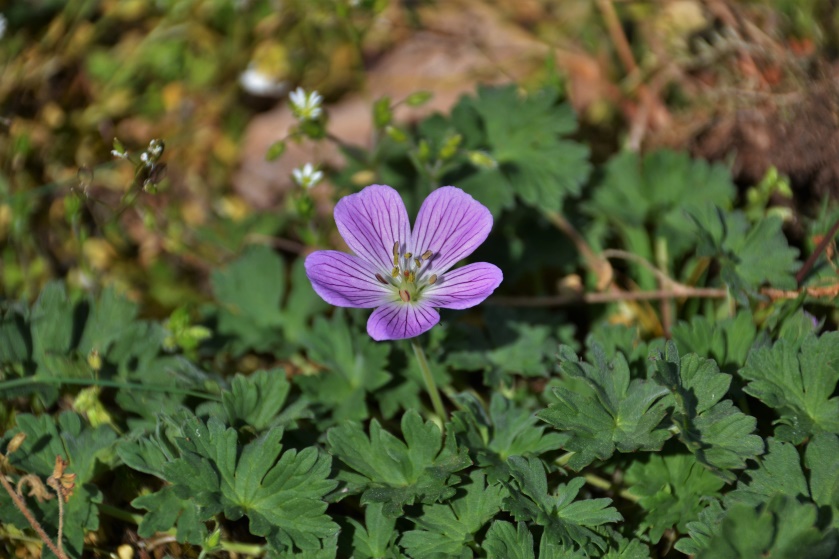 Orquídeas del Bierzo
LIC “Montes Aquilanos y S. del Teleno”
Flora del Bierzo
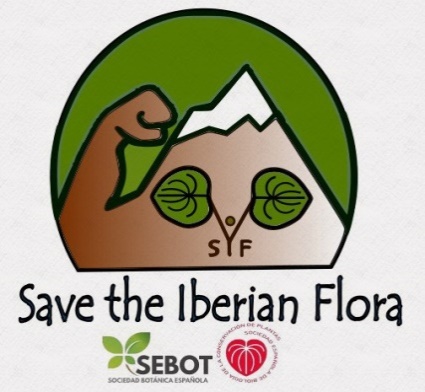 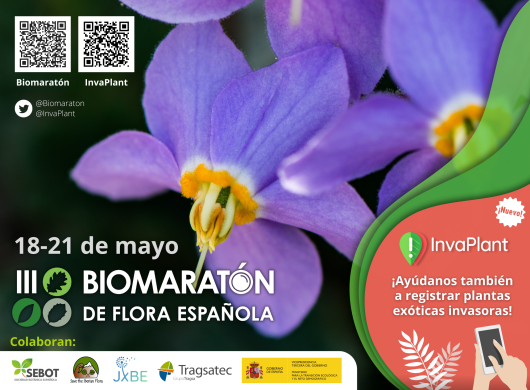 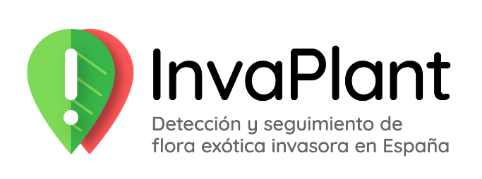 Save the Iberian Flora
III Biomaratón de Flora Española
InvaPlant
Curso: iNaturalist y otras herramientas para  estudiar la biodiversidad
1
Manejo de iNaturalist: ¿cómo registrar especies?
Autoría de las imágenes
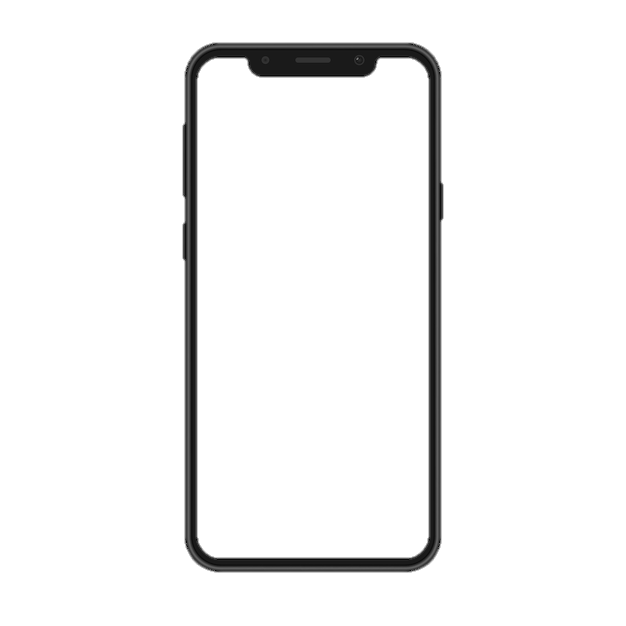 Se puede reclamar la autoría tanto de las observaciones como de fotografías y sonidos registrados

Numerosas posibilidades:
	
Dominio público

Atribución

Atribución no comercial

Atribución no comercial 
sin derivadas

Todos los derechos reservados
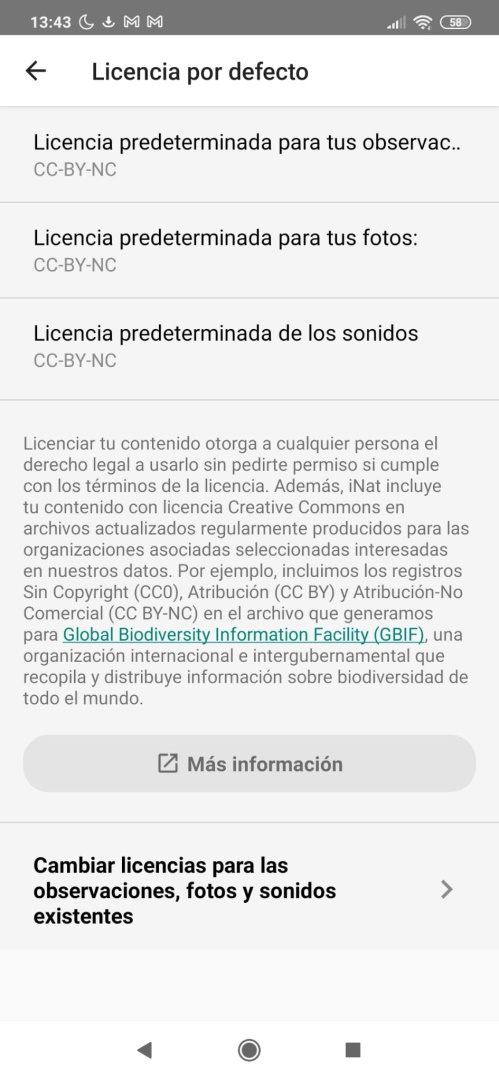 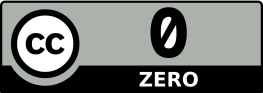 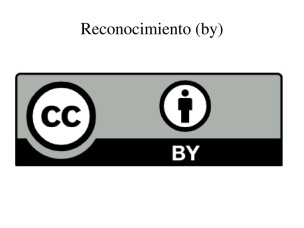 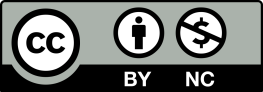 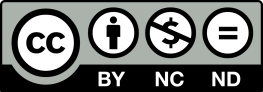 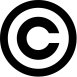 Curso: iNaturalist y otras herramientas para  estudiar la biodiversidad
[Speaker Notes: Dominio público: no se cita al autor, pero se puede modificar la imagen y utilizar con fines comerciales. Válido para GBIF y Wikimedia
Atribución: se debe citar al autor, pero se puede modificar la imagen y utilizar con fines comerciales. Válido para GBIF y Wikimedia
Atribución no comercial: se debe citar al autor y se puede modificar la imagen, pero nunca con fines comerciales. Válido para GBIF, no para Wikimedia
Atribución no comercial sin derivadas: se debe citar al autor y no se puede modificar la imagen ni usarla con fines comerciales. No válido para GBIF
Todos los derechos reservados: no se puede difundir la foto, aunque se cite al autor. No válido para GBIF]
Contenidos del curso
Manejo de iNaturalist: ¿cómo registrar especies?
¿Cómo se mide la biodiversidad? Parámetros matemáticos
Plataformas online para registrar y manejar la biodiversidad
Métodos de muestreo para estudiar la flora
4
2
1
3
● Diseños de muestreo: aleatorio simple, estratificado, sistemático y preferencial

● Tipos de muestreo: transecto, transecto variable, cuadrantes, método fitosociológico

● Análisis de inventarios
● GBIF (incluye PlantNet, iNaturalist, Anthos, etc.)

● Taxonomía: Catalogue of Life, POWO, Index Fungorum, etc.

● Otras plataformas útiles
● Acceso a la aplicación y sus distintas herramientas (proyectos, búsquedas, etc.)

● Buenas prácticas en la subida de datos

● Creación y consulta de proyectos englobando un territorio y/o especies de interés
● Diversidad alfa, beta y gamma

● Índice de Shannon

● Índices de Similitud: Sorensen, Jaccard y Simpson

● Cálculo de la biodiversidad gamma
Curso: iNaturalist y otras herramientas para  estudiar la biodiversidad	          Ángel Argüelles Longo
[Speaker Notes: Otras plataformas útiles: Banco de Datos de la Naturaleza, Biodiversidad Virtual, Asturnatura, UICN Red List, Árboles Ibéricos, Arbolapp, Orquídeas Ibéricas]
2
Plataformas online para registrar y manejar la biodiversidad
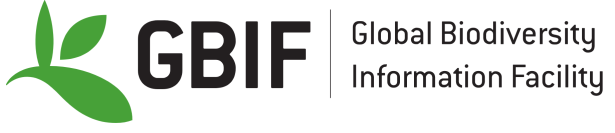 “Red internacional e infraestructura de datos financiada por los gobiernos del mundo para dar a cualquiera, en cualquier lugar, acceso abierto a datos sobre todas las formas de vida en la Tierra.”
Numerosas instituciones de todo el mundo, tanto gubernamentales como no, aportan a GBIF sus bases de datos con el objeto de acercar información sobre la biodiversidad a todo el mundo
Curso: iNaturalist y otras herramientas para  estudiar la biodiversidad
2
Plataformas online para registrar y manejar la biodiversidad
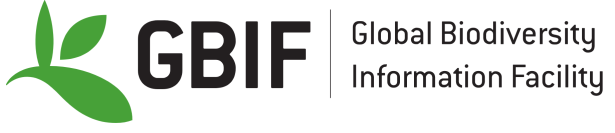 Sólo iNaturalist: ¡¡¡casi 60M de observaciones!!!
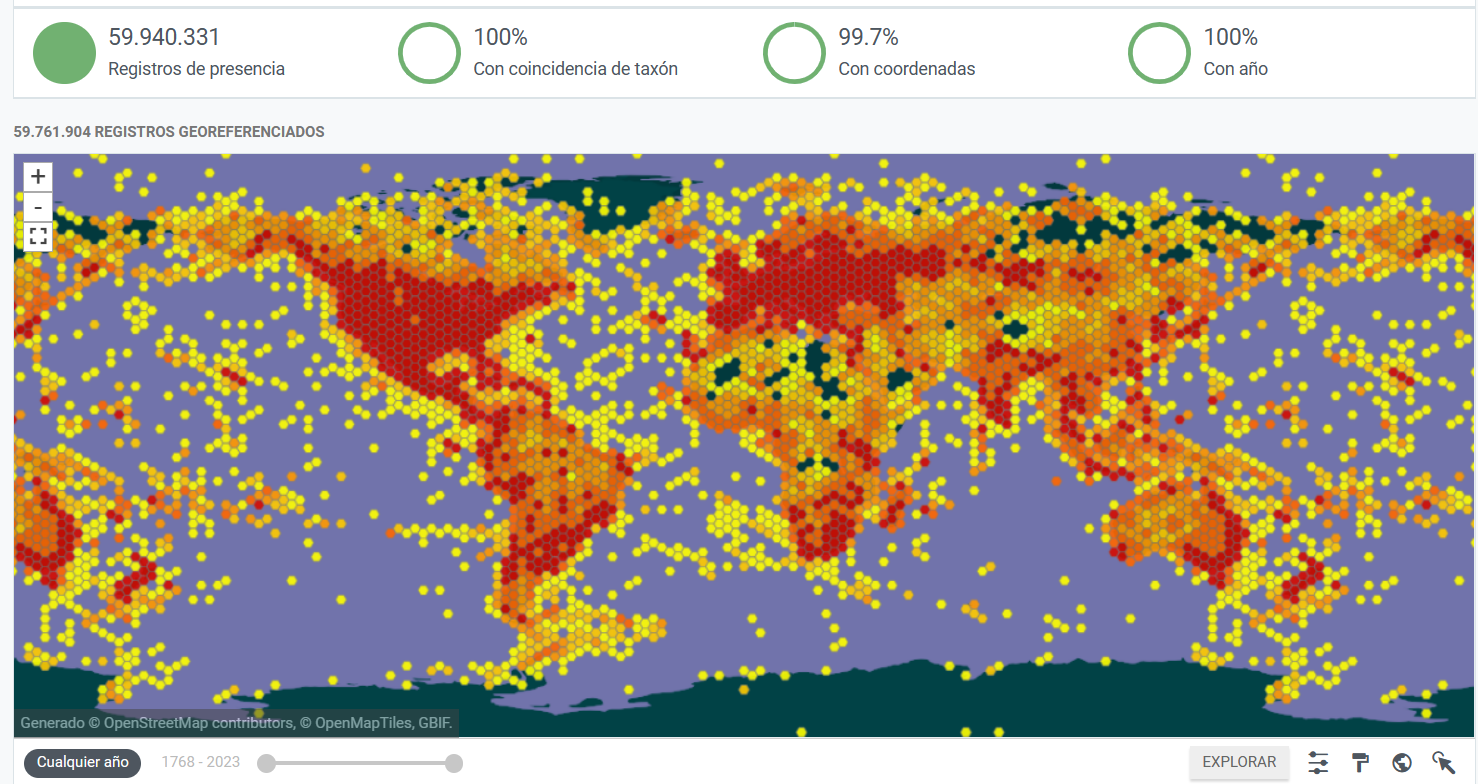 Curso: iNaturalist y otras herramientas para  estudiar la biodiversidad
2
Plataformas online para registrar y manejar la biodiversidad
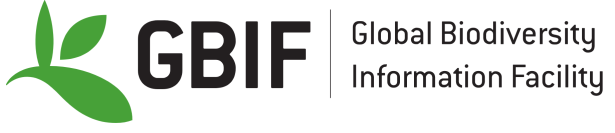 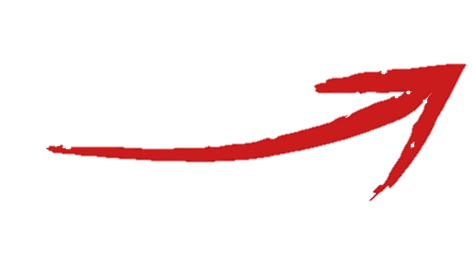 Modelización de distribución de especies...¡y su variación!
Datos muy utilizados en investigación: recopilación de información “fiable”
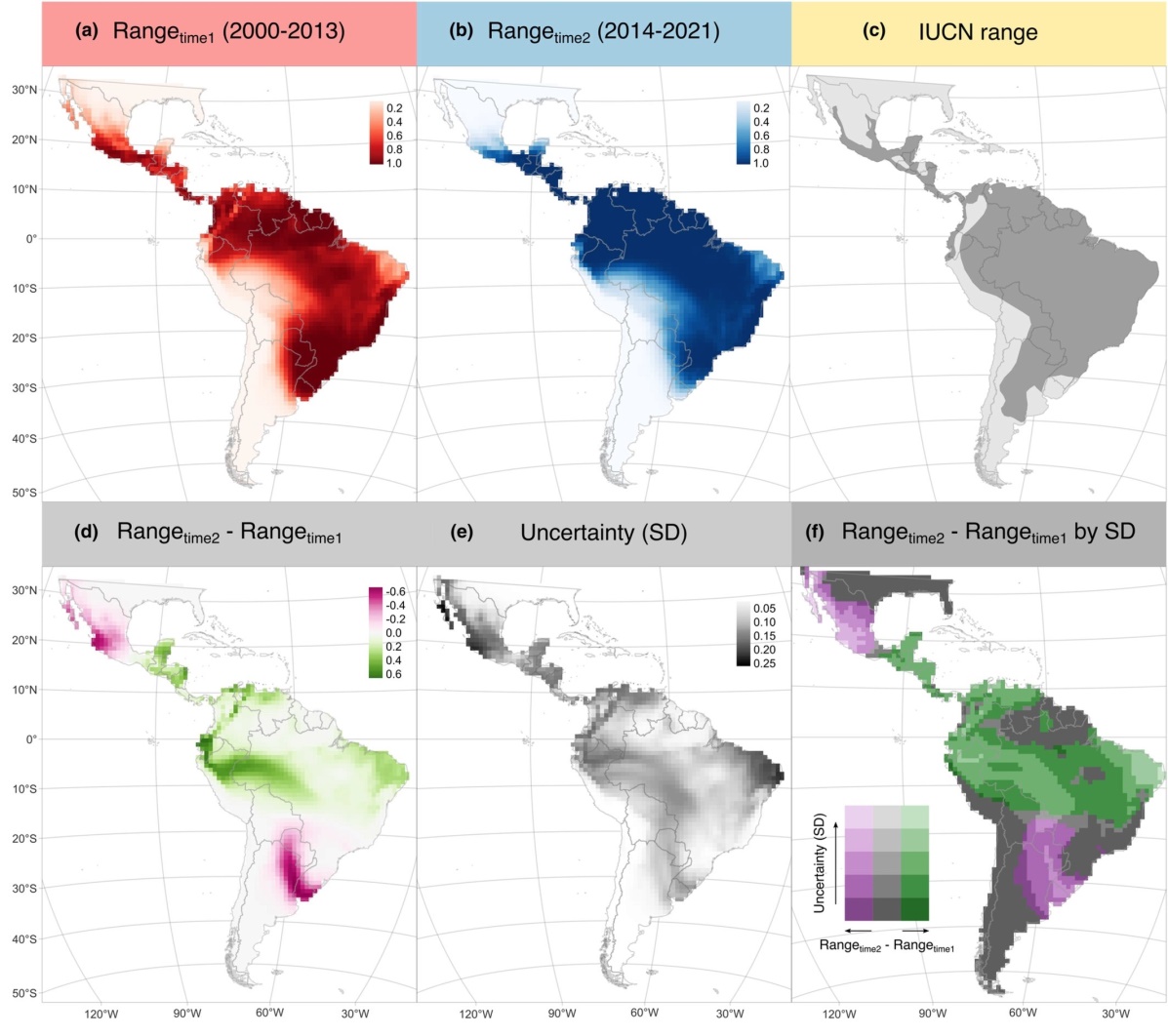 Florencia Grattarola, Diana E. Bowler & Petr Keil, 2023
Curso: iNaturalist y otras herramientas para  estudiar la biodiversidad
2
Plataformas online para registrar y manejar la biodiversidad
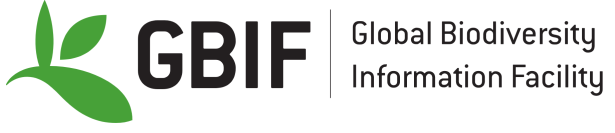 Interfaz intuitiva: útil para el público general
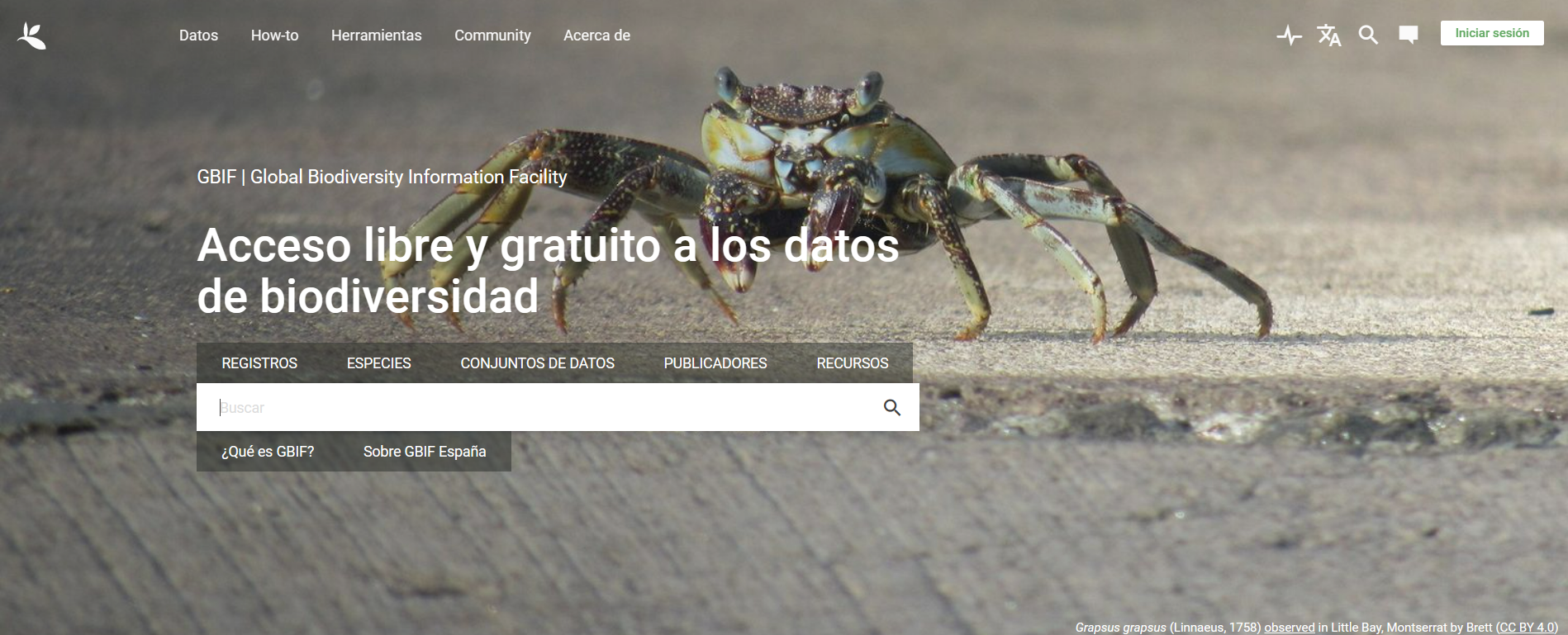 https://www.gbif.org/es/
Curso: iNaturalist y otras herramientas para  estudiar la biodiversidad
2
Plataformas online para registrar y manejar la biodiversidad
Observation.org
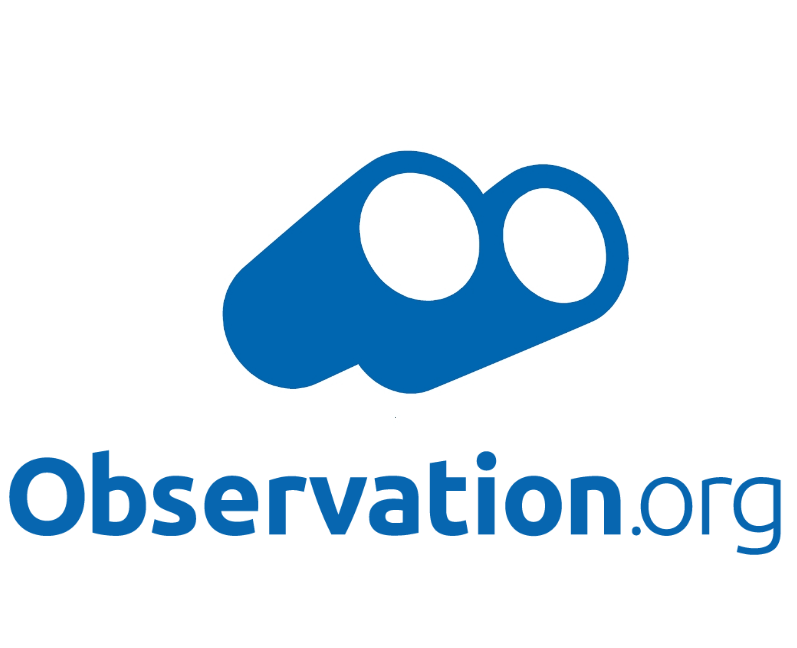 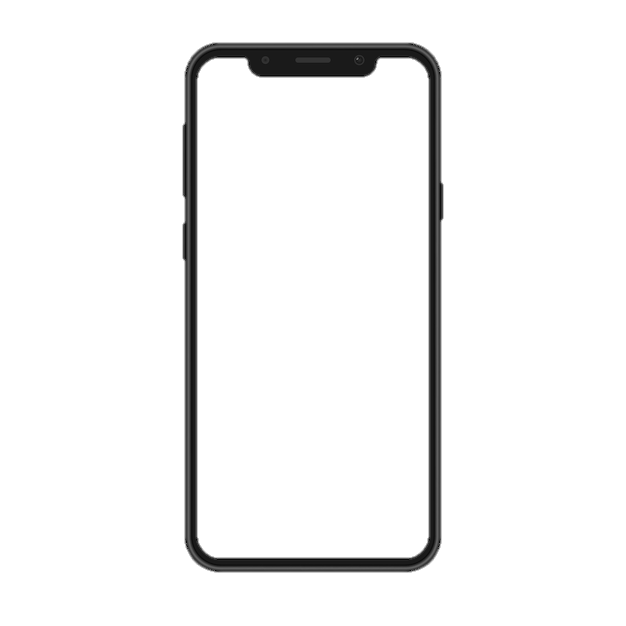 Base de datos incluida en GBIF

Trata todos los grupos de la biodiversidad (como iNat)

Tiene App (ObsMapp)

Orientada hacia un ámbito más profesional: observaciones privadas

Interfaz compleja para el público general

Base de datos escasa en plantas
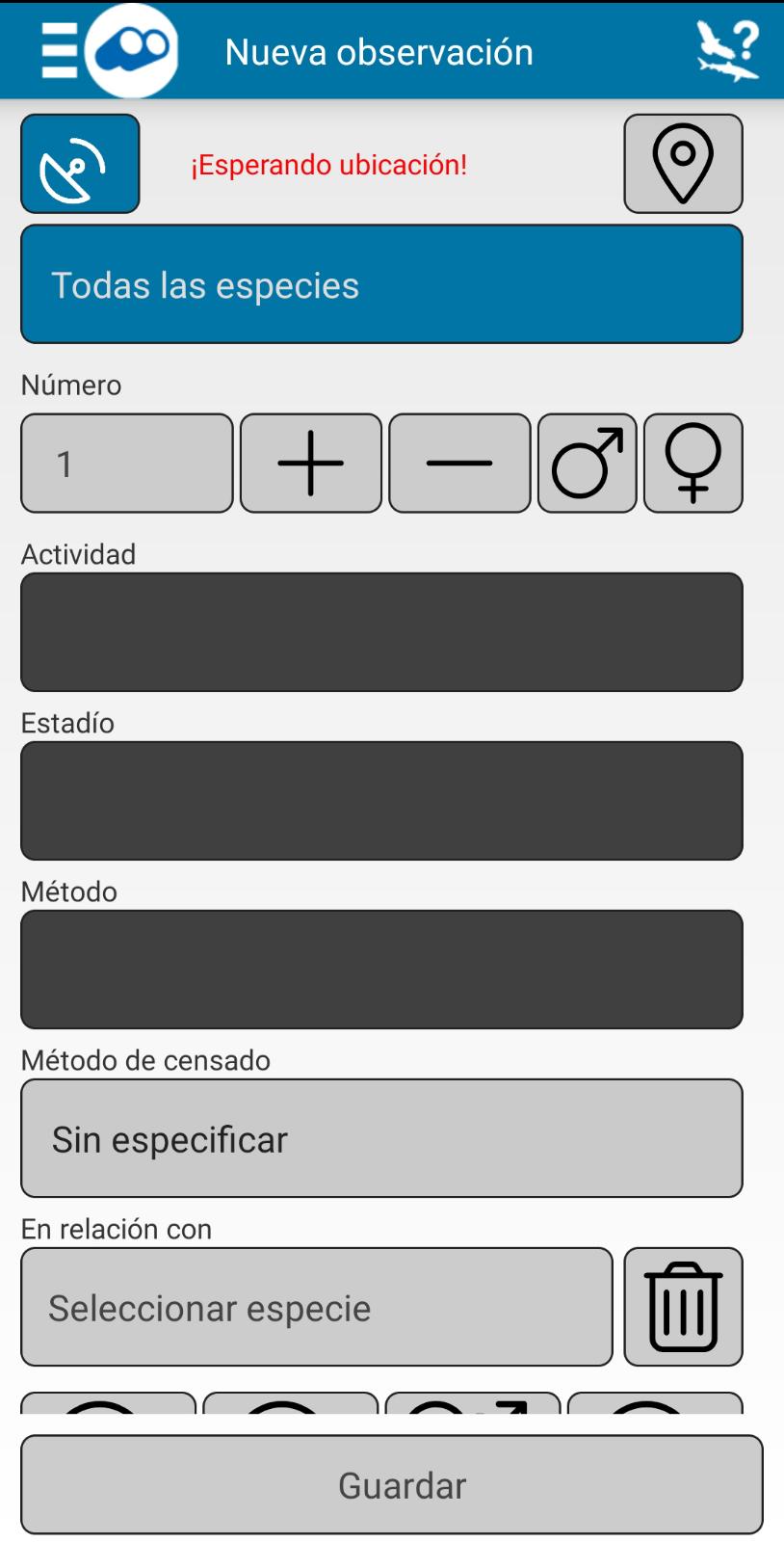 Curso: iNaturalist y otras herramientas para  estudiar la biodiversidad
2
Plataformas online para registrar y manejar la biodiversidad
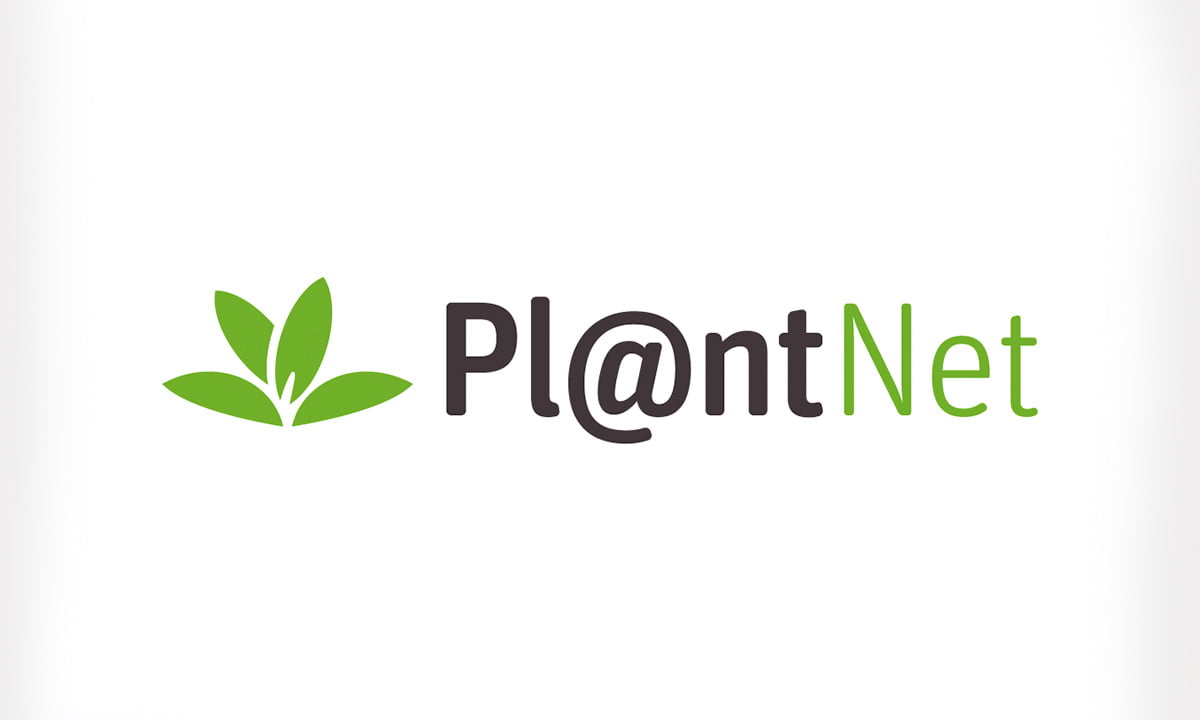 Base de datos muy grande, incluida en GBIF

Tiene App (PlantNet)

Orientada hacia principiantes: algoritmo muy potente

Centrado exclusivamente en plantas

ID no revisada por expertos: bastantes errores

Muchas observaciones aparecen en GBIF, pero privadas: ¡¡no se pueden revisar!!

No se puede explorar la flora del entorno próximo
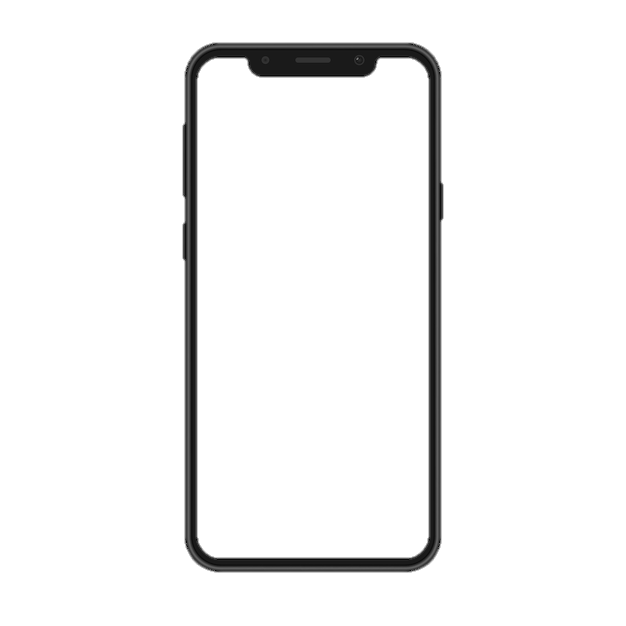 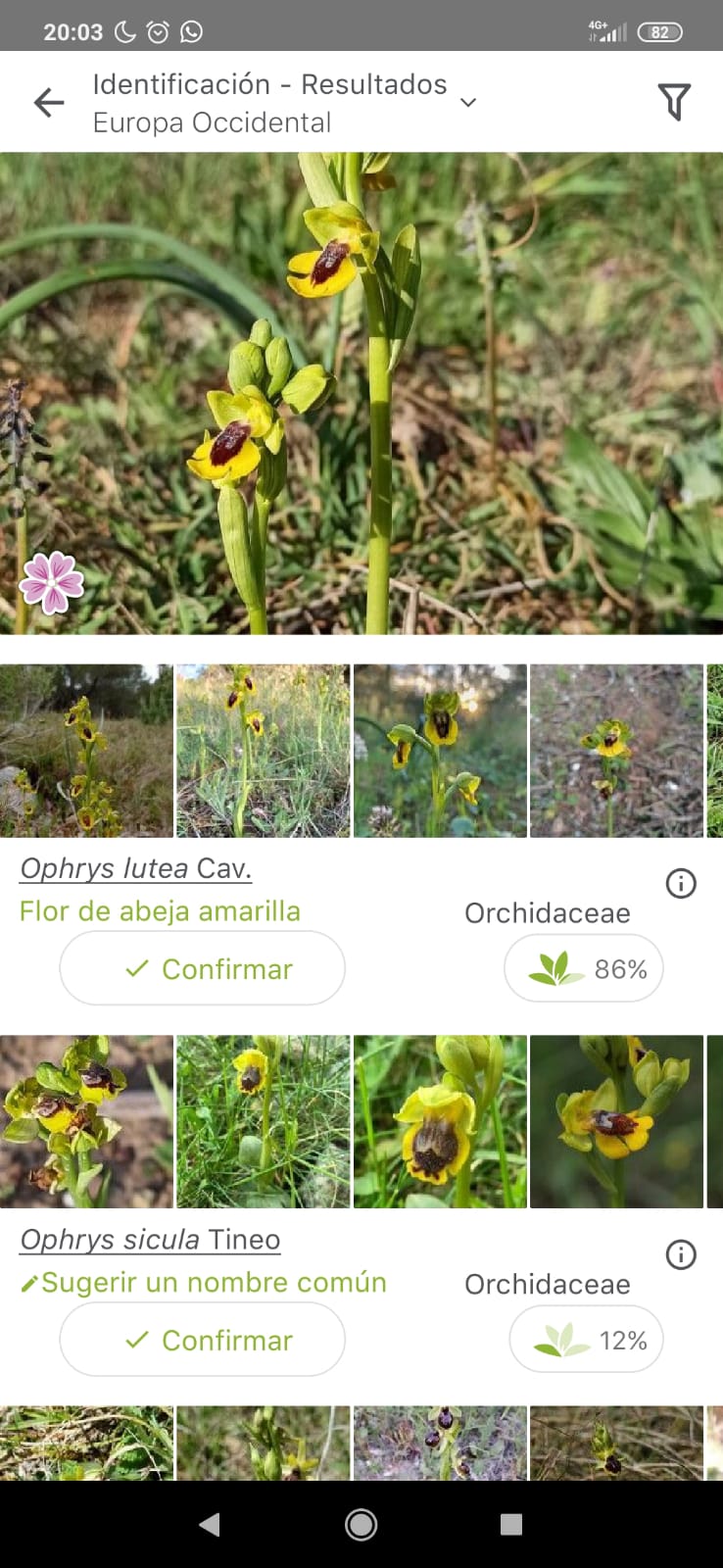 Curso: iNaturalist y otras herramientas para  estudiar la biodiversidad
2
Plataformas online para registrar y manejar la biodiversidad
eBird
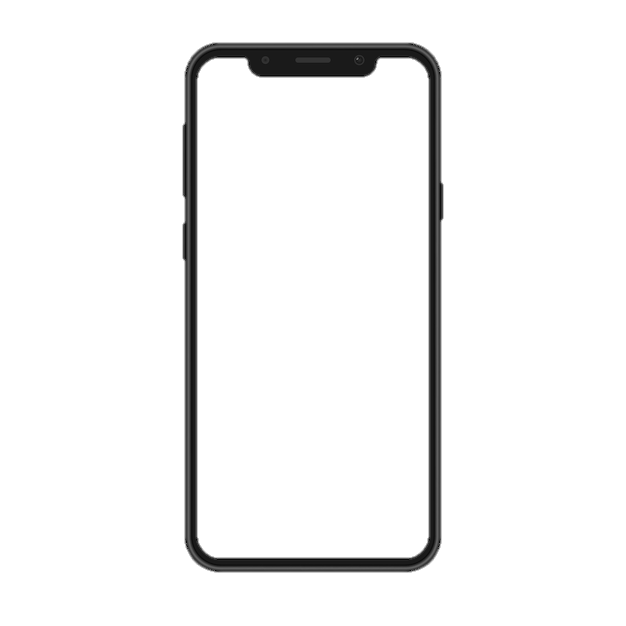 La mayor base de datos de GBIF: ¡¡¡1060M de observaciones!!!

Tiene App (eBird)

Orientada tanto a principiantes como expertos

Centrado exclusivamente en aves
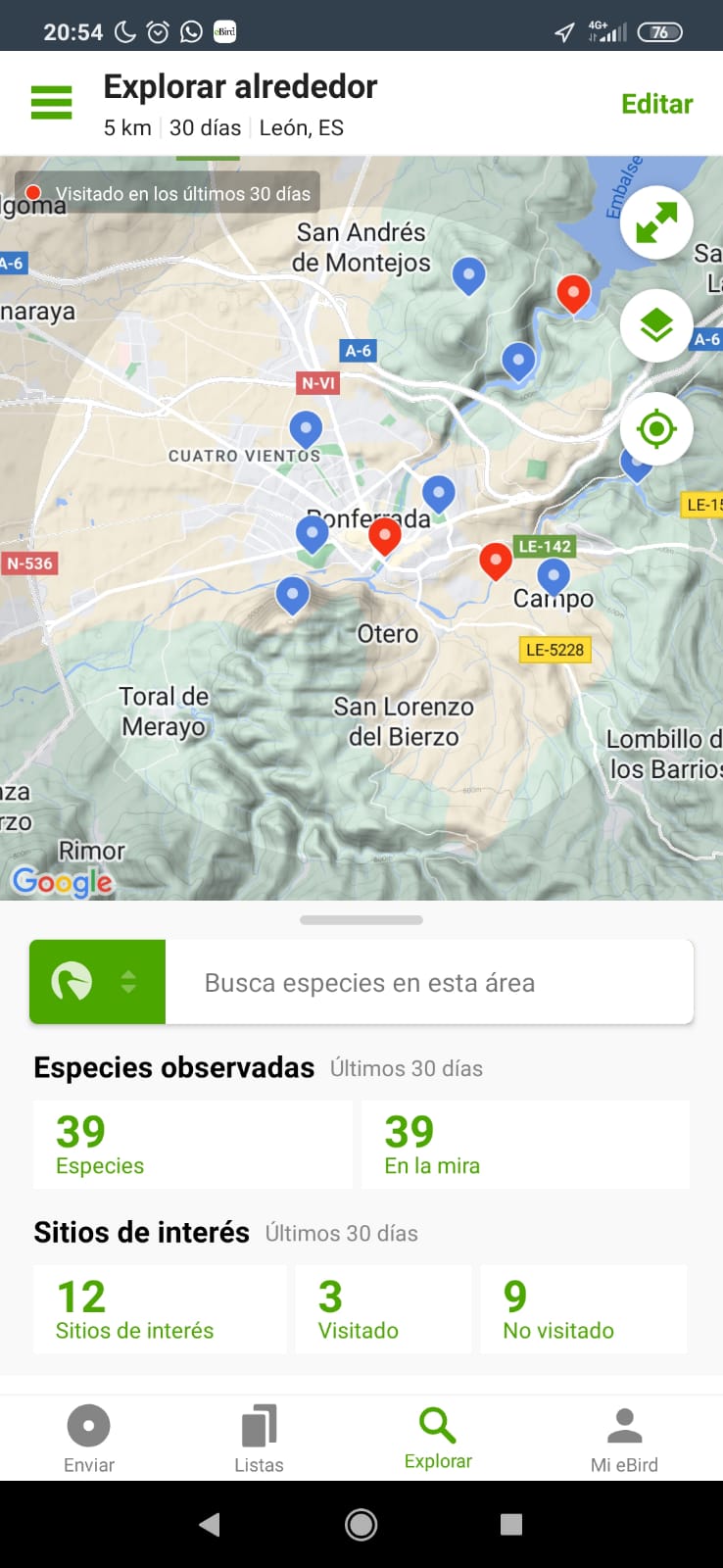 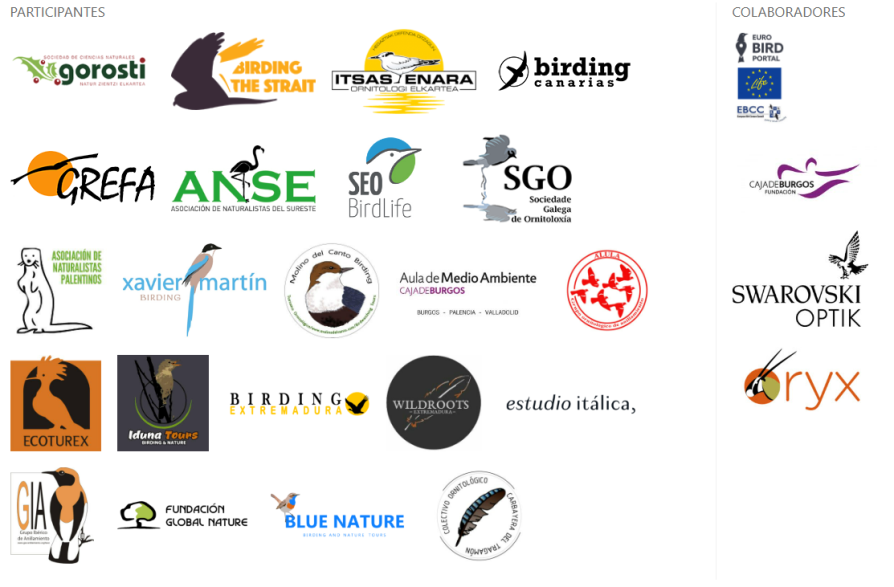 Curso: iNaturalist y otras herramientas para  estudiar la biodiversidad
2
Plataformas online para registrar y manejar la biodiversidad
Arbolapp
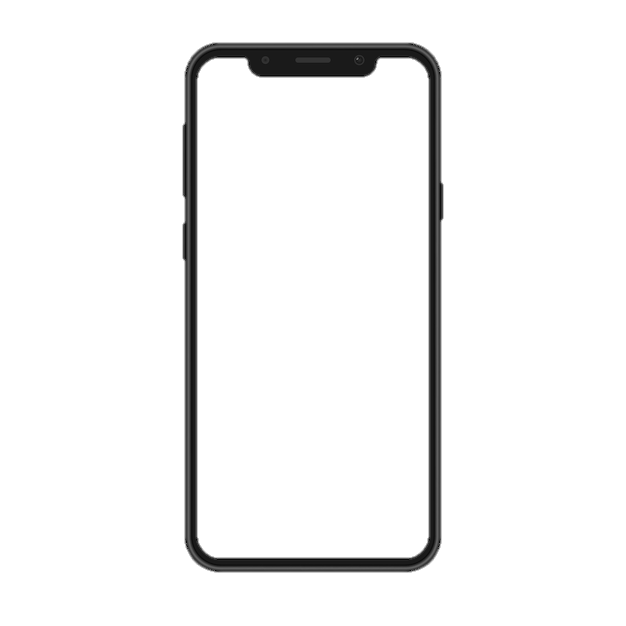 Proyecto del CSIC con el RJB

Divulgativo: ayudar a conocer los árboles que nos rodean

Claves dicotómicas e ilustraciones didácticas. También lista de especies

Fácil de manejar para el público general

App obsoleta (en Android)
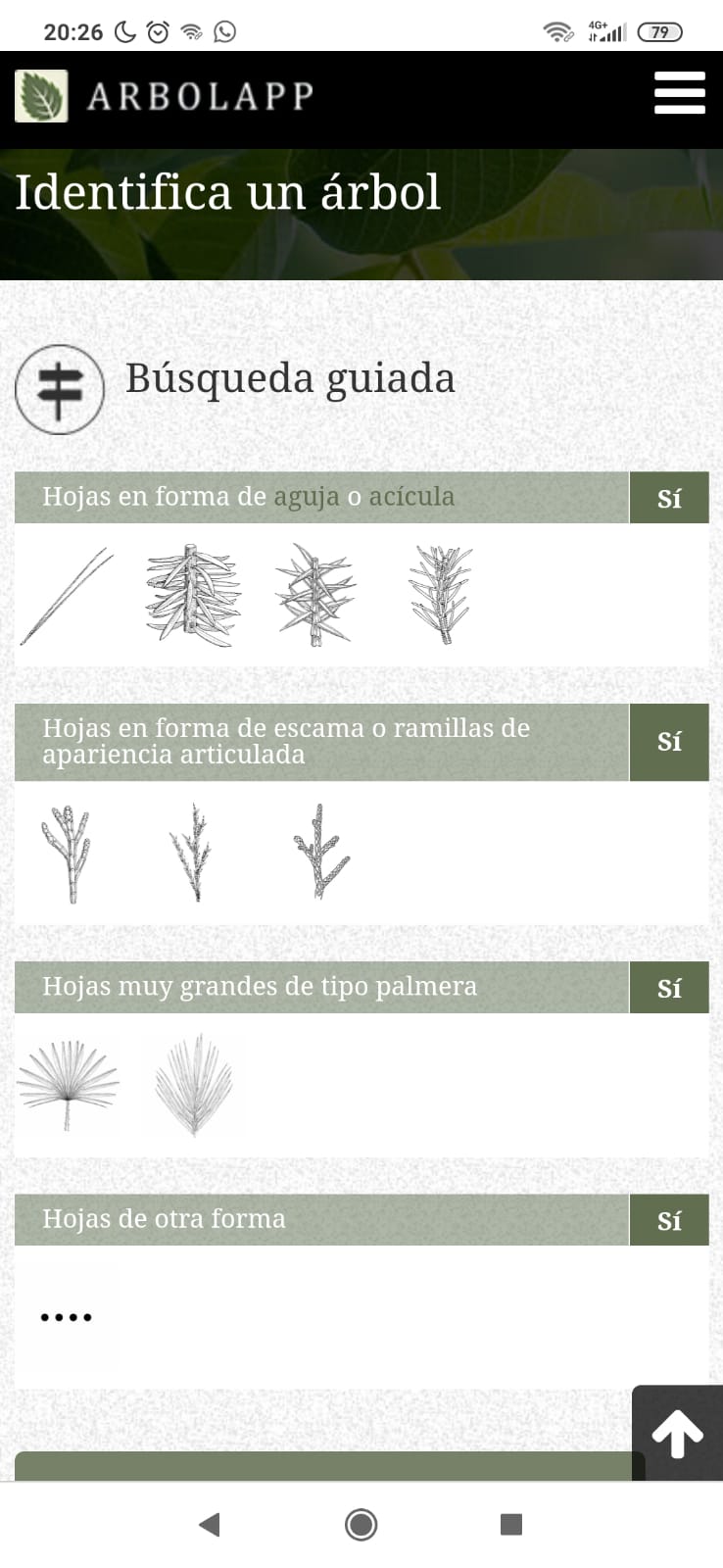 https://www.arbolapp.es/
Curso: iNaturalist y otras herramientas para  estudiar la biodiversidad
2
Plataformas online para registrar y manejar la biodiversidad
Anthos
Proyecto del CSIC con el RJB

Base de datos incluida en GBIF: Península Ibérica y Baleares

Muy fiable: especímenes de herbario y citas científicas

Incluye nombres vulgares y distribución de especies

Centrado exclusivamente en plantas

No tiene App

Buscador muy exigente
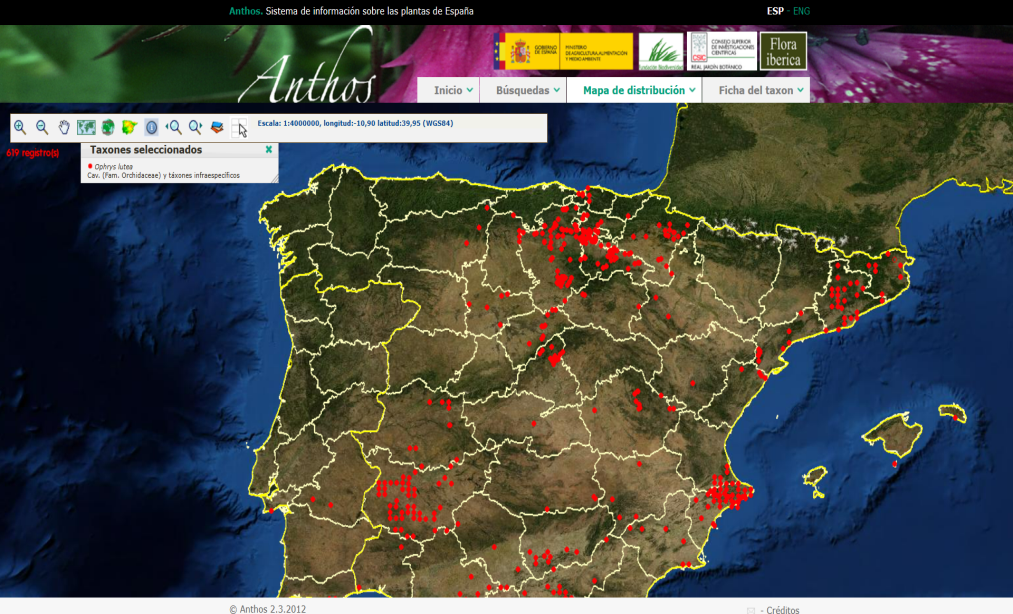 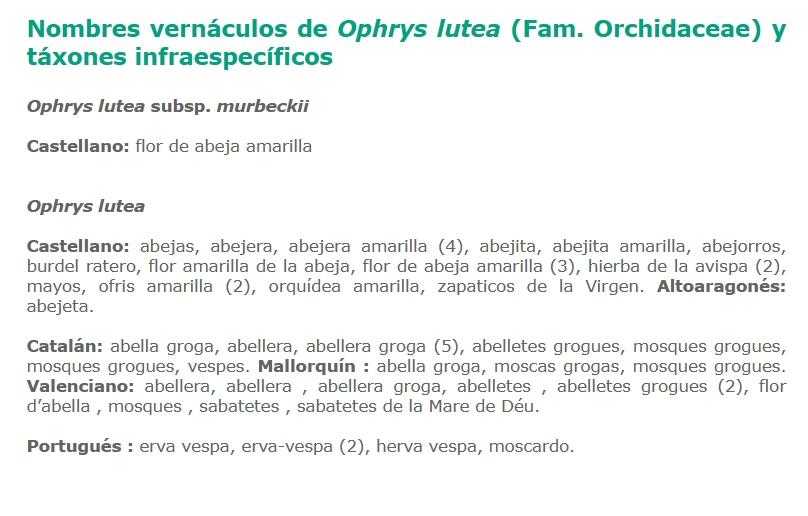 http://www.anthos.es/
Curso: iNaturalist y otras herramientas para  estudiar la biodiversidad
2
Plataformas online para registrar y manejar la biodiversidad
SIVIM
Parte del Proyecto Iberiveg: recopilar toda la información sobre vegetación ibérica

Base de datos de comunidades vegetales muy completa, también se puede buscar flora

Orientada a la fitosociología: demasiado compleja para el público general. Ámbito científico

No tiene App
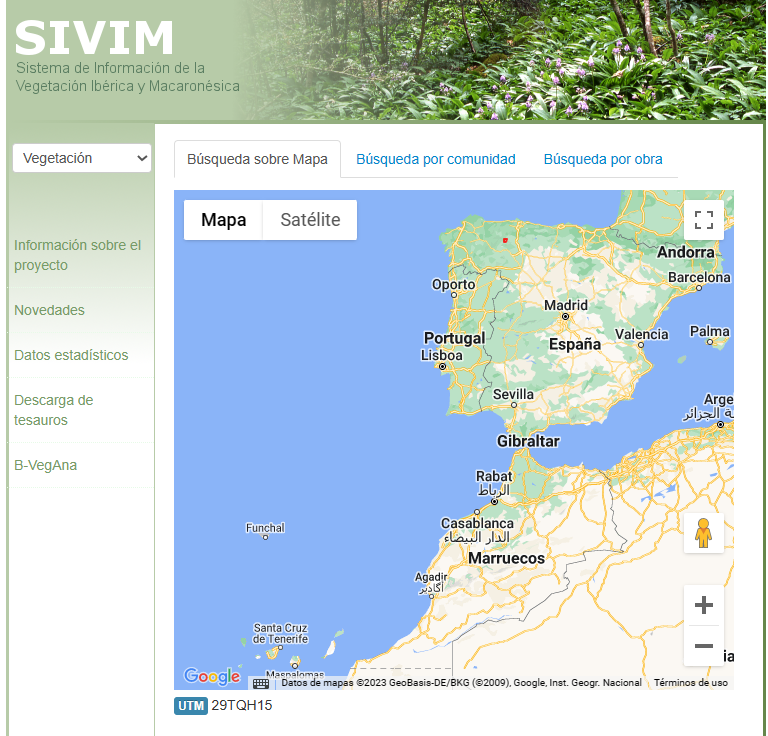 http://www.sivim.info/sivi/
Curso: iNaturalist y otras herramientas para  estudiar la biodiversidad
2
Plataformas online para registrar y manejar la biodiversidad
¡La taxonomía es dinámica!
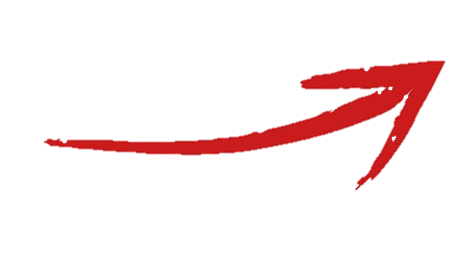 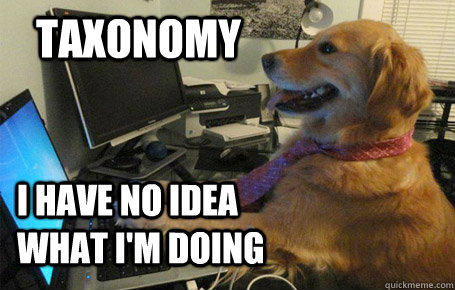 Los nombres científicos cambian...y cada vez más
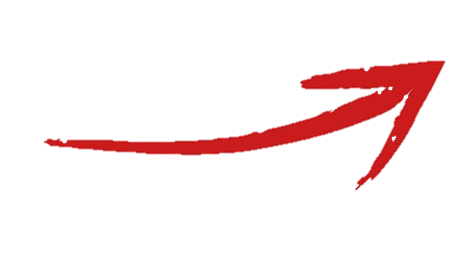 ¿Cómo sé si el nombre científico que conozco de toda la vida sigue siendo correcto?
BASES DE DATOS TAXONÓMICAS
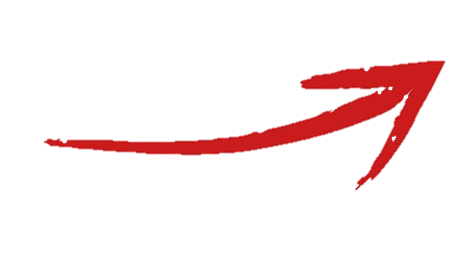 Curso: iNaturalist y otras herramientas para  estudiar la biodiversidad
2
Plataformas online para registrar y manejar la biodiversidad
Catalogue of Life
Engloba taxonomía de todos los grupos

Base de datos muy grande
En ocasiones, datos erróneos o desactualizados: obliga a comparar con otras bases de datos
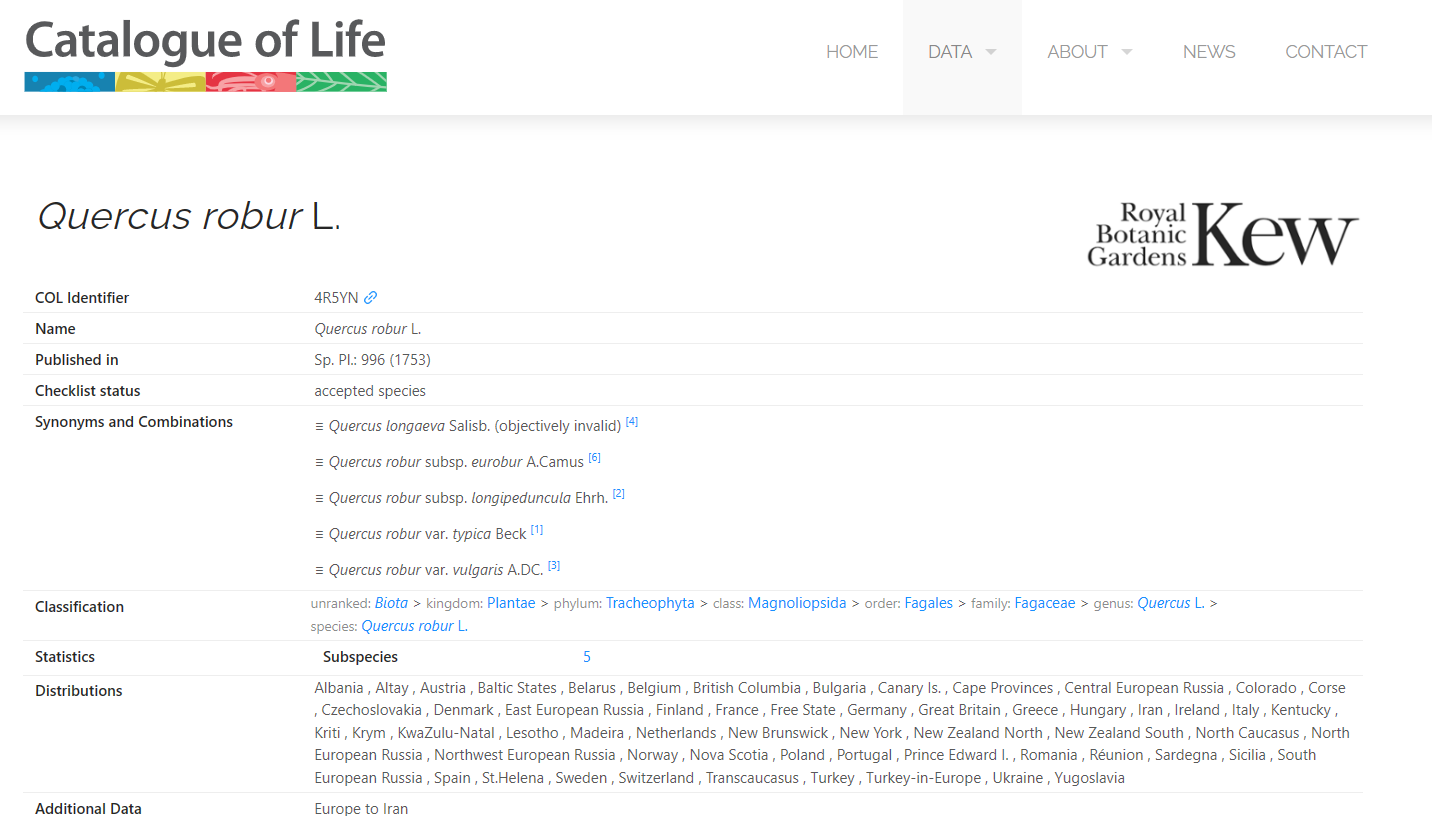 https://www.catalogueoflife.org
/
Curso: iNaturalist y otras herramientas para  estudiar la biodiversidad
2
Plataformas online para registrar y manejar la biodiversidad
POWO
Base de datos de referencia para iNaturalist

Añade el rango nativo/introducido
Se centra en plantas

Desarrollado por Kew Royal Botanical Gardens
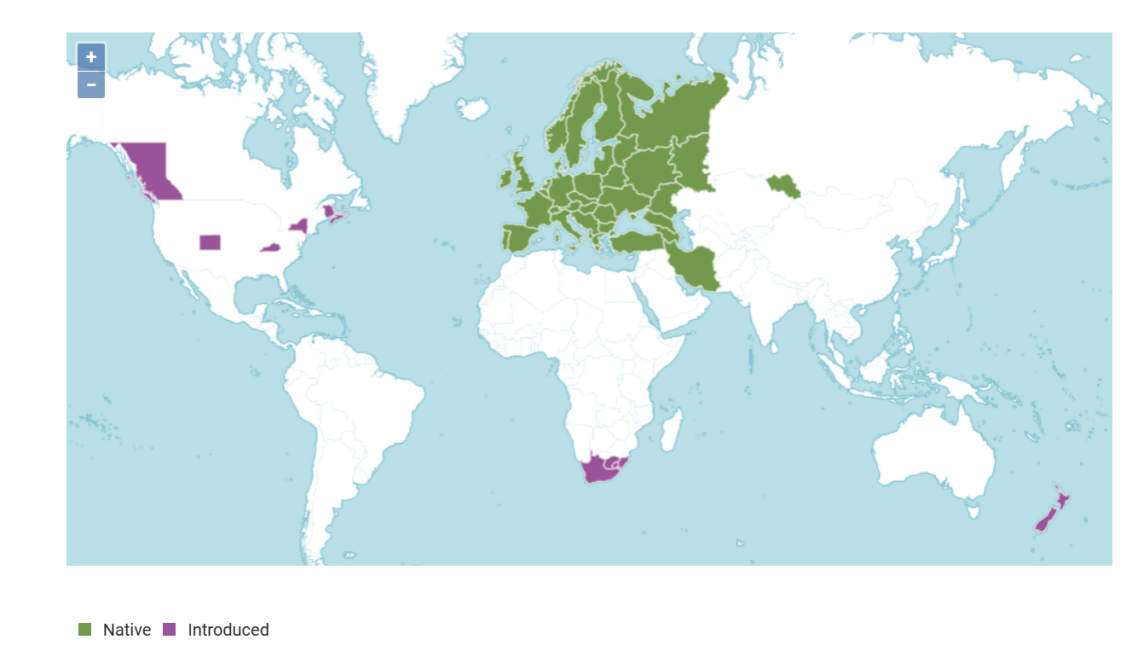 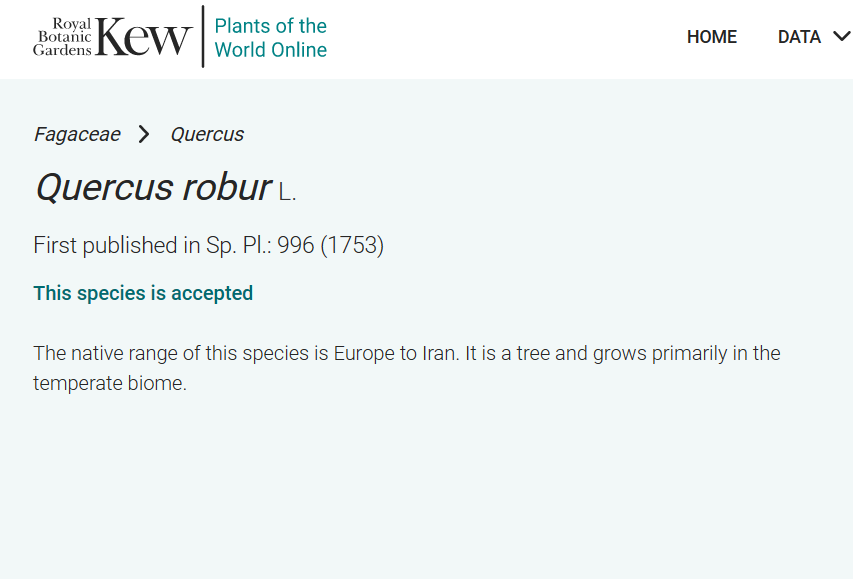 https://powo.science.kew.org/
Curso: iNaturalist y otras herramientas para  estudiar la biodiversidad
2
Plataformas online para registrar y manejar la biodiversidad
Index Fungorum
Se centra en hongos y líquenes

Desarrollado por Kew Royal Botanical Gardens
Poca información de cada especie, poco intuitiva
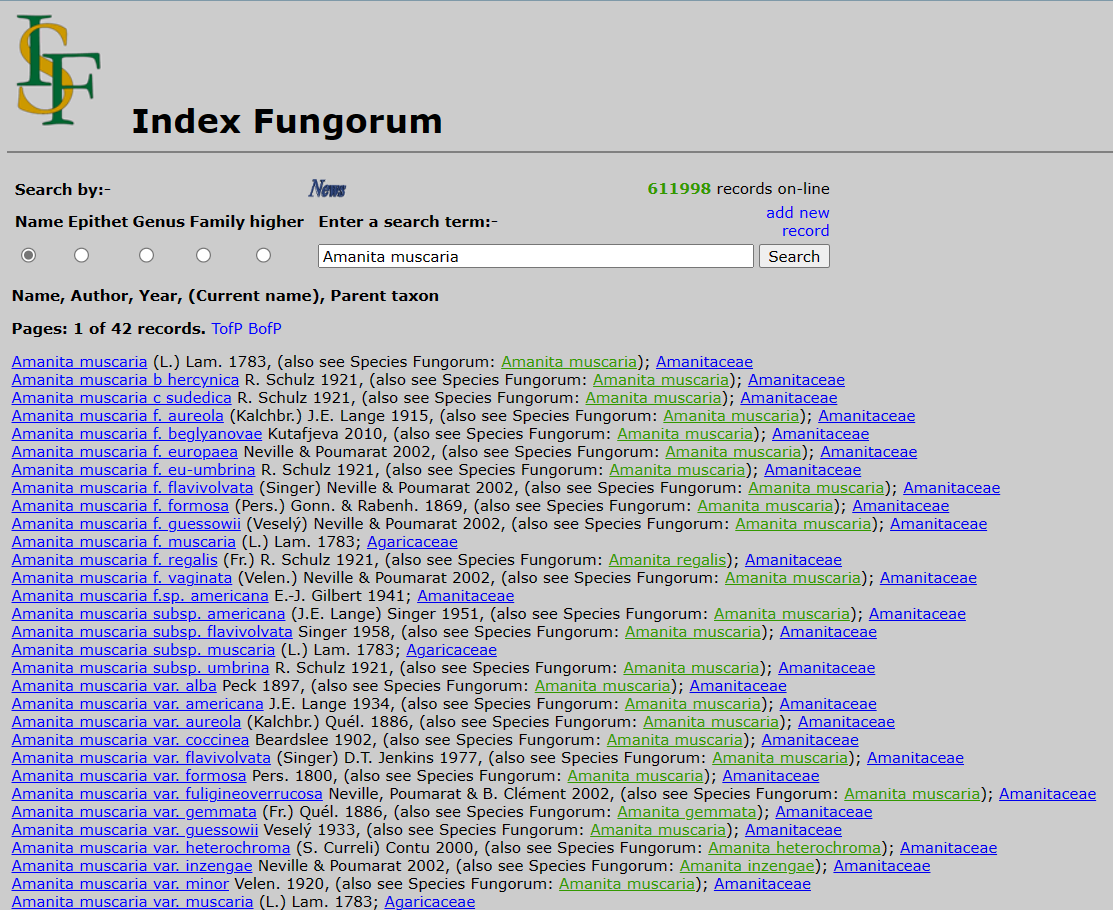 http://www.indexfungorum.org/names/names.asp
Curso: iNaturalist y otras herramientas para  estudiar la biodiversidad
2
Plataformas online para registrar y manejar la biodiversidad
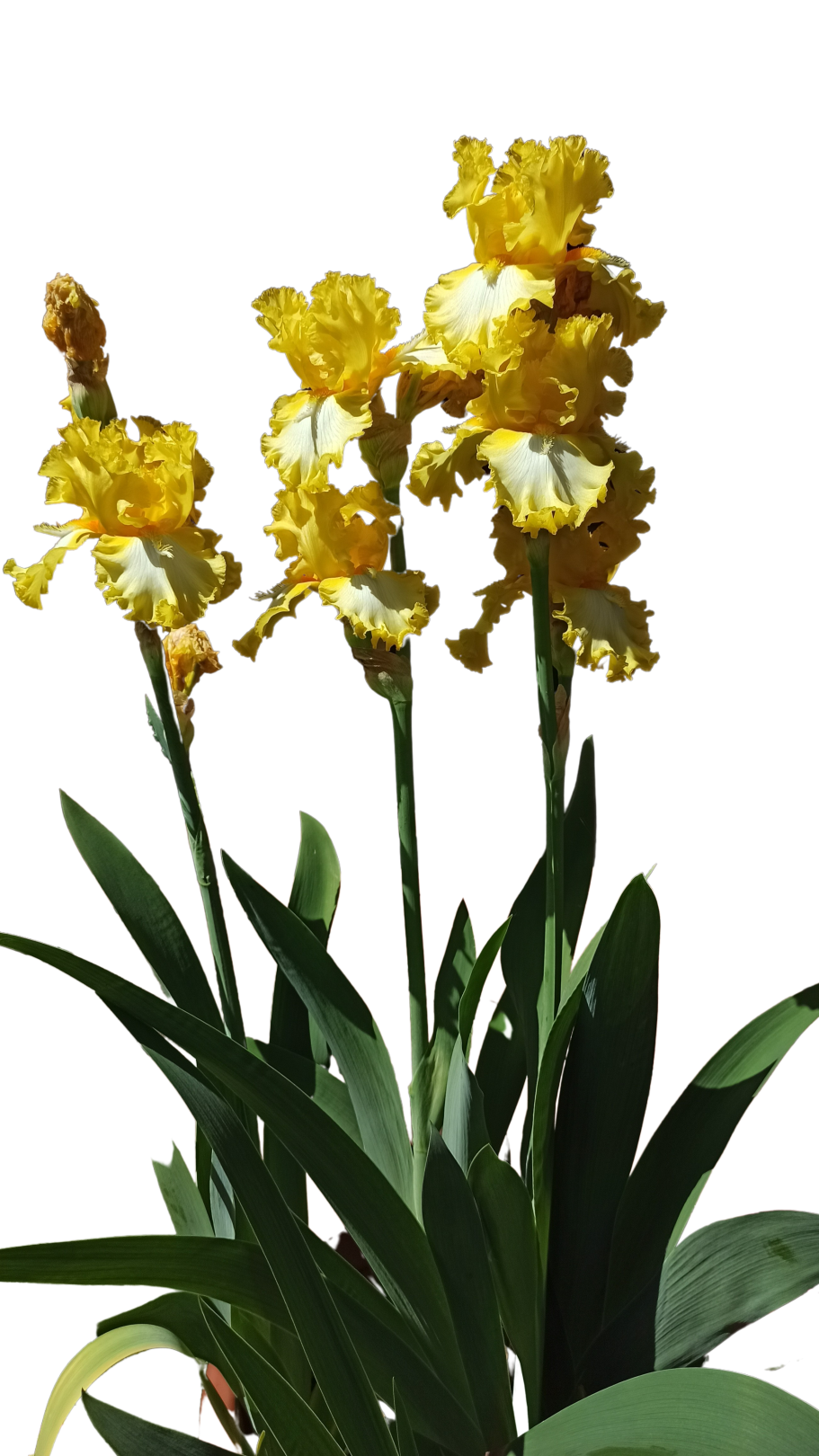 Otras webs de utilidad para consulta sobre datos de biodiversidad...
Banco de Datos de la Naturaleza

Biodiversidad Virtual

Asturnatura

IUCN Red List

Árboles Ibéricos

Orquídeas Ibéricas
Curso: iNaturalist y otras herramientas para  estudiar la biodiversidad
2
Plataformas online para registrar y manejar la biodiversidad
Banco de Datos de la Naturaleza
Mantenida por el MITECO

Numerosos proyectos y colaboraciones con entidades

Varios visores con información cartográfica de referencia: Red Natura 2000, Mapa Forestal, Planes de gestión de ENP...
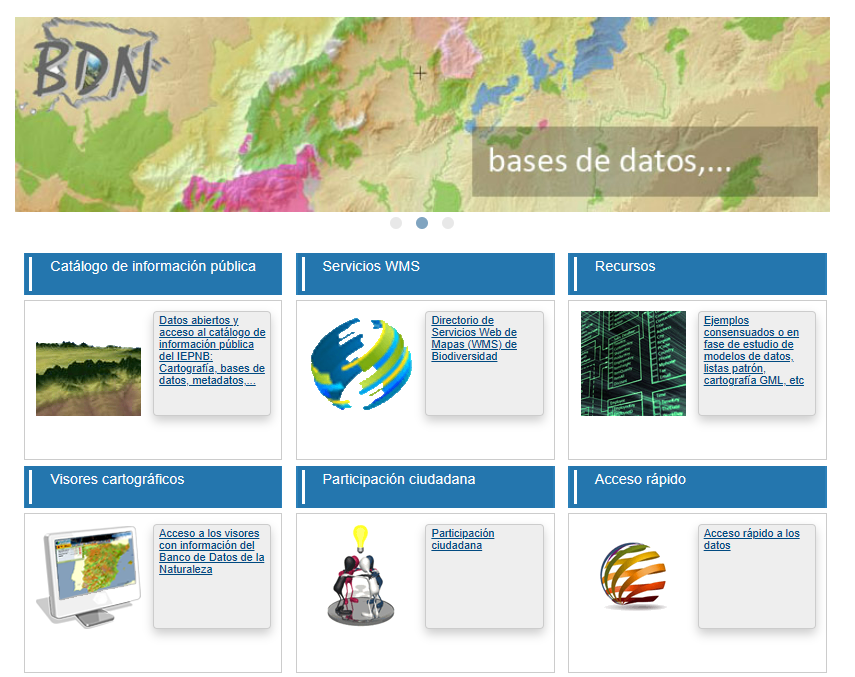 Visor: https://sig.mapama.gob.es/bdn/
https://fundacion-biodiversidad.es/
https://www.miteco.gob.es/es/biodiversidad/servicios/banco-datos-naturaleza/default.aspx
Curso: iNaturalist y otras herramientas para  estudiar la biodiversidad
2
Plataformas online para registrar y manejar la biodiversidad
Biodiversidad Virtual
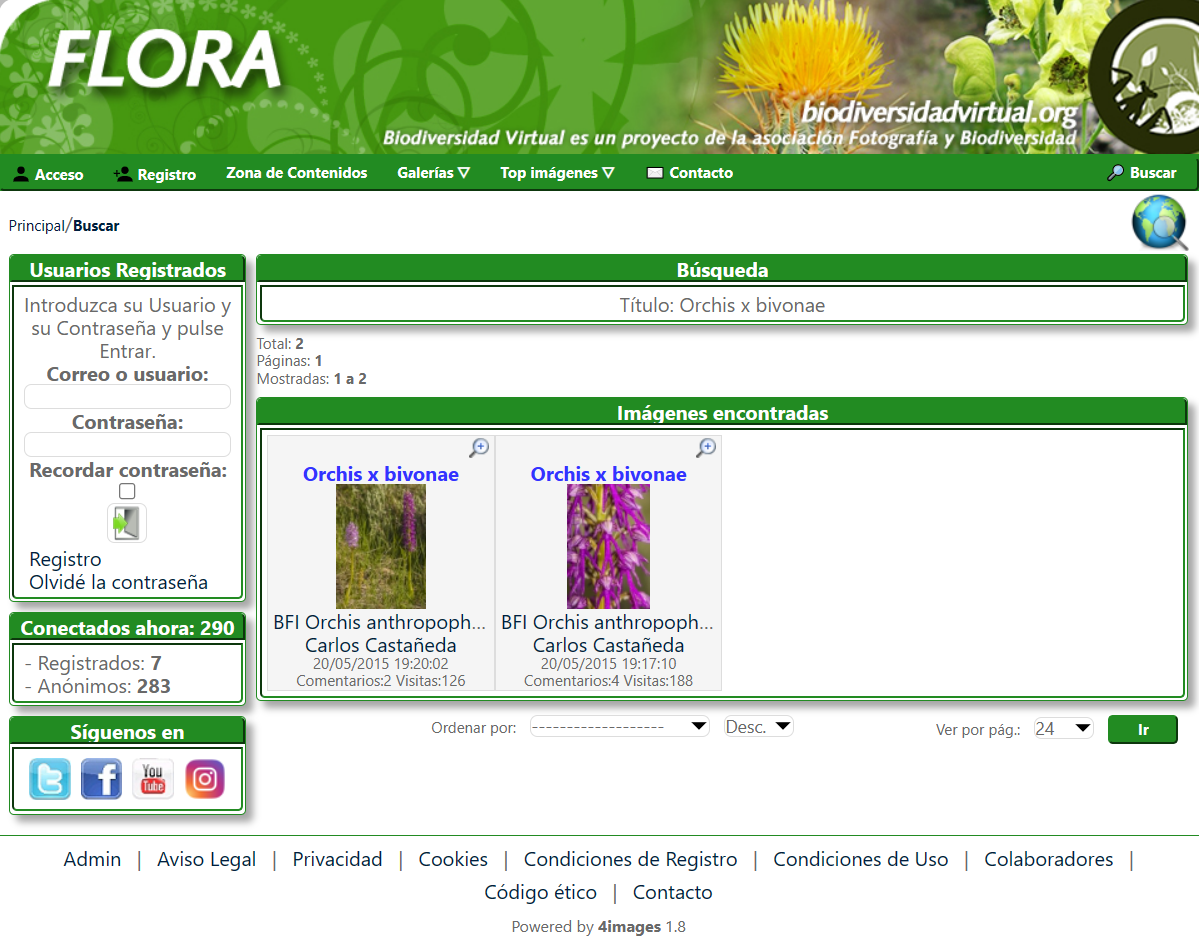 “iNat antes de los teléfonos móviles”: similar a un foro

Observaciones de todos los grupos de la biodiversidad

Identificación revisada por expertos

Imágenes de calidad de taxones poco fotografiados
https://www.biodiversidadvirtual.org/
https://www.fotografiaybiodiversidad.org
Curso: iNaturalist y otras herramientas para  estudiar la biodiversidad
2
Plataformas online para registrar y manejar la biodiversidad
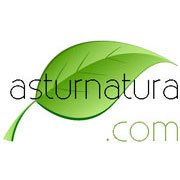 Asturnatura
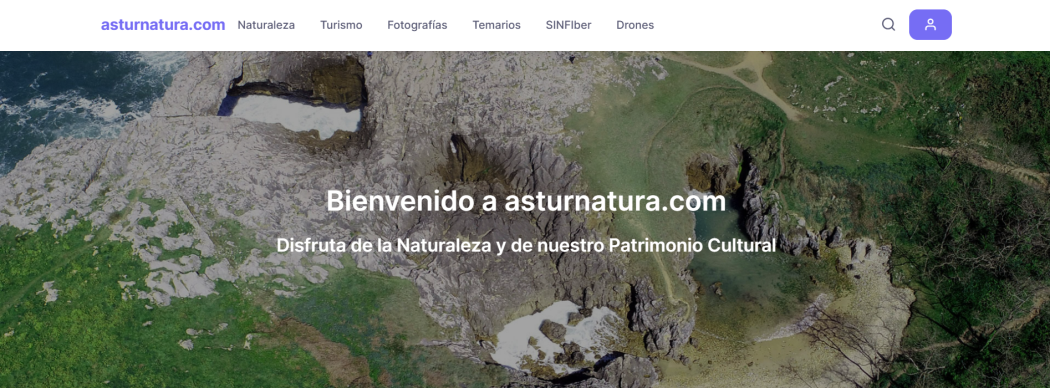 Información sobre todos los grupos de la biodiversidad, también sobre turismo y naturaleza

Fichas de especies muy completas (especialmente datos ecológicos y descripción)

Centrada en Asturias, pero trata especies de alrededores

Se pueden subir observaciones: revisión por expertos
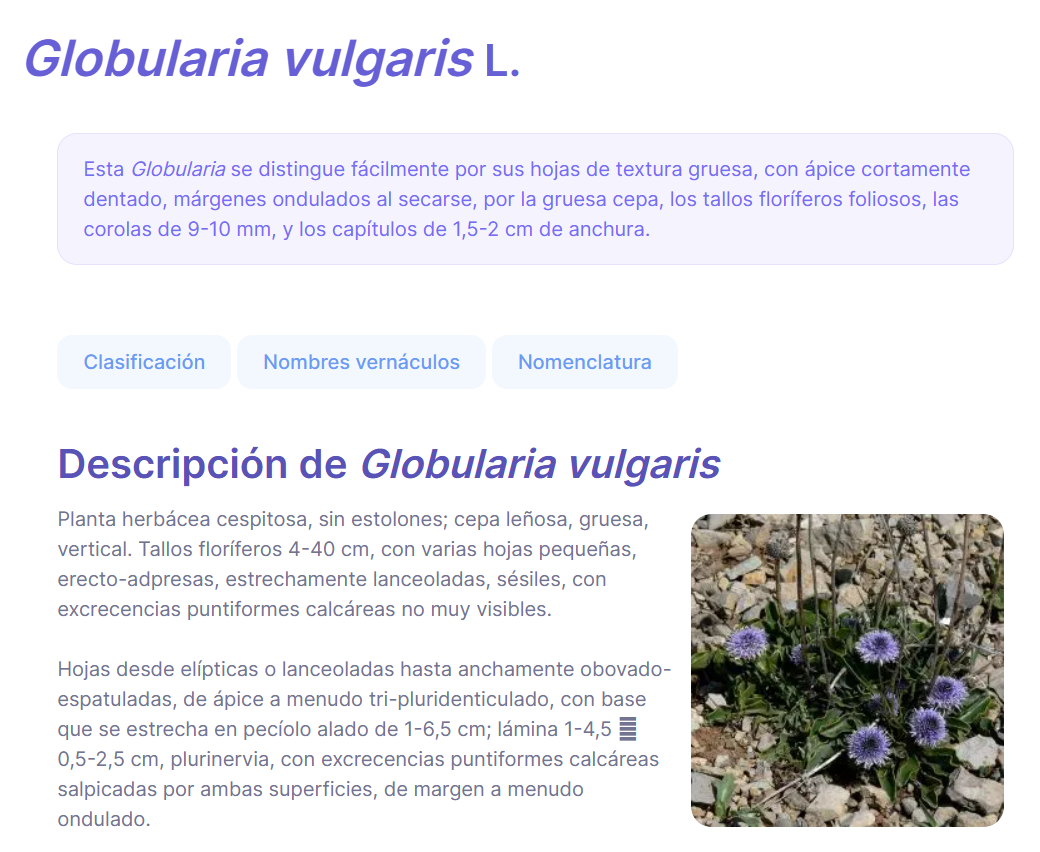 https://www.asturnatura.com/
Curso: iNaturalist y otras herramientas para  estudiar la biodiversidad
2
Plataformas online para registrar y manejar la biodiversidad
IUCN Red List
Lista roja que reúne especies evaluadas dentro de una categoría de amenaza

Visor que permite buscar especies por regiones

Ojo: ¡¡categorías IUCN no tienen vinculación legal!!
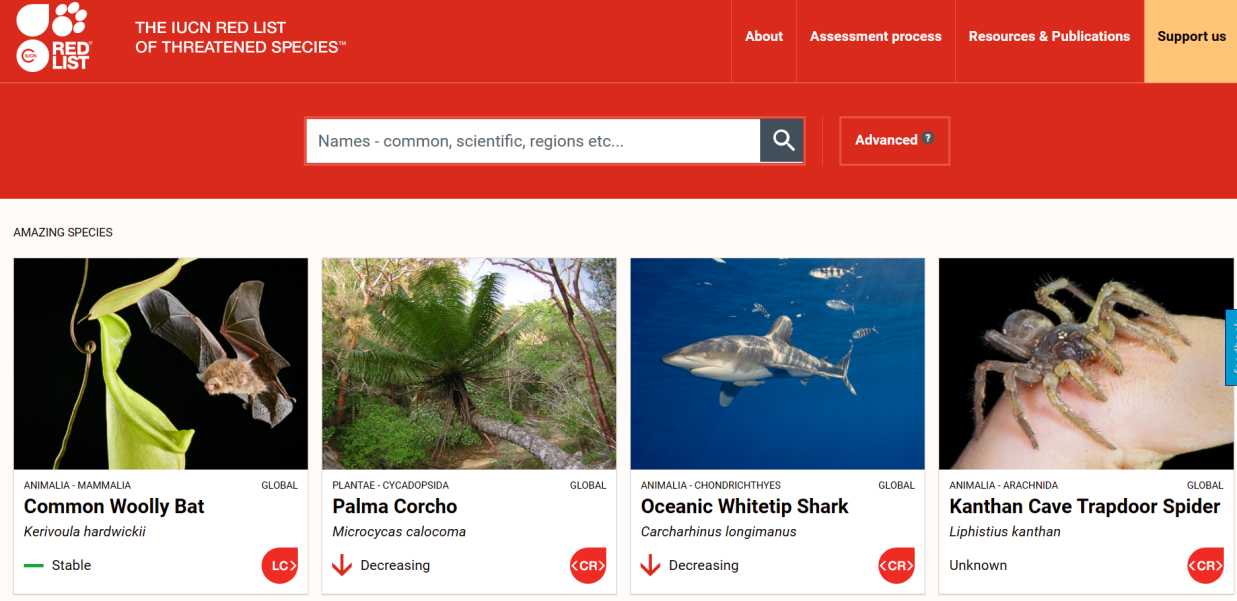 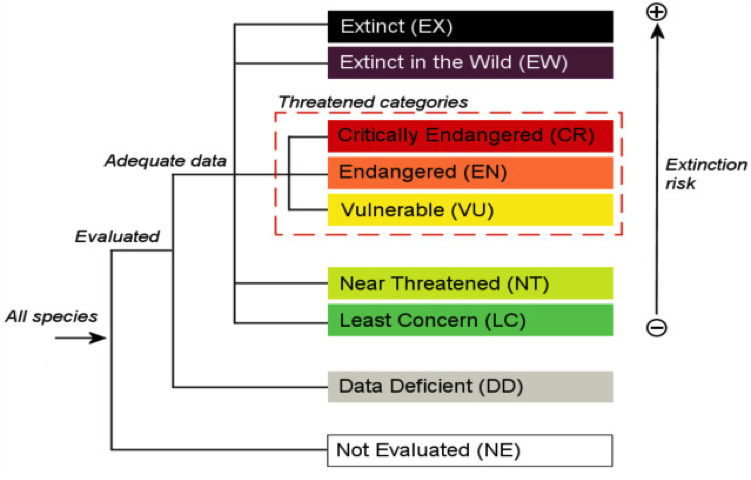 https://www.iucnredlist.org/
Curso: iNaturalist y otras herramientas para  estudiar la biodiversidad
2
Plataformas online para registrar y manejar la biodiversidad
Árboles Ibéricos
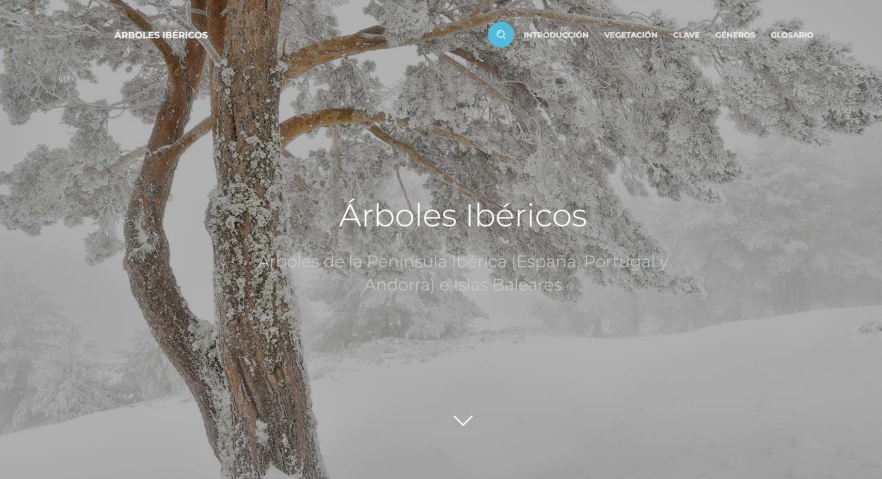 Similar en concepto a Arbolapp: centrada en árboles de la Península

Claves dicotómicas completas e información de cada especie

Incluye información sobre vegetación

Público interesado en botánica o ciencias forestales

App no disponible por el momento
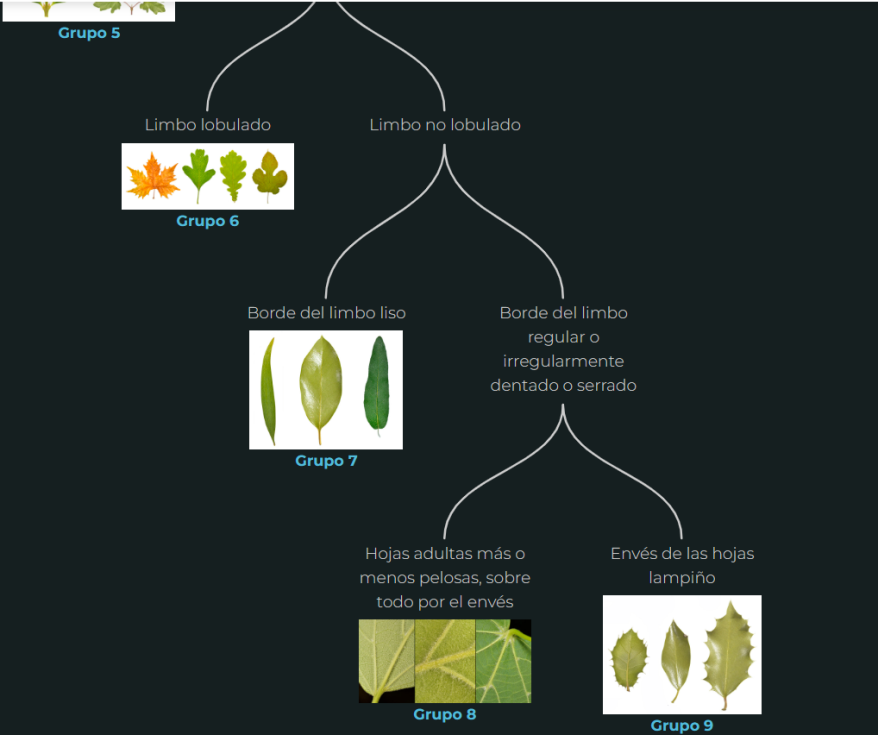 https://www.arbolesibericos.es/
Curso: iNaturalist y otras herramientas para  estudiar la biodiversidad
2
Plataformas online para registrar y manejar la biodiversidad
Orquídeas Ibéricas
De los mismos autores que la web anterior, especializada en orquídeas silvestres

Generalidades de la familia

Claves dicotómicas completas e información de cada especie

Fotografías de calidad y área de distribución de especies

Público interesado por la botánica

App no disponible por el momento
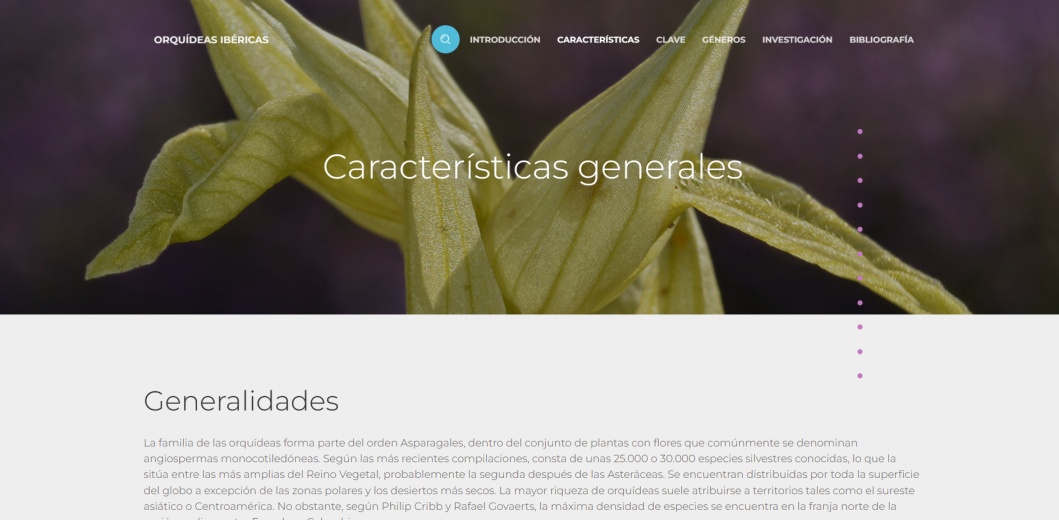 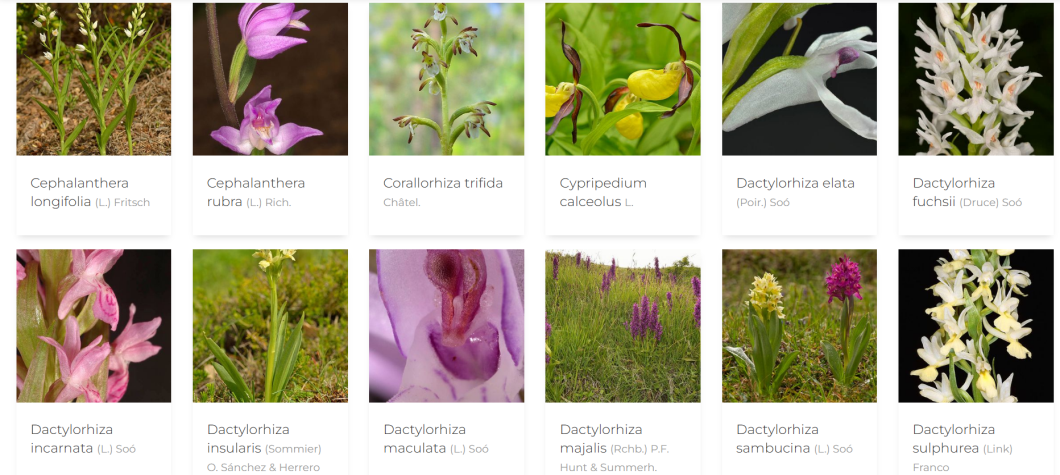 https://www.orquideasibericas.info/
Curso: iNaturalist y otras herramientas para  estudiar la biodiversidad
Contenidos del curso
Manejo de iNaturalist: ¿cómo registrar especies?
¿Cómo se mide la biodiversidad? Parámetros matemáticos
Plataformas online para registrar y manejar la biodiversidad
Métodos de muestreo para estudiar la flora
4
2
1
3
● Diseños de muestreo: aleatorio simple, estratificado, sistemático y preferencial

● Tipos de muestreo: transecto, transecto variable, cuadrantes, método fitosociológico

● Análisis de inventarios
● GBIF (incluye PlantNet, iNaturalist, Anthos, etc.)

● Taxonomía: Catalogue of Life, POWO, Index Fungorum, etc.

● Otras plataformas útiles
● Acceso a la aplicación y sus distintas herramientas (proyectos, búsquedas, etc.)

● Buenas prácticas en la subida de datos

● Creación y consulta de proyectos englobando un territorio y/o especies de interés
● Diversidad alfa, beta y gamma

● Índice de Shannon

● Índices de Similitud: Sorensen, Jaccard y Simpson

● Cálculo de la biodiversidad gamma
Curso: iNaturalist y otras herramientas para  estudiar la biodiversidad	          Ángel Argüelles Longo
[Speaker Notes: Otras plataformas útiles: Banco de Datos de la Naturaleza, Biodiversidad Virtual, Asturnatura, UICN Red List, Árboles Ibéricos, Arbolapp, Orquídeas Ibéricas]
3
¿Cómo se mide la biodiversidad? Parámetros matemáticos
Pero...¿qué es la biodiversidad?
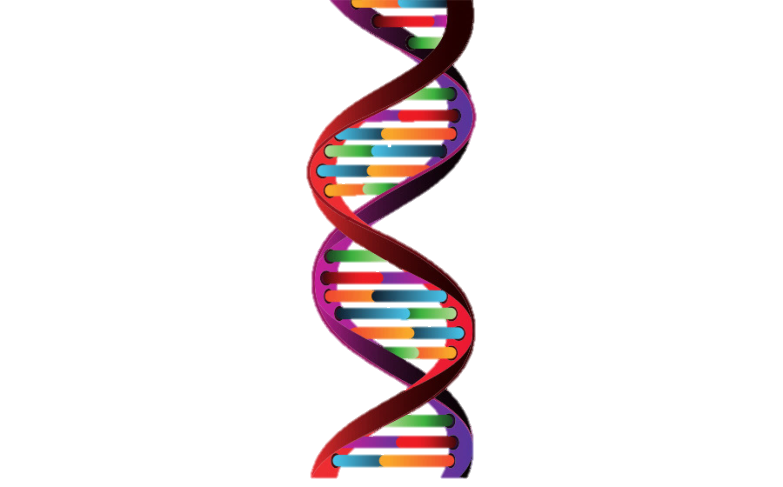 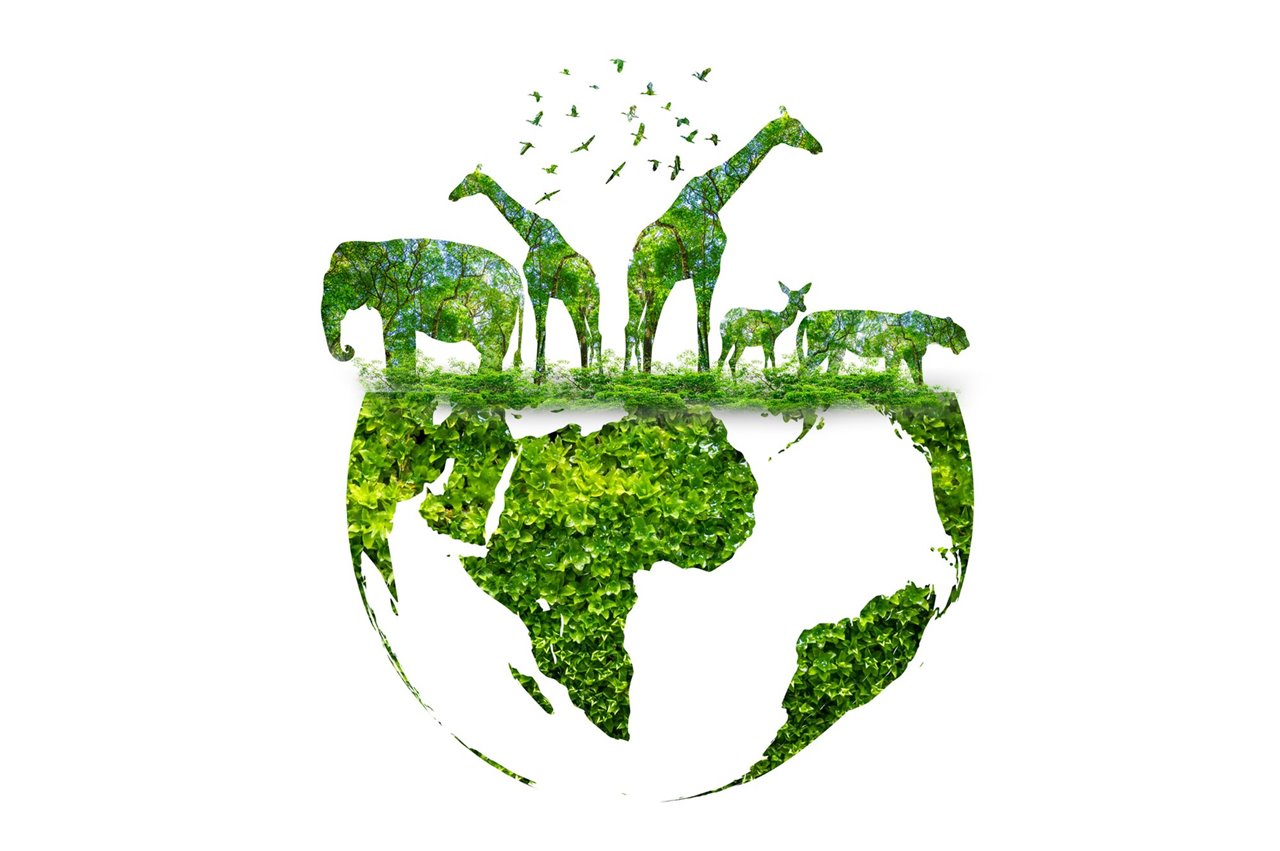 Término acuñado en 1986: diversidad biológica

Incluye: diversidad específica (base taxonómica), de ecosistemas, genética, interacciones

A veces algo abstracto: puede variar el concepto en el tiempo

Es dinámica
RAE: “Variabilidad de los organismos vivos de cualquier clase y en cualquier ecosistema, incluidos los ecosistemas terrestres y marinos y otros ecosistemas acuáticos, y los complejos ecológicos de los que forman parte.
Comprende la diversidad dentro de cada especie, entre las especies y de los propios ecosistemas. ”
Curso: iNaturalist y otras herramientas para  estudiar la biodiversidad
3
¿Cómo se mide la biodiversidad? Parámetros matemáticos
Diversidad a distintos niveles: α, β, γ
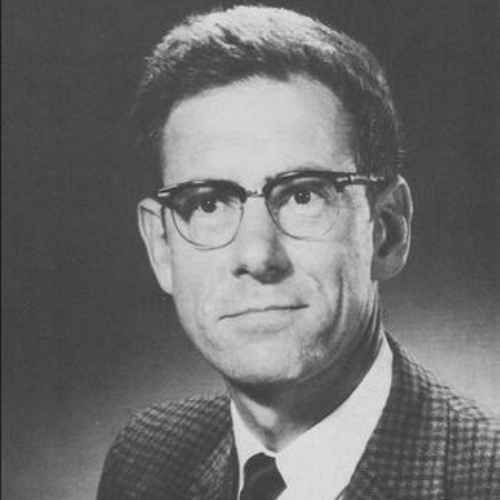 R. H. Whittaker fue pionero en establecer distintos niveles para medir la diversidad biológica → antes de establecerse la palabra biodiversidad

Estableció tres niveles: α, β, γ

Diversidad α: riqueza de especies en una unidad paisajística local → TAXÓN

Diversidad β: diversidad entre dos unidades del paisaje adyacentes → SIMILITUD

Diversidad γ: combinación de la diversidad de especies con la diversidad de los paisajes
Robert Harding Whittaker, 1972
Curso: iNaturalist y otras herramientas para  estudiar la biodiversidad
3
¿Cómo se mide la biodiversidad? Parámetros matemáticos
Ejemplo: diversidad α
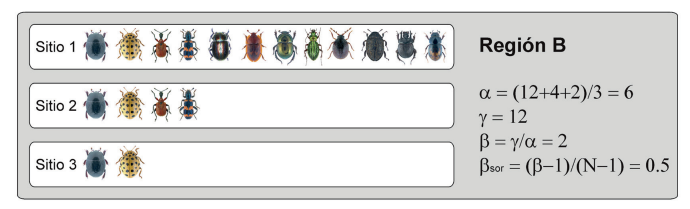 α = 12
α = 4
α = 2
Andrés Baselga & Carola Gómez-Rodríguez, 2019
Sencilla de cuantificar y comparar

La taxonomía es dinámica: el valor puede cambiar con el tiempo (o los criterios del autor)

Normalmente no se considera diversidad genética
Curso: iNaturalist y otras herramientas para  estudiar la biodiversidad
3
¿Cómo se mide la biodiversidad? Parámetros matemáticos
Ejemplo: diversidad β
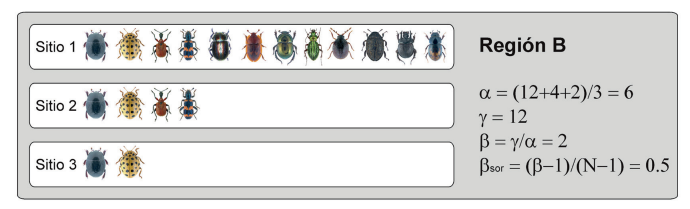 β (1,2) = 4/12
β(1,3)  = 2/12
β (1,2, 3)  = 2/12
Andrés Baselga & Carola Gómez-Rodríguez, 2019
Muy útil para cuantificar la heterogeneidad de los paisajes

Algo más compleja de calcular, preferentemente con índices estadísticos

Resultados que dependen mucho de las comunidades escogidas
Curso: iNaturalist y otras herramientas para  estudiar la biodiversidad
3
¿Cómo se mide la biodiversidad? Parámetros matemáticos
Ejemplo: diversidad γ
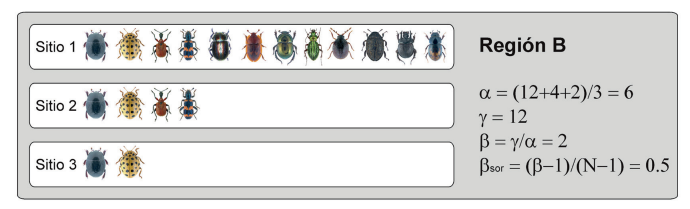 γ(1,2, 3)  = 12
Andrés Baselga & Carola Gómez-Rodríguez, 2019
Normalmente se utiliza la combinación de las tres para saber qué procesos pueden estar influyendo en la diversidad de esas zonas

Su valor por individual no aporta información: requiere comparación con otros territorios o con los otros valores de diversidad
Curso: iNaturalist y otras herramientas para  estudiar la biodiversidad
3
¿Cómo se mide la biodiversidad? Parámetros matemáticos
Índices que se usan en biodiversidad
Diversidad α: índices que midan diversidad específica. Índice de Shannon, diversidad de Simpson, Margalef.

Diversidad β: índices de similitud/semejanza: Jaccard, Shannon, similitud de Simpson.

Diversidad γ: mismos índices que α, pero representando el conjunto del territorio, o suma de las otras
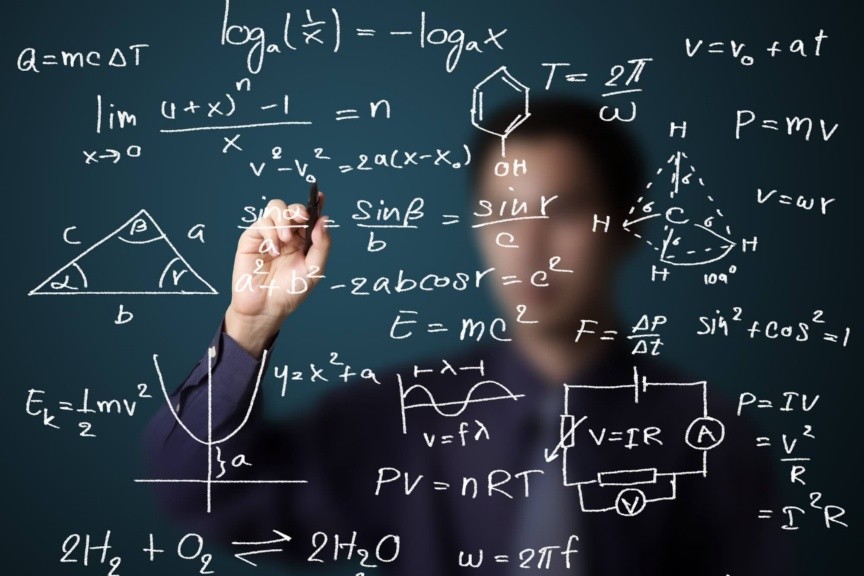 Curso: iNaturalist y otras herramientas para  estudiar la biodiversidad
3
¿Cómo se mide la biodiversidad? Parámetros matemáticos
Índice de diversidad de Margalef
Diversidad α
La fórmula relaciona la riqueza total de especies con el número de ejemplares de TODAS las especies encontrados

Se basa en la distribución numérica de los individuos de las diferentes especies

Varía entre 0 e ∞.

Valores normales: 2-5.
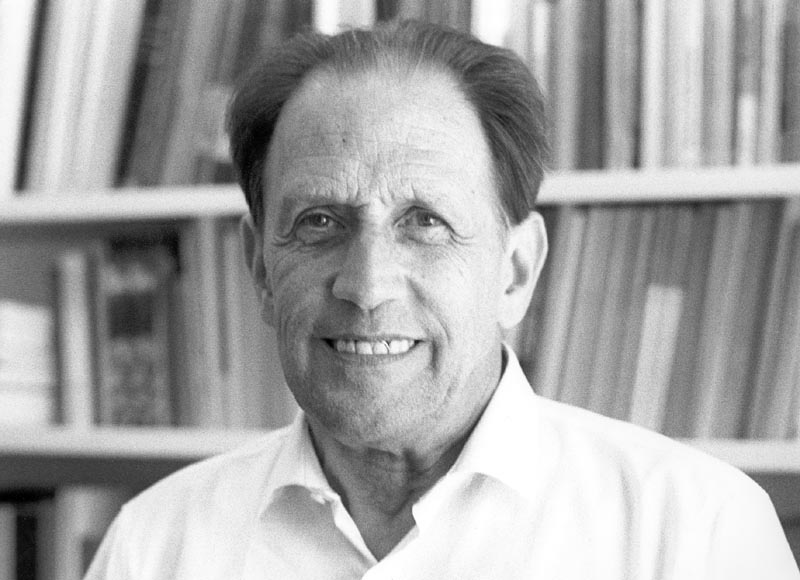 Ramón Margalef, 1960
s: número de especies presentes
N: número de individuos totales
Curso: iNaturalist y otras herramientas para  estudiar la biodiversidad
3
¿Cómo se mide la biodiversidad? Parámetros matemáticos
Índice de diversidad de Simpson
Diversidad α
La fórmula relaciona la riqueza total de especies con el número de ejemplares de cada especie presentes

Probabilidad de que dos individuos, dentro de un hábitat y seleccionados al azar pertenezcan a la misma especie

Varía entre 0 y 1.
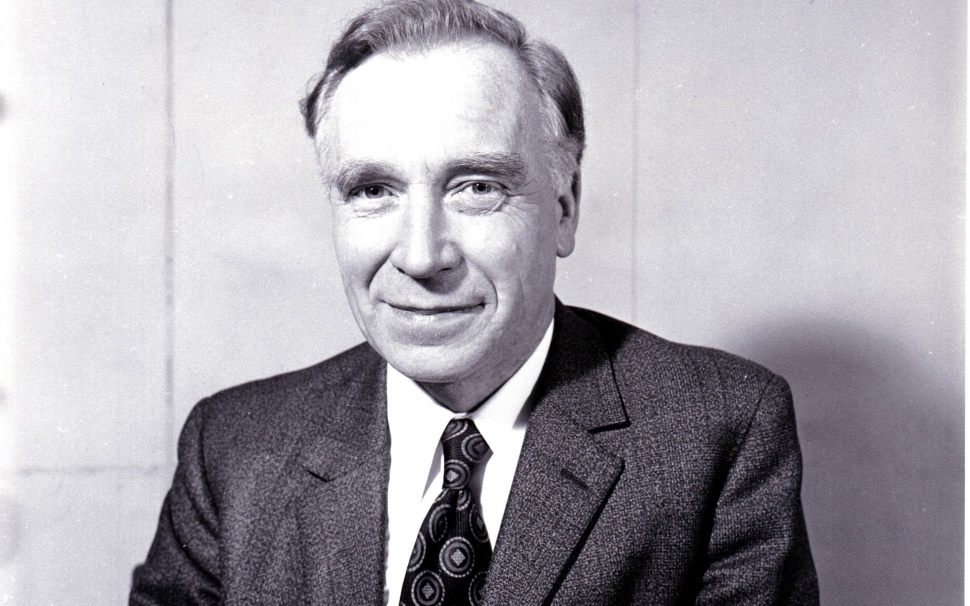 Edward H. Simpson, 1949
S: número de especies presentes
N: número de individuos totales
n: número de ejemplares de cada especie
Curso: iNaturalist y otras herramientas para  estudiar la biodiversidad
3
¿Cómo se mide la biodiversidad? Parámetros matemáticos
Índice de Shannon
Diversidad α
La fórmula relaciona no solo la riqueza de especies, sino también el número de individuos de cada una y su proporción respecto al total: abundancia relativa

Normalmente varía entre 0,5 y 5

Habitual: 2-3
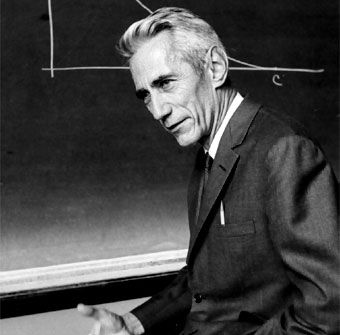 Claude E. Shannon, 1948
S: número de especies presentes
p: proporción de individuos de cada especie (n) respecto al total de individuos de todas las especies (N)
n: número de ejemplares de cada especie
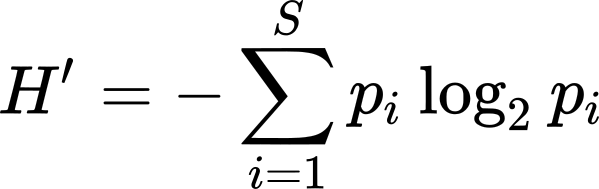 Curso: iNaturalist y otras herramientas para  estudiar la biodiversidad
3
¿Cómo se mide la biodiversidad? Parámetros matemáticos
Índice de Similitud de Jaccard
Diversidad β
La fórmula relaciona las especies que hay en cada estación con las que están presentes en ambas

Varía entre 0 y 1

0: estaciones totalmente distintas

1: estaciones totalmente semejantes
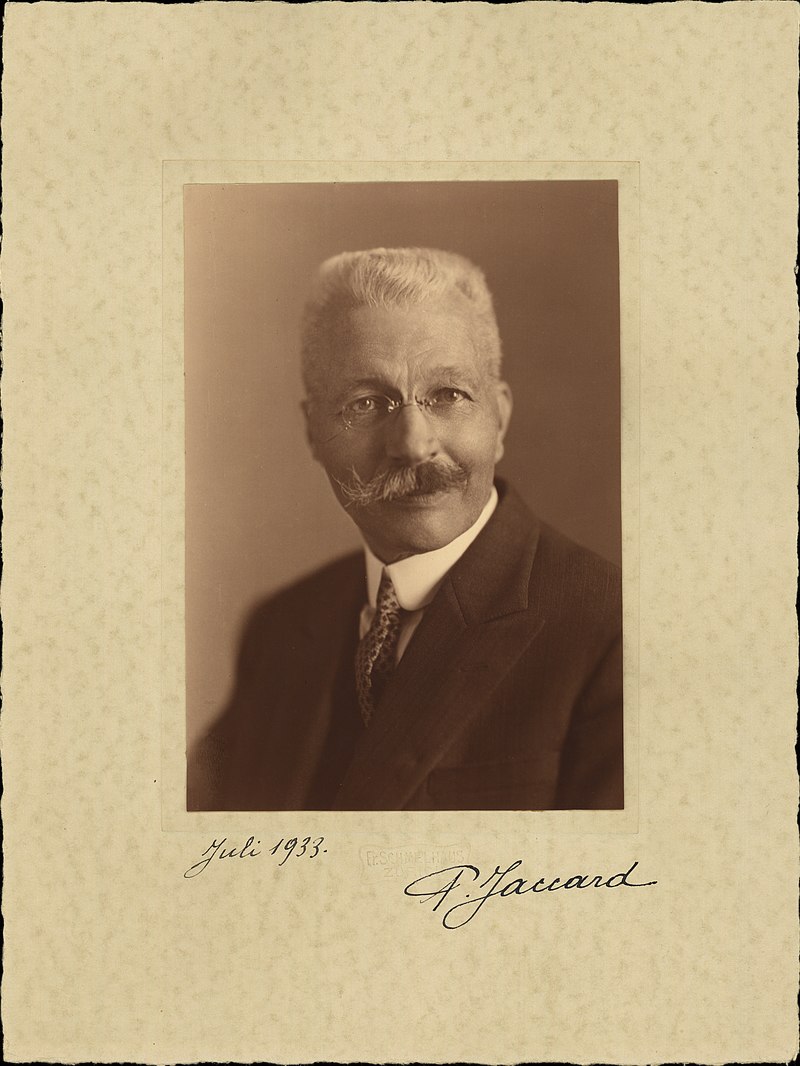 Paul Jaccard, 1901
a: nº de especies presentes en la estación A.
b: nºde especies presentes en la estación B.
c: nº de especies presentes en ambas estaciones
Curso: iNaturalist y otras herramientas para  estudiar la biodiversidad
3
¿Cómo se mide la biodiversidad? Parámetros matemáticos
Índice de Similitud de Sørensen
Diversidad β
La fórmula relaciona las especies que hay en cada estación

Varía entre 0 y 1

0: estaciones totalmente distintas

1: estaciones totalmente semejantes
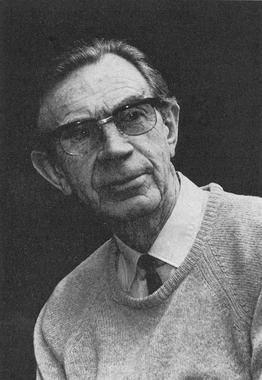 Thorvald Julius Sørensen, 1948
A: nº de especies presentes en la estación A.
B: nºde especies presentes en la estación B.
Curso: iNaturalist y otras herramientas para  estudiar la biodiversidad
3
¿Cómo se mide la biodiversidad? Parámetros matemáticos
Índice de Similitud de Simpson
Diversidad β
La fórmula relaciona las especies que hay en cada estación con las que están presentes en ambas

Varía entre 0 y 1

0: estaciones totalmente distintas

1: estaciones totalmente semejantes
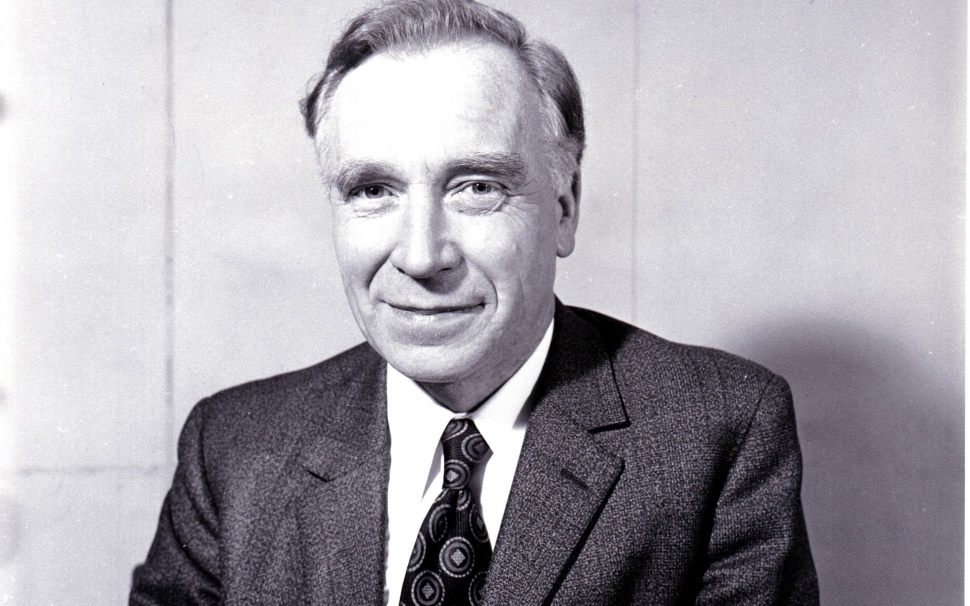 Edward H. Simpson, 1949
a: nº de especies presentes en la estación A.
b: nºde especies presentes en la estación B.
c: nº de especies presentes en ambas estaciones
Curso: iNaturalist y otras herramientas para  estudiar la biodiversidad
3
¿Cómo se mide la biodiversidad? Parámetros matemáticos
Cálculo de biodiversidad γ
Normalmente, se usa la riqueza total de especies, aunque eso no permite conocer la diversidad entre comunidades

Otras opciones:

α + β

α x β
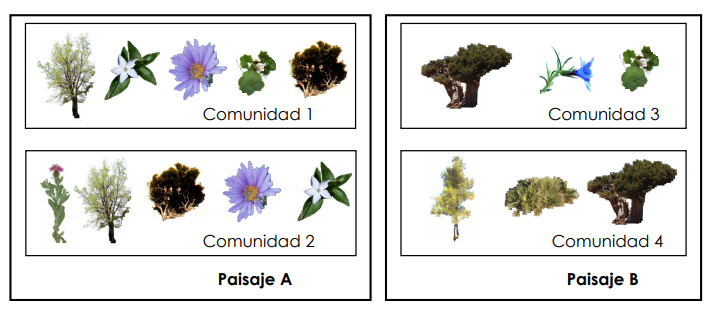 Curso: iNaturalist y otras herramientas para  estudiar la biodiversidad
Contenidos del curso
Manejo de iNaturalist: ¿cómo registrar especies?
¿Cómo se mide la biodiversidad? Parámetros matemáticos
Plataformas online para registrar y manejar la biodiversidad
Métodos de muestreo para estudiar la flora
4
2
1
3
● Diseños de muestreo: aleatorio simple, estratificado, sistemático y preferencial

● Tipos de muestreo: transecto, transecto variable, cuadrantes, método fitosociológico

● Análisis de inventarios
● GBIF (incluye PlantNet, iNaturalist, Anthos, etc.)

● Taxonomía: Catalogue of Life, POWO, Index Fungorum, etc.

● Otras plataformas útiles
● Acceso a la aplicación y sus distintas herramientas (proyectos, búsquedas, etc.)

● Buenas prácticas en la subida de datos

● Creación y consulta de proyectos englobando un territorio y/o especies de interés
● Diversidad alfa, beta y gamma

● Índice de Shannon

● Índices de Similitud: Sorensen, Jaccard y Simpson

● Cálculo de la biodiversidad gamma
Curso: iNaturalist y otras herramientas para  estudiar la biodiversidad	          Ángel Argüelles Longo
[Speaker Notes: Otras plataformas útiles: Banco de Datos de la Naturaleza, Biodiversidad Virtual, Asturnatura, UICN Red List, Árboles Ibéricos, Arbolapp, Orquídeas Ibéricas]
4
Métodos de muestreo para estudiar la flora
¿Por qué muestreamos flora?
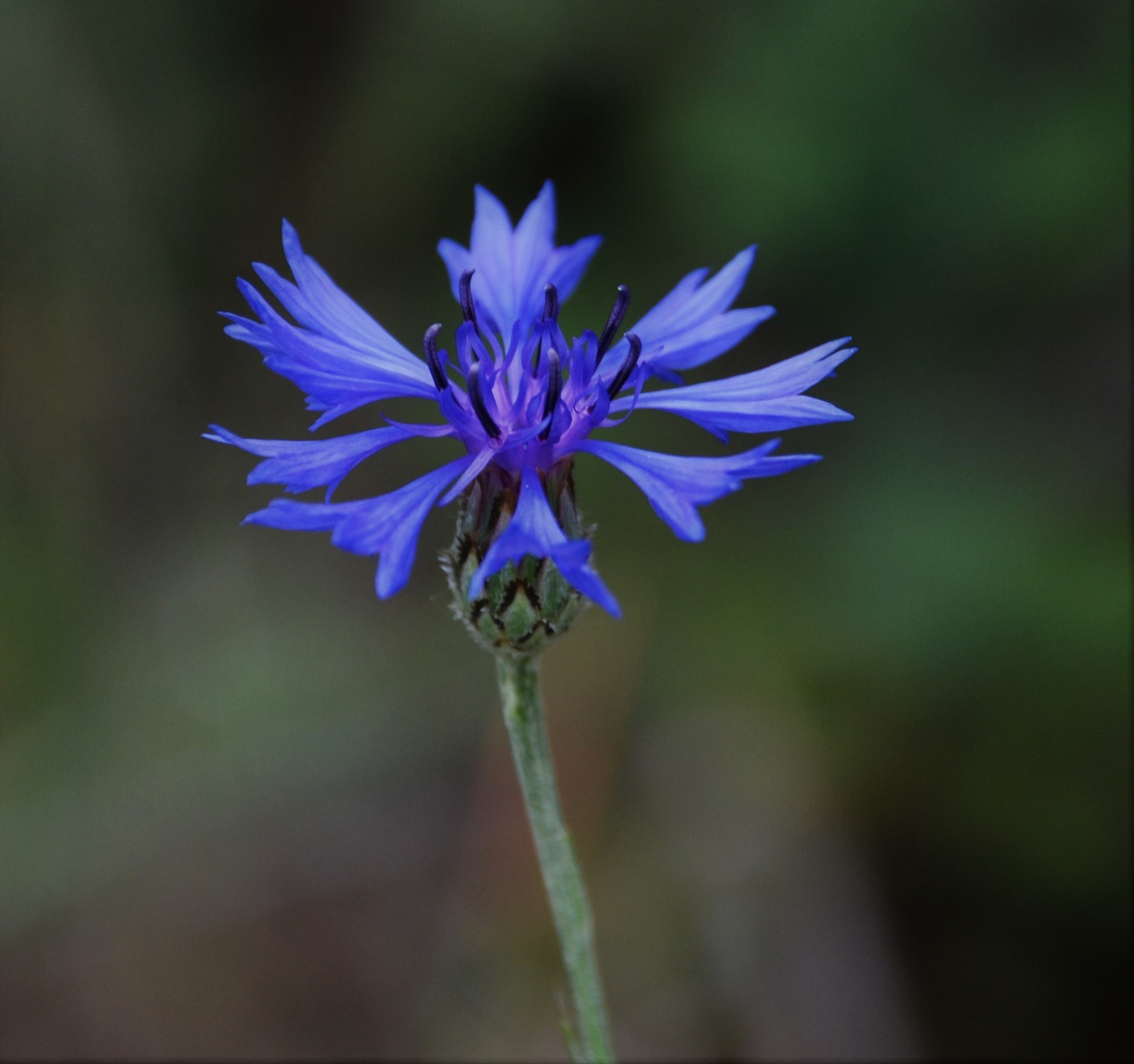 Forma básica de medir distintos parámetros de diversidad

Presencia relativamente estable en espacio y tiempo

Experimentos replicables en territorios semejantes

Muchas especies funcionan como indicadoras (pH de suelo, contaminación por nitrógeno, etc.)

Algunas muy representativas: muchos endemismos locales
Curso: iNaturalist y otras herramientas para  estudiar la biodiversidad
4
Métodos de muestreo para estudiar la flora
Diseños de muestreo vs. tipos de muestreo
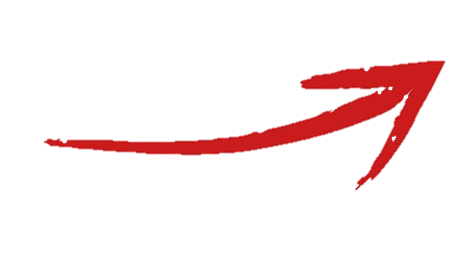 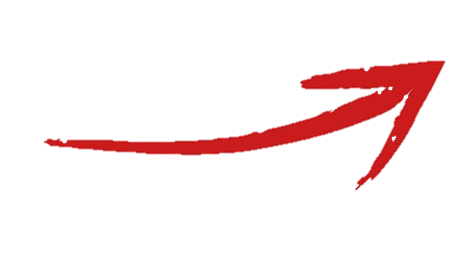 Una vez seleccionadas, ¿cómo medimos lo que hay en ella?
¿Cómo seleccionamos las zonas a muestrear?
Aleatorio simple
Estratificado
Sistemático
Preferencial
Transectos
Transectos variables
Cuadrantes
Método fitosociológico
Curso: iNaturalist y otras herramientas para  estudiar la biodiversidad
4
Métodos de muestreo para estudiar la flora
Muestreo aleatorio simple
Componente aleatorio: robustez estadística
Si no se escogen puntos suficientes, zonas del territorio sin muestrear
Posibilidad de muestrear zonas de transición o inaccesibles
Curso: iNaturalist y otras herramientas para  estudiar la biodiversidad
4
Métodos de muestreo para estudiar la flora
Muestreo aleatorio estratificado
Componente aleatorio: robustez estadística
Se muestrean todos los hábitats del territorio
Raro muestrear zonas de transición o inaccesibles
Número de puntos de muestreo debe ir en relación a la superficie del hábitat
Curso: iNaturalist y otras herramientas para  estudiar la biodiversidad
4
Métodos de muestreo para estudiar la flora
Muestreo sistemático
Malla de muestreo: robustez estadística
Si no se escogen puntos suficientes, zonas del territorio sin muestrear
Posibilidad de muestrear zonas de transición o inaccesibles
Curso: iNaturalist y otras herramientas para  estudiar la biodiversidad
4
Métodos de muestreo para estudiar la flora
Muestreo preferencial
Se muestrean todos los hábitats del territorio
No se muestrean zonas de transición
No aparecen puntos de muestreo inaccesibles
Bastante subjetivo: ojo de experto
Número de puntos de muestreo no va en relación a la superficie del hábitat
Curso: iNaturalist y otras herramientas para  estudiar la biodiversidad
4
Métodos de muestreo para estudiar la flora
Diseños de muestreo vs. tipos de muestreo
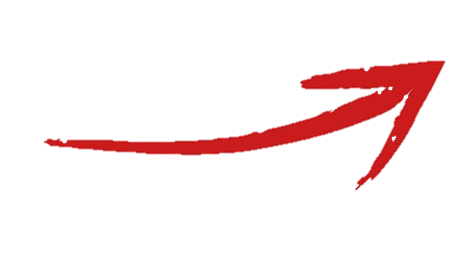 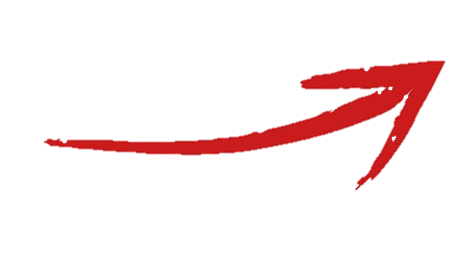 Una vez seleccionadas, ¿cómo medimos lo que hay en ella?
¿Cómo seleccionamos las zonas a muestrear?
Aleatorio simple
Estratificado
Sistemático
Preferencial
Transectos
Transectos variables
Cuadrantes
Método fitosociológico
Curso: iNaturalist y otras herramientas para  estudiar la biodiversidad
4
Métodos de muestreo para estudiar la flora
Transecto simple
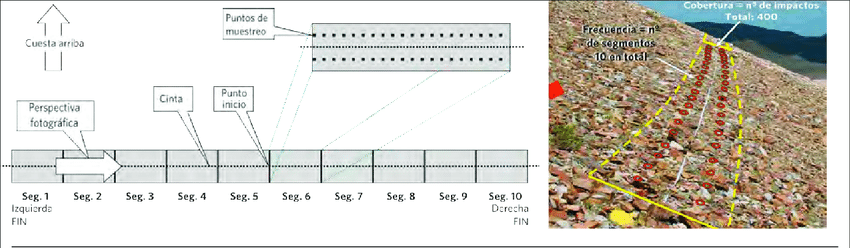 Harald Pauli et al., 2015
Sirve para muestrear ambientes de transición

Útil para comunidades que se disponen en línea

Requiere tomar medidas específicas de muchos puntos de muestreo: longitud establecida
Usos más habituales:

Laderas de valles (horizontal y vertical)

Muestreos de bosques de ribera

Muestreos de hábitats litorales
Curso: iNaturalist y otras herramientas para  estudiar la biodiversidad
4
Métodos de muestreo para estudiar la flora
Transecto variable
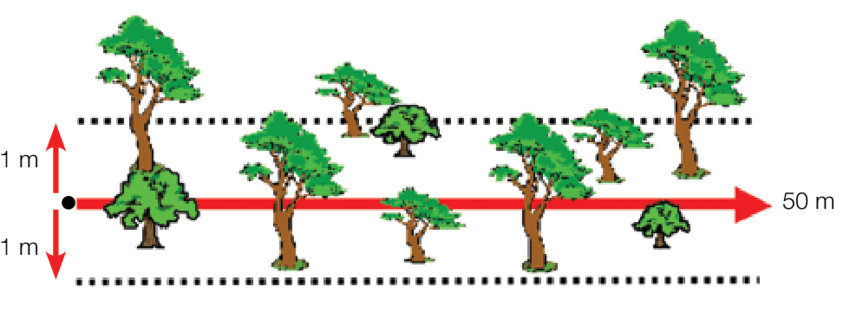 Sandra Emilia Chediack, 2009
Sirve para muestrear ambientes de transición

Útil para comunidades que se disponen en línea

Se deja de muestrear si no aparecen especies nuevas: menos medidas y más rápido

Menos información
Usos más habituales:

Laderas de valles (horizontal y vertical)

Muestreos de bosques de ribera

Muestreos de hábitats litorales
Curso: iNaturalist y otras herramientas para  estudiar la biodiversidad
4
Métodos de muestreo para estudiar la flora
Cuadrantes
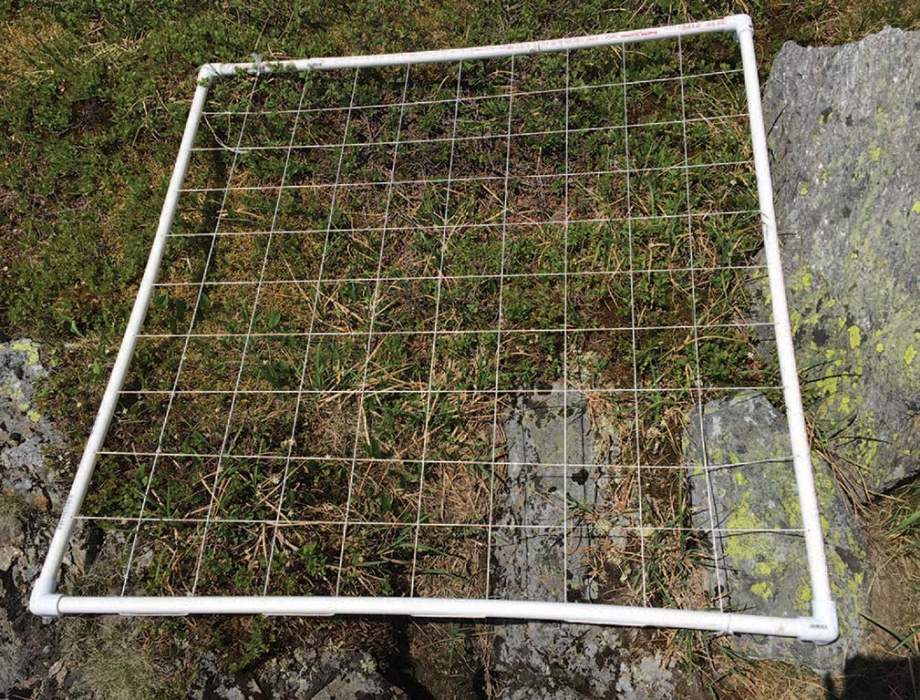 Kevin Berend, 2021
Alta reproductibilidad

Muy útil en comunidades homogéneas o en pequeñas superficies

Poco útil en zonas muy diversas o de transición
Usos más habituales:

Pastizales

Paredones de roca

Sotobosque
Curso: iNaturalist y otras herramientas para  estudiar la biodiversidad
4
Métodos de muestreo para estudiar la flora
Método fitosociológico (Braun-Blanquet)
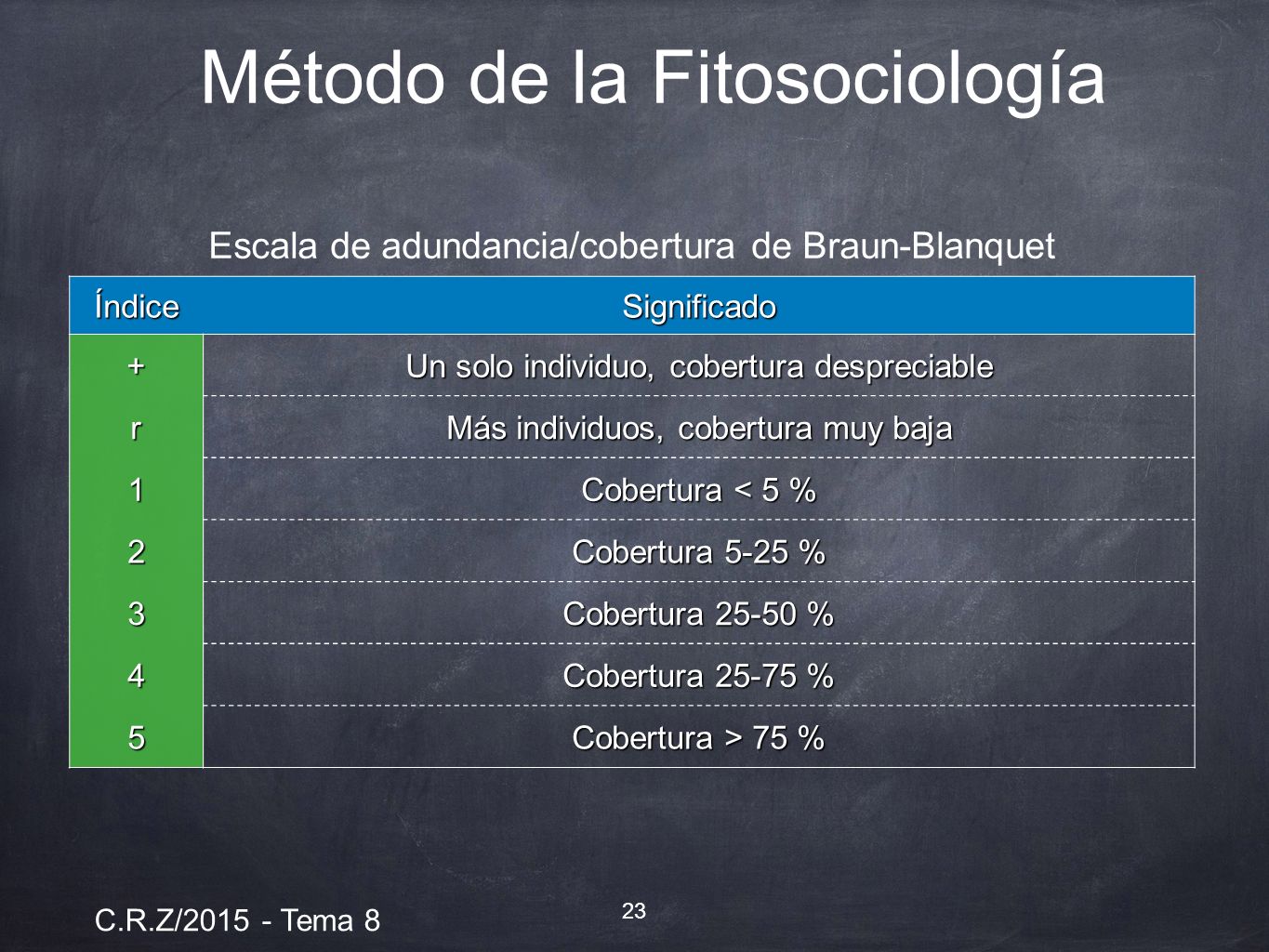 Se deja de muestrear si no aparecen especies nuevas: menos medidas y más rápido

Subjetivo: baja reproductibilidad

Muy complejo: requiere mucho conocimiento de flora local
Usos más habituales:

Cualquier comunidad vegetal

Generalmente evita zonas de transición: busca homogeneidad

Asocia un nombre a cada tipo de comunidad
Curso: iNaturalist y otras herramientas para  estudiar la biodiversidad
4
Métodos de muestreo para estudiar la flora
Inventarios de flora y vegetación
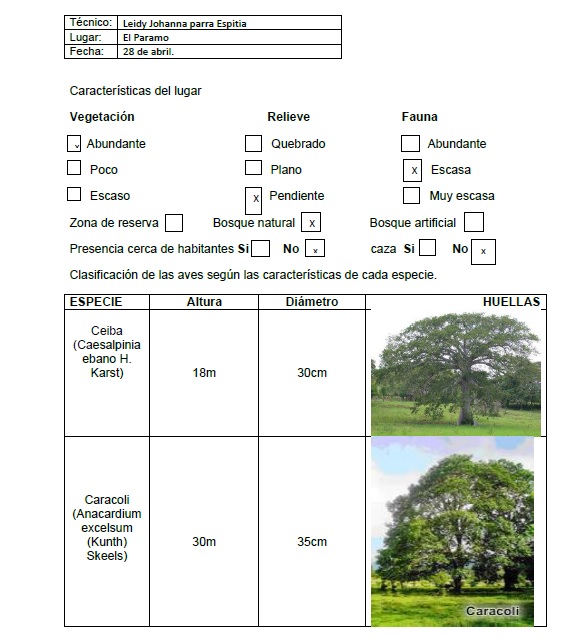 Requieren de un diseño de muestreo y tipo de muestreo específico

Trabajos personales: autoría, localización, fecha. Aficionados o profesionales

Una lista de especies...o mucho más

En función de las variables, complejidad variable

Se pueden relacionar con hábitats concretos (fitosociología)
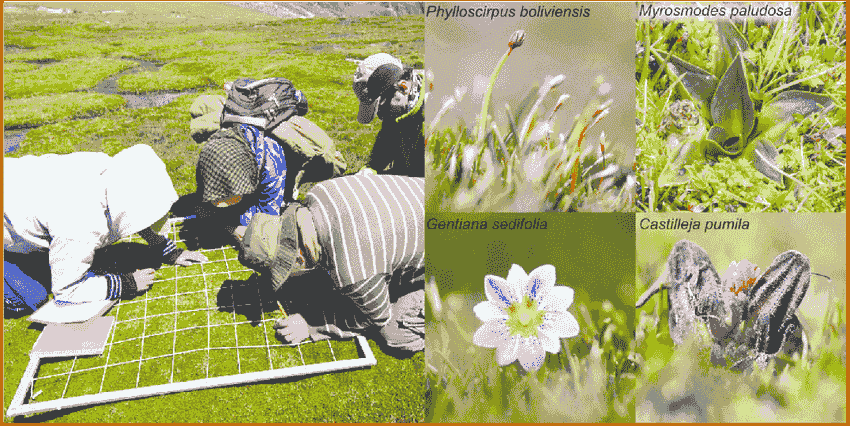 Curso: iNaturalist y otras herramientas para  estudiar la biodiversidad
4
Métodos de muestreo para estudiar la flora
Análisis de un inventario de flora
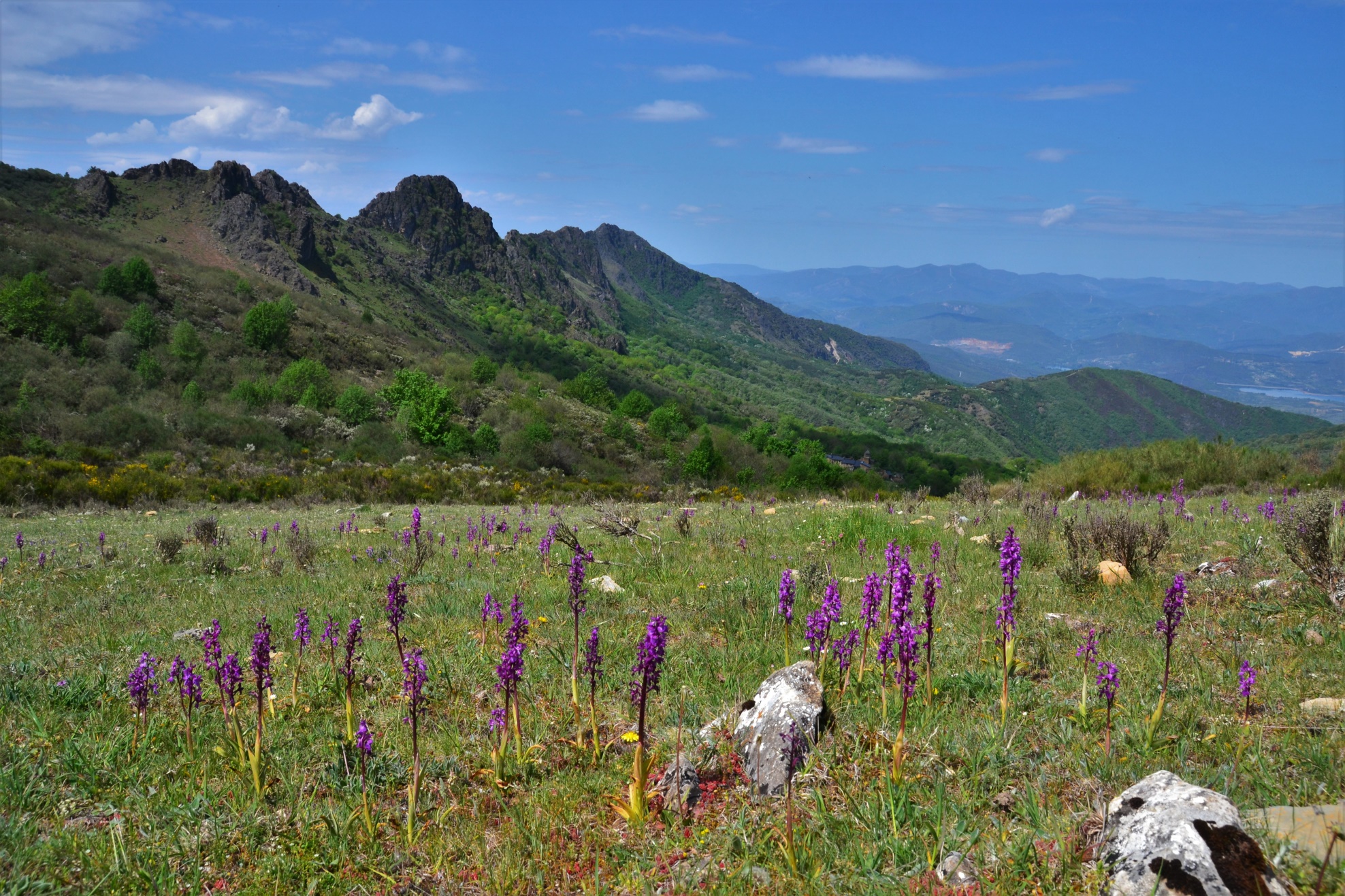 Variables que pueden incorporarse:
Curso: iNaturalist y otras herramientas para  estudiar la biodiversidad
4
Métodos de muestreo para estudiar la flora
Consulta de inventarios
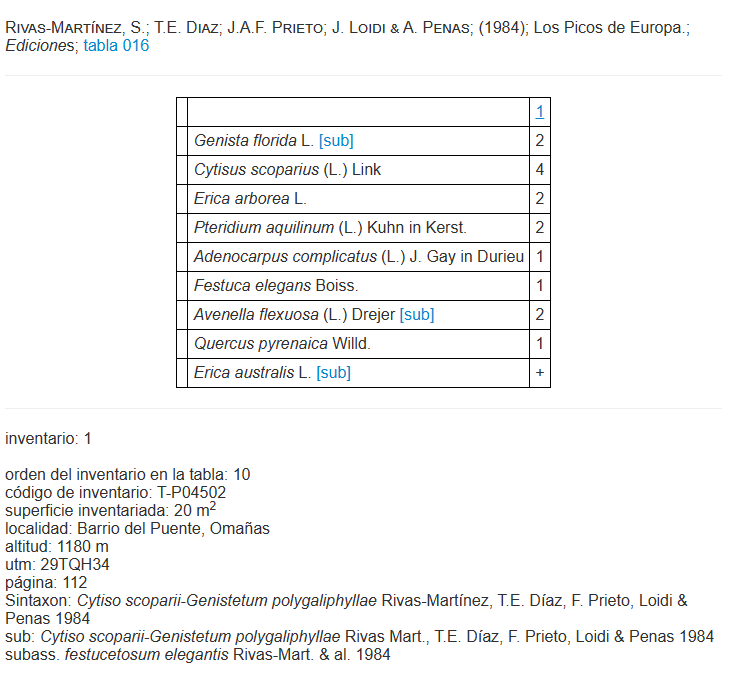 Proyectos e informes técnicos

Estudios de vegetación de un territorio

Inventario Español de Especies Terrestres (MITECO) – GBIF

SIVIM
https://www.miteco.gob.es/es/biodiversidad/temas/inventarios-nacionales/inventario-especies-terrestres/inventario-nacional-de-biodiversidad/bdn-ieet-default.aspx
Curso: iNaturalist y otras herramientas para  estudiar la biodiversidad
Referencias bibliográficas
Agrin, N., Kline, J. y Ueda, K. (2008) "iNaturalist.org Final Project", pp. 1-42.

Grattarola, F., Bowler, D.E. & Keil,P. (2023) "Integrating presence-only and presence–absence data to model changes in species geographic ranges: An example in the Neotropics". Journal of Biogeography Early View.

Whittaker, R.H. (1972) "Evolution and Measurement of Species Diversity. Taxon 2/3, pp. 213-251

Las fotografías relativas a flora y las capturas de pantalla de la App son de elaboración propia
Curso: iNaturalist y otras herramientas para  estudiar la biodiversidad	          Ángel Argüelles Longo
[Speaker Notes: Otras plataformas útiles: Banco de Datos de la Naturaleza, Biodiversidad Virtual, Asturnatura, UICN Red List, Árboles Ibéricos, Arbolapp, Orquídeas Ibéricas]